Actividades con familia y amigos
Talking about what we doPresent tense -ar verbs: 1st person plural (-amos)
SSCs [e],[i]
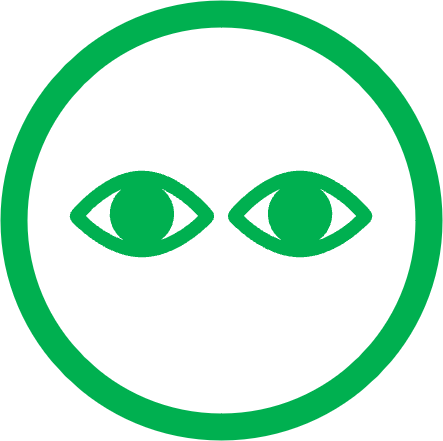 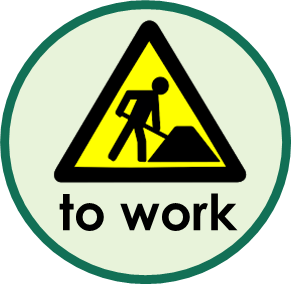 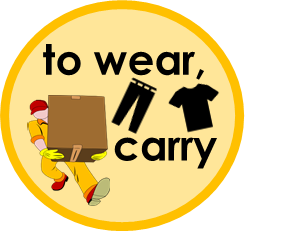 Y7 SpanishTerm 2.2 - Week 1- Lesson 39Ivan Luciano Avaca / Nick AveryArtwork: Mark DaviesDate updated: 22.03.24
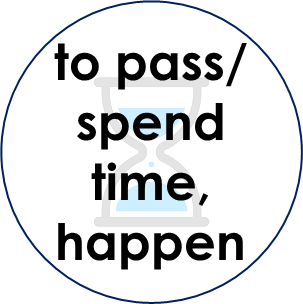 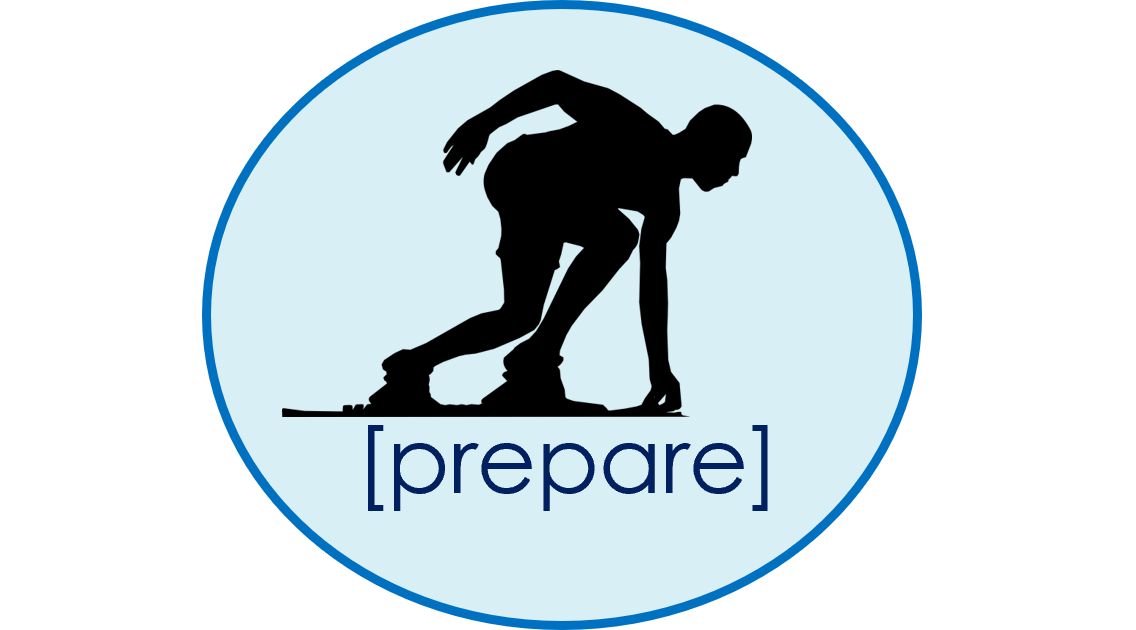 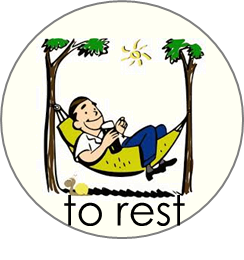 [Speaker Notes: All pictures selected are available under a Creative Commons license, no attribution required.

Note: all words (new and revisited) in this week of the SOW appear on all three GCSE wordlists, with the following exception:
i) Edexcel list does not have respuesta, iglesia.Artwork by Mark Davies. All additional pictures selected are available under a Creative Commons license, no attribution required.

Learning outcomes (lesson 1):
Consolidation of SSCs [e], [i]
Introduction and practice of present tense –ar verbs in 1st person plural (-amos ending).
Word frequency (1 is the most frequent word in Spanish): 
7.2.2.1 (introduce) trabajar [174]; buscar [179]; descansar [1749]; preparar [570]; comida [906]; animal [322]; pasar [68]; tiempo [80]; campo [342]; junto[s] [149]; solo [181]
7.2.1.3 (revisit) naturaleza [712]; árbol [748]; pájaro [1607]; río [496]; rojo [534]; amarillo [1381]; verde [812]; azul [811]; lugar [144]; sólo [95]
7.1.2.5 (revisit) museo [1114]; banco [728]; teatro [605]; centro [316]; mercado [487]; tienda [1515]; plaza [806]; iglesia [437]; escuela [424]; ciudad [178]; entre [63]; el, la [1]; lejos [833]; cerca [1042]; respuesta [488]

Source: Davies, M. & Davies, K. (2018). A frequency dictionary of Spanish: Core vocabulary for learners (2nd ed.). Routledge: London

The frequency rankings for words that occur in this PowerPoint which have been previously introduced in LDP resources are given in the LDP SOW and in the resources that first introduced and formally re-visited those words. 
For any other words that occur incidentally in this PowerPoint, frequency rankings will be provided in the notes field wherever possible.]
Work out the missing letter in each words 1-11 and then the secret word.
Inicio
[Speaker Notes: Starter activity to settle students on arrival.Timing: 5 minutes

Aim: to practise recognition of new and revisited vocabulary for this week.

Procedure:
1. Students write 1-11 and the missing letter from each word (no need to write all words in full)2. The 11 missing letters spell ‘Actividades’.  Students should write this word and the English meaning and then put their hand up in silence.3. When all students have had time to start the activity (they may not finish, if their arrival is staggered), s/he elicits feedback and reveals the missing letters one by one.The word ‘actividades’ is key to the theme of this week’s lessons.Note: for higher proficiency learners, either remove the English completely or in a mixed proficiency class, challenge some students not to look at the English.]
en
papel
e
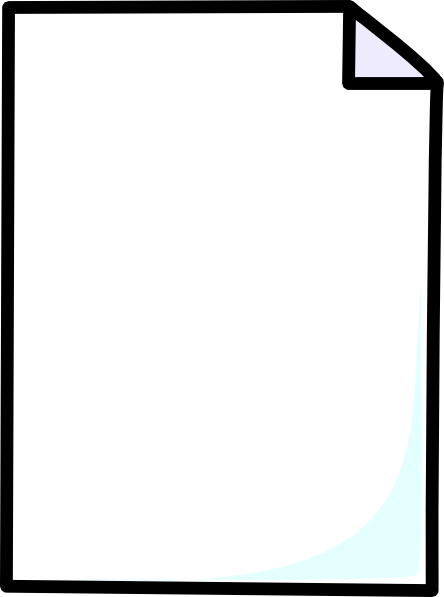 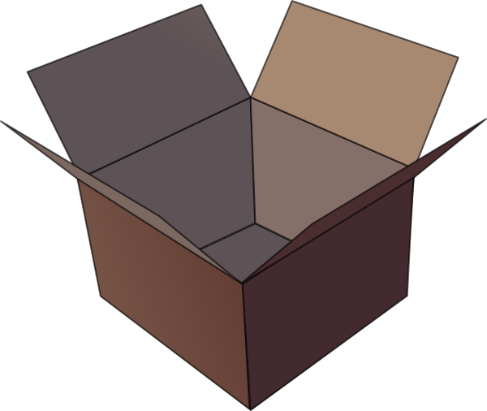 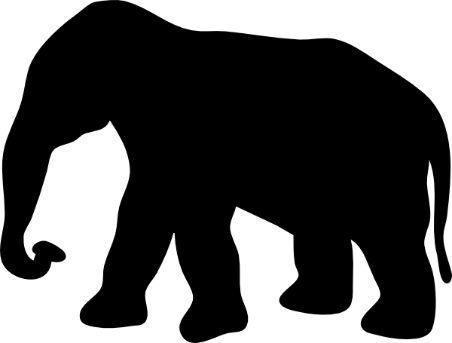 espalda
tener
elefante
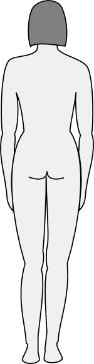 [to have]
estar
[to be]
[Speaker Notes: Timing: 2 minutes (two slides)

Aim: to revisit two SSC.

Procedure:
1. Elicit the pronunciation of the individual SSC ‘e’ and then the source word again (with gesture, if using).2. Then elicit the pronunciation of the five cluster words.3. Move to the next slide.
The cluster words have been chosen for their high-frequency, from a range of word classes, with the SSC (where possible) positioned within a variety of syllables within the words(e.g. initial, 2nd, final etc..) and additionally, we have tried to use words that build cumulatively on previously taught SSCs (see the Phonics Teaching Sequence document) and do not include new SSCs.  Where new SSCs are used, they are often consonants which have a similar symbol-sound correspondence in English.

Word frequency rankings: elefante [>5000]; papel [393]; espalda [942]; estar [21]; en [5]; tener [19]Source: Davies, M. & Davies, K.  (2018). A Frequency Dictionary of Spanish: Core vocabulary for learners (2nd ed.) London: Routledge.]
ir
lista
i
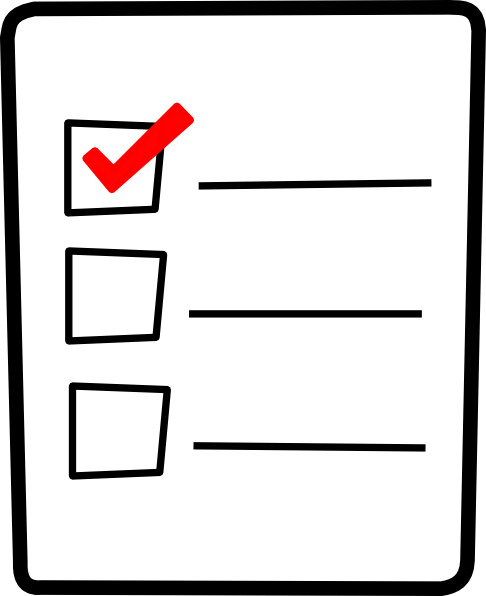 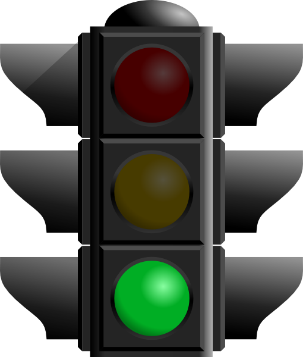 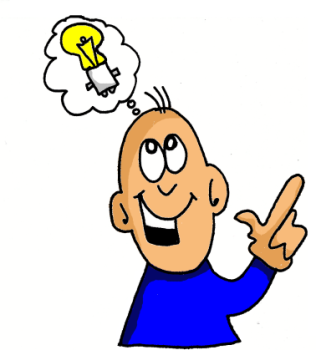 idea
sin
interesante
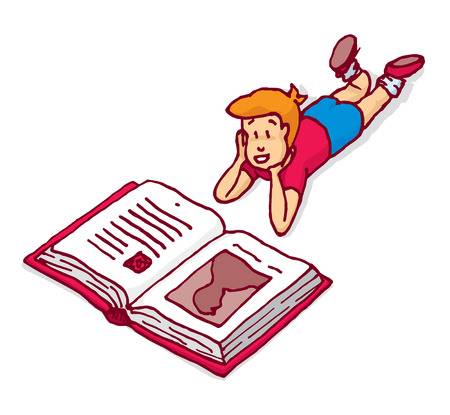 primero
Sin ketchup
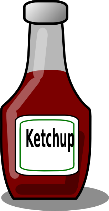 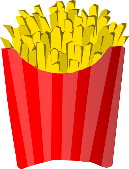 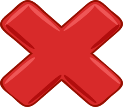 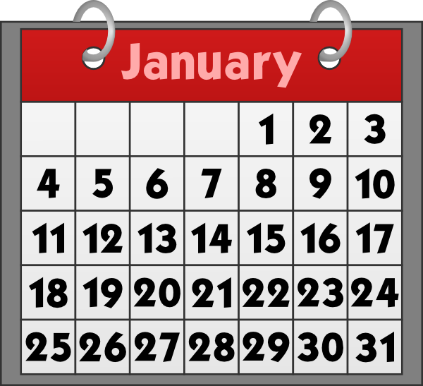 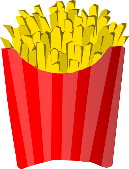 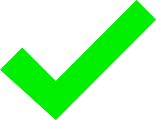 Nick Avery
[Speaker Notes: Procedure:
1. Elicit the pronunciation of the individual SSC ‘i’ and then the source word again (with gesture, if using).2. Then elicit the pronunciation of the five cluster words.The cluster words have been chosen for their high-frequency, from a range of word classes, with the SSC (where possible) positioned within a variety of syllables within the words(e.g. initial, 2nd, final etc..) and additionally, we have tried to use words that build cumulatively on previously taught SSCs (see the Phonics Teaching Sequence document) and do not include new SSCs.  Where new SSCs are used, they are often consonants which have a similar symbol-sound correspondence in English.]
Escucha. Escribe la letra correcta.
Vocabulario
escuchar
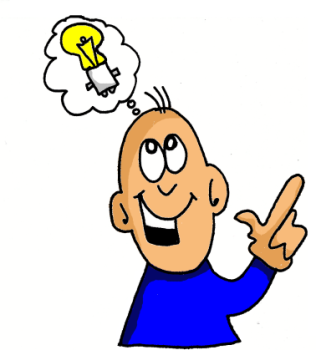 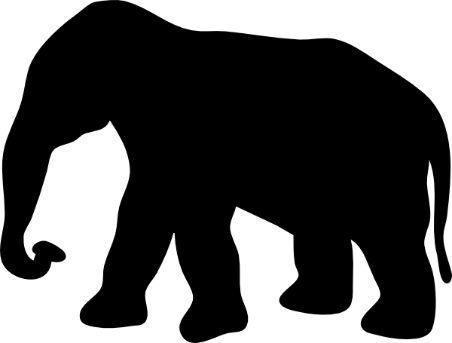 Escucha otra vez. Escribe la palabra. ¿E o I?
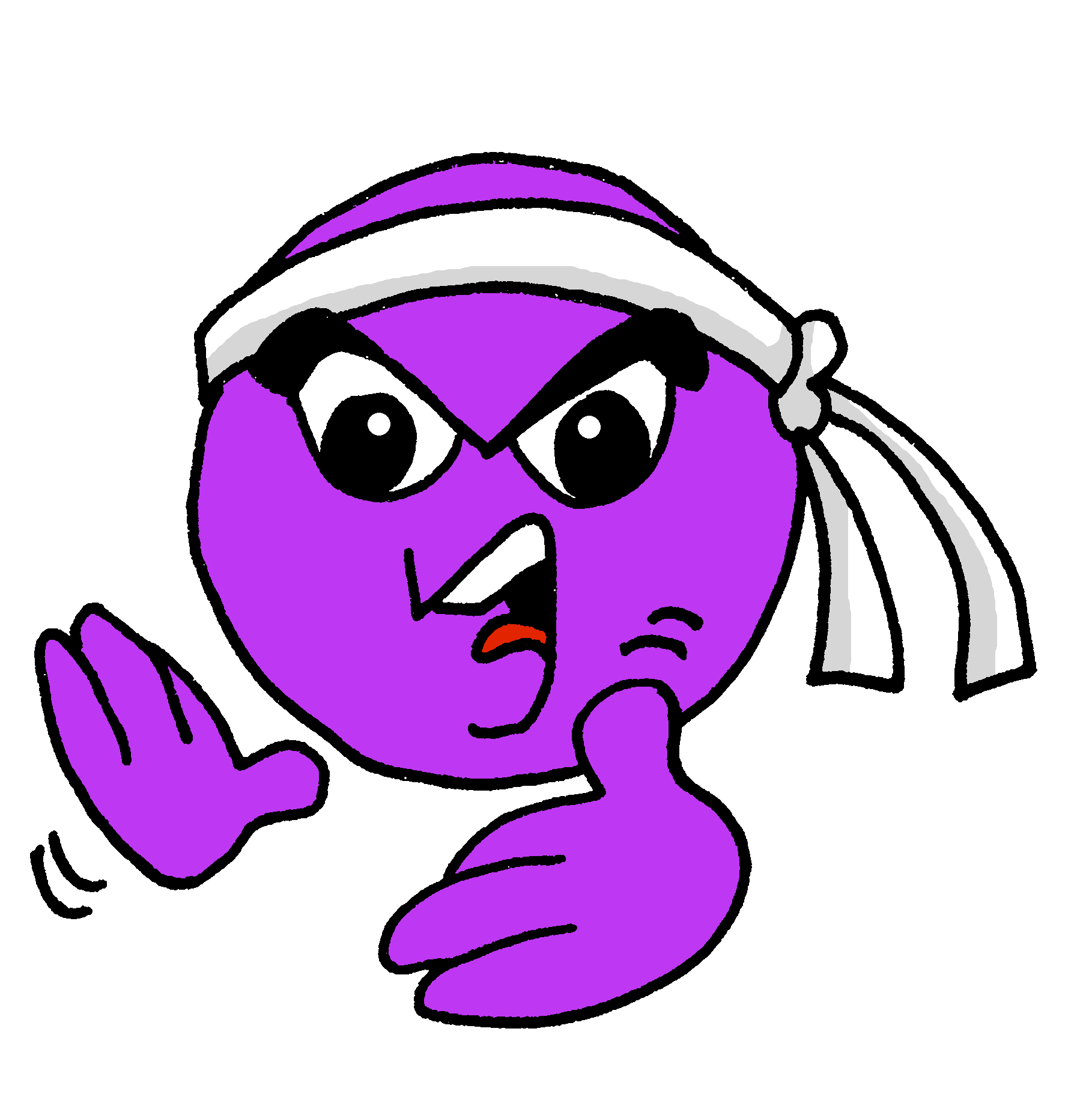 Letra
[active]
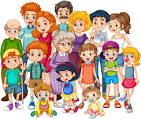 [family]
camisa
F
1
D
naturaleza
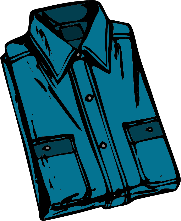 2
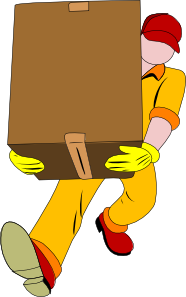 [to wear, to carry]
[shirt]
E
3
activo
B
4
llevar
[cousin]
entre
G
[between]
5
A
familia
6
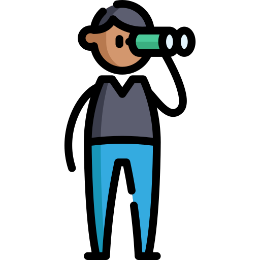 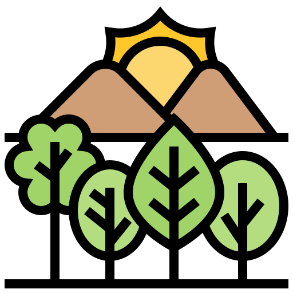 H
mirar
7
[nature]
[to look, looking]
C
primo
8
[Speaker Notes: Timing: 10 minutes

Aim: Listening exercise practising vocabulary recognition, but also phonemic distinction between ‘e’ and ‘i’ and some transcription.

Procedure:
Students write 1-8 in their books. Teachers click the number buttons to play the recording, and students write down the letter corresponding to the Spanish word that they heard.
Teachers then click to show the answers one by one.
Listen again and write the word. Click to correct.

Transcript:
1. camisa
2. naturaleza 
3. activo 
4. llevar
5. entre 
6. familia
7. mirar
8. primo]
Vocabulario
hablar
[Speaker Notes: Timing: 5 minutesAim: to reactivate and strengthen vocabulary knowledge of this week’s new vocab and a few previously taught words; to revisit letters of the alphabetProcedure:1. Teacher gives co-ordinates using Spanish alphabet letters. E.g., I M – ¿qué palabra es (en español / inglés)? 
2. Students respond by either reading aloud the Spanish word and/or by giving the English meaning. E.g., preparar - to prepare, preparing

NB: The teacher can extend questioning here, depending on the proficiency of the class – e.g. prompting for phrases ¿Cómo se dice…(work in the market)? or asking students to suggest infinitive + noun combinations for other students to translate.]
Vocabulario
leer / hablar
60
‘Junto’ normally refers to more than one thing or person, so usually appears with an –s at the end (e.g., juntos, juntas).
Segundos
0
INICIO
[Speaker Notes: Timing: 6 minutes

Aim: to give students more time to practise the new vocabulary for this week

Procedure:
1. Pupils either work by themselves or in pairs, reading out the words and studying their English meaning (1 minute).2.Then the English meanings are removed by clicking, and they try to recall them, looking at the Spanish. Teachers click on the ‘inicio’ button to start the timer, or use their own timing device (1 minute).3. Then the Spanish meaning are removed by clicking and they to recall them, looking at the English (1 minute).
4. Further rounds of learning can be facilitated by one pupil turning away from the board, and his/her partner asking him/her the meanings.  This activity can work from L2  L1 or L1  L2.
5. Clicking once more activates a short additional explanation to remind about the adjective ‘junto’ (and its agreement in number & gender with subject).]
Saying what you do with other people-ar verbs in 1st person plural (present)
gramática
Present tense -ar verbs: 1st person plural (-amos)
Remember that present tense –ar verbs change depending on who the verb refers to.
Llego tarde.
I arrive late.
Llegamos tarde.
We arrive late.
To mean ‘we’ with an –ar verb, remove –ar and add –amos to the stem.
compr-
we buy
compramos
we speak
habl-
hablamos
[Speaker Notes: Timing: 2 minutes

Aim: to introduce the first person plural form of -ar verbs

Procedure:
1. Teachers click to show each new explanation sentence and example followed by translation

Notes:
The 1st person singular form is used for comparison with the new verb form (1st person plural). The 1st person singular form (-o ending) was introduced in term 1.1 week 7.]
Lee la frase y marca la imagen correcta. 
¿Quién habla, solo Daniel (‘I’) o Daniel y otra persona (‘we’)?
I or we?
leer
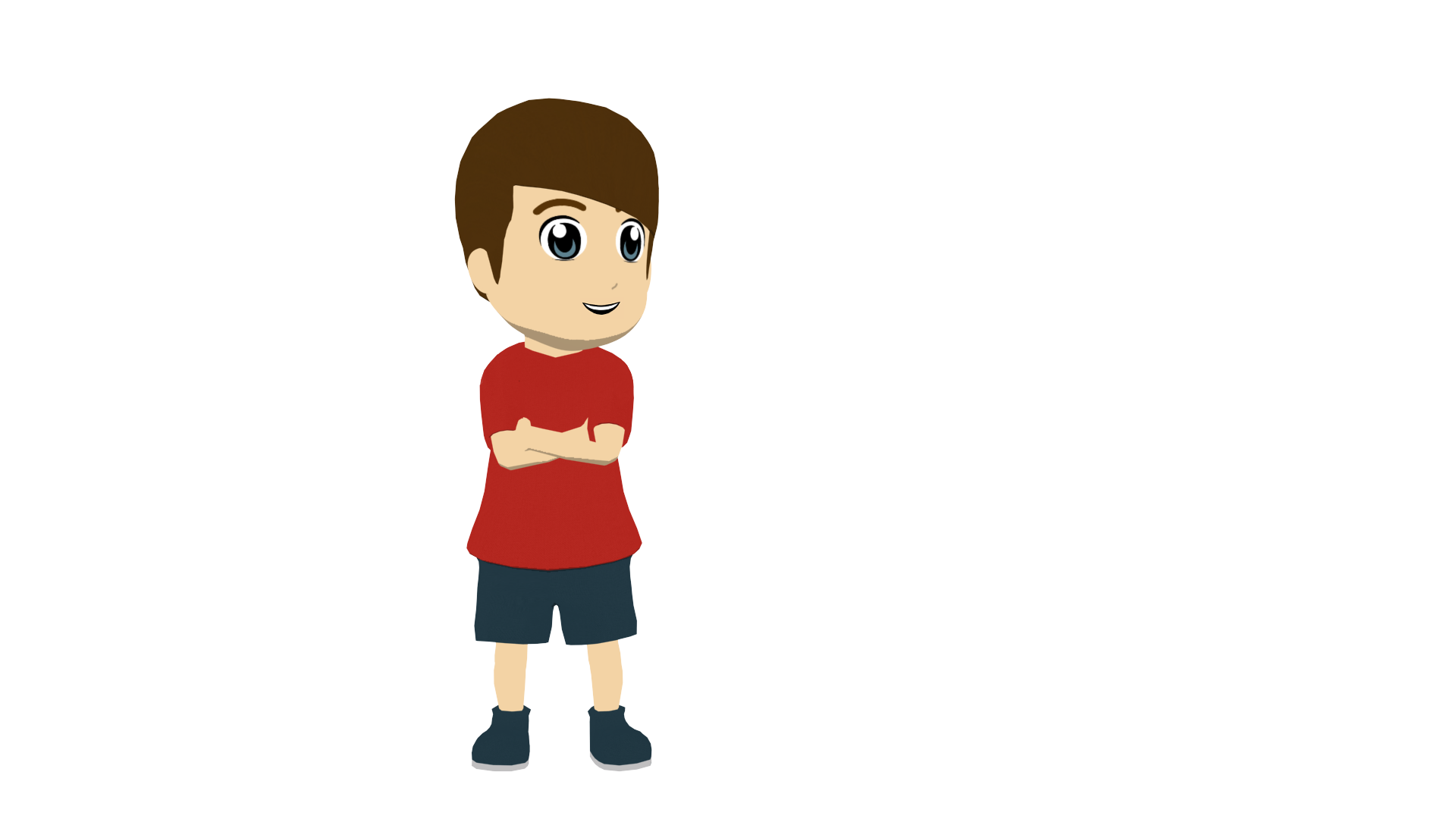 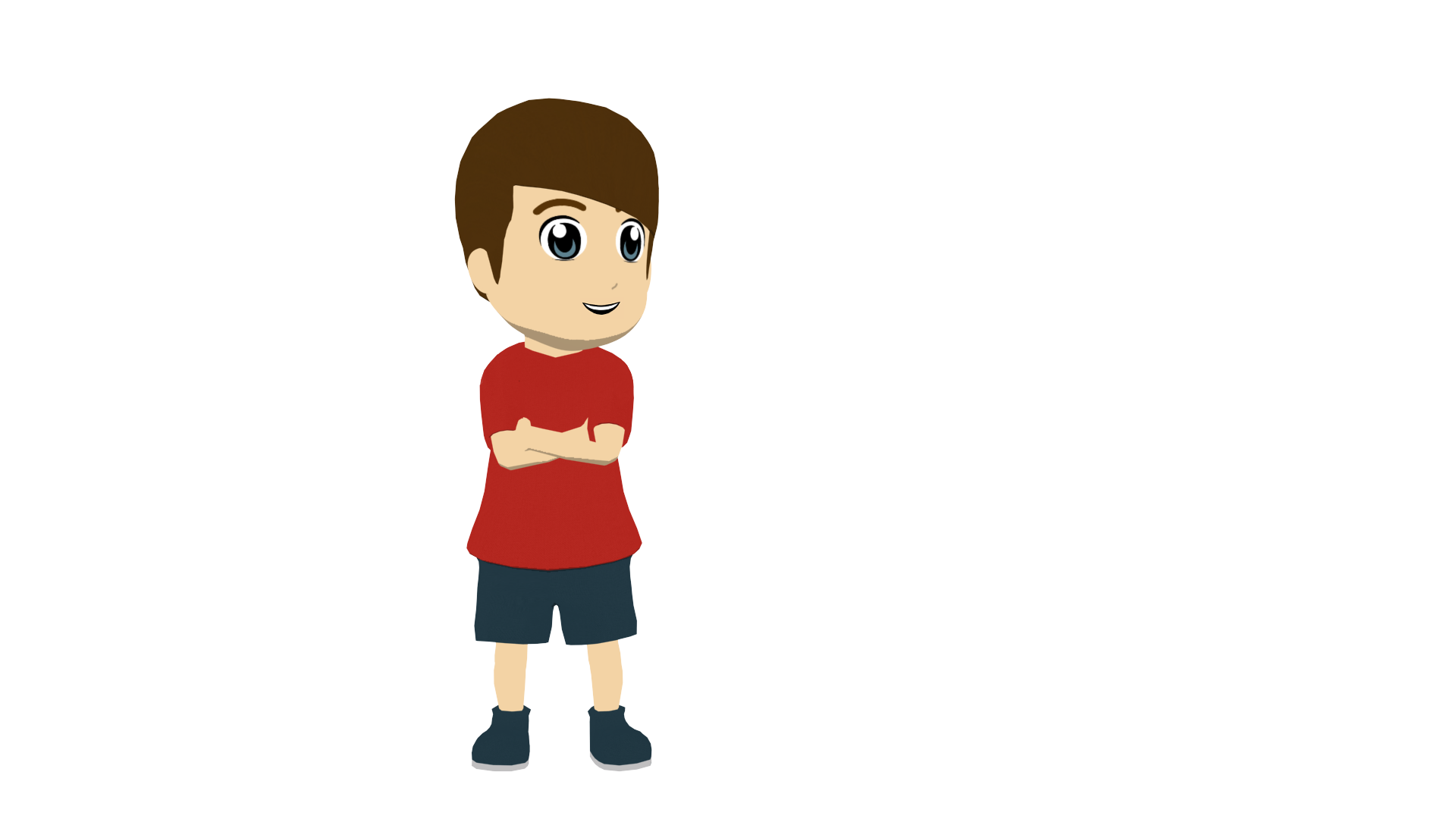 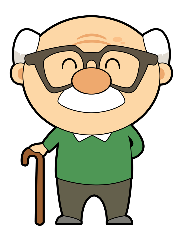 y
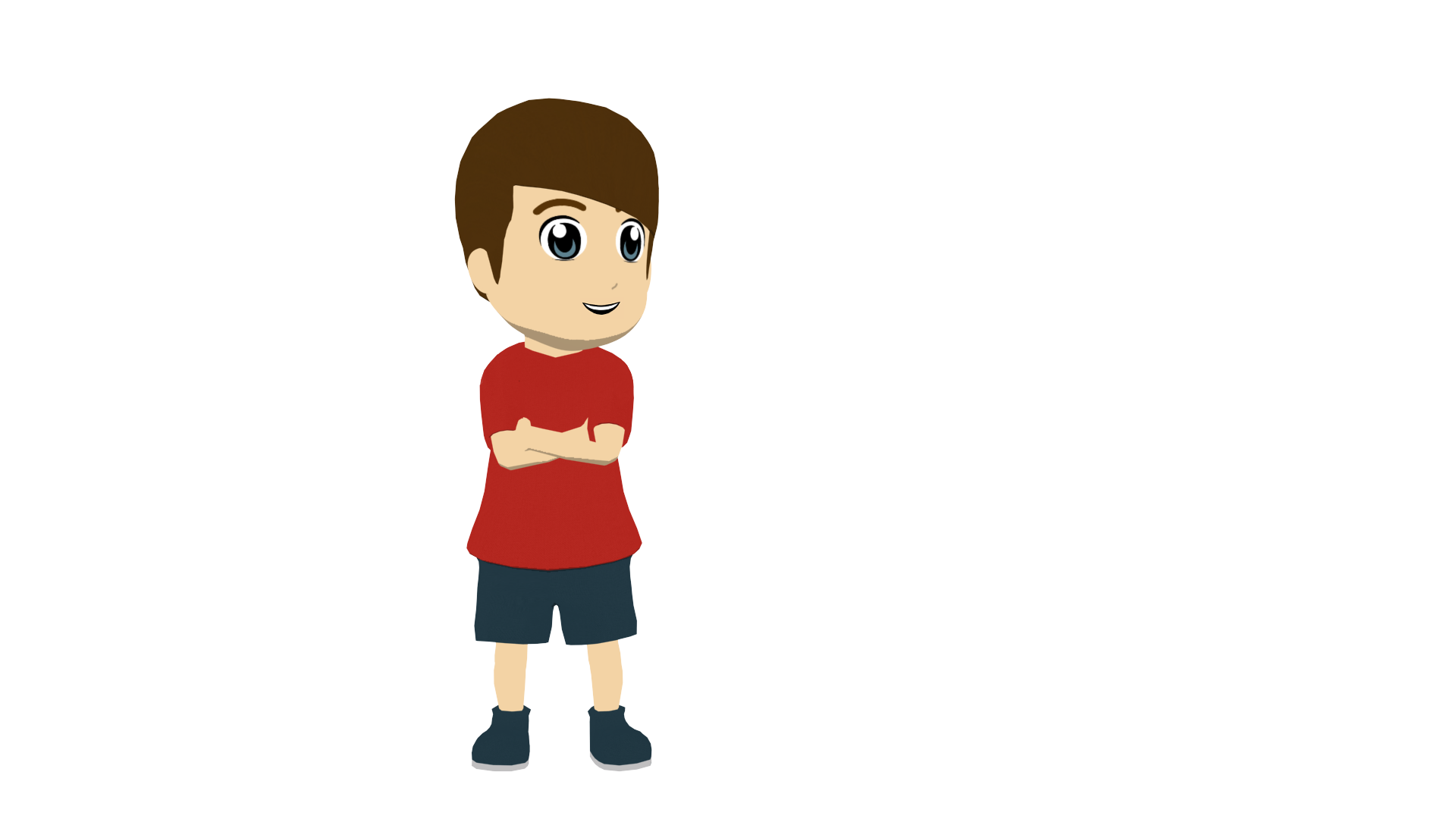 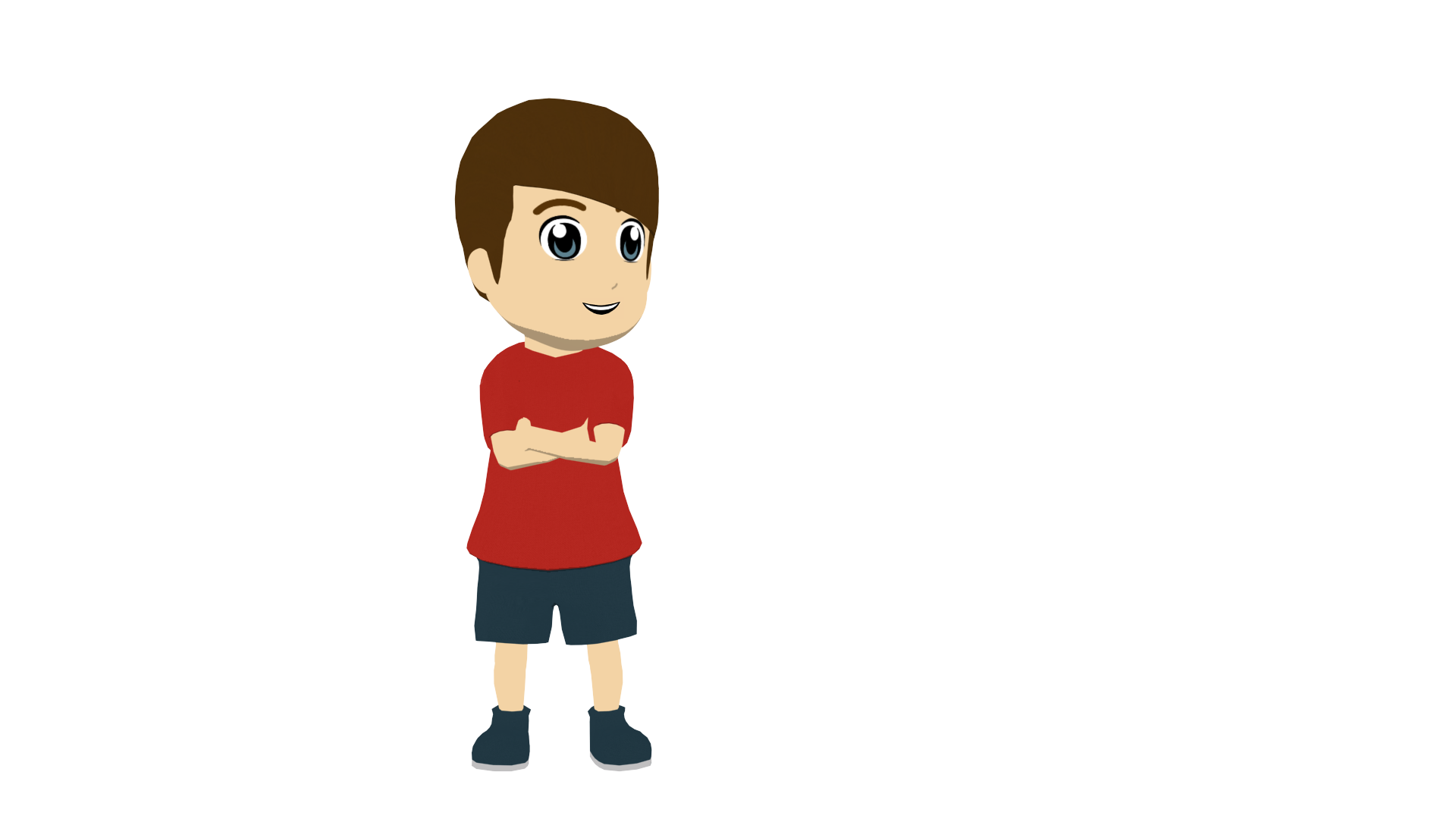 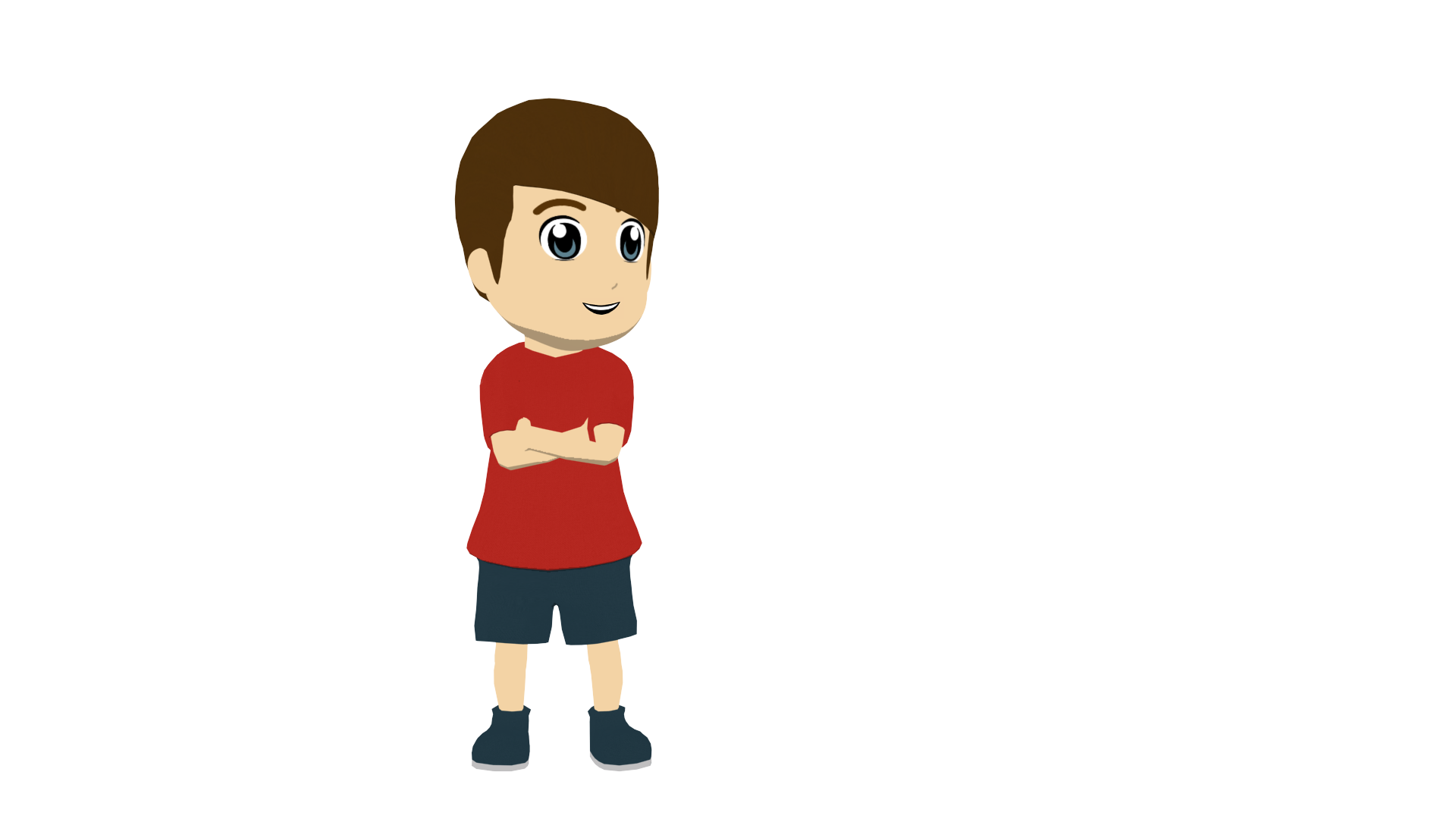 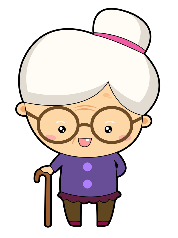 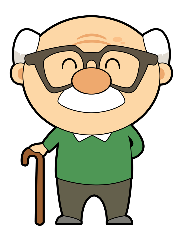 y
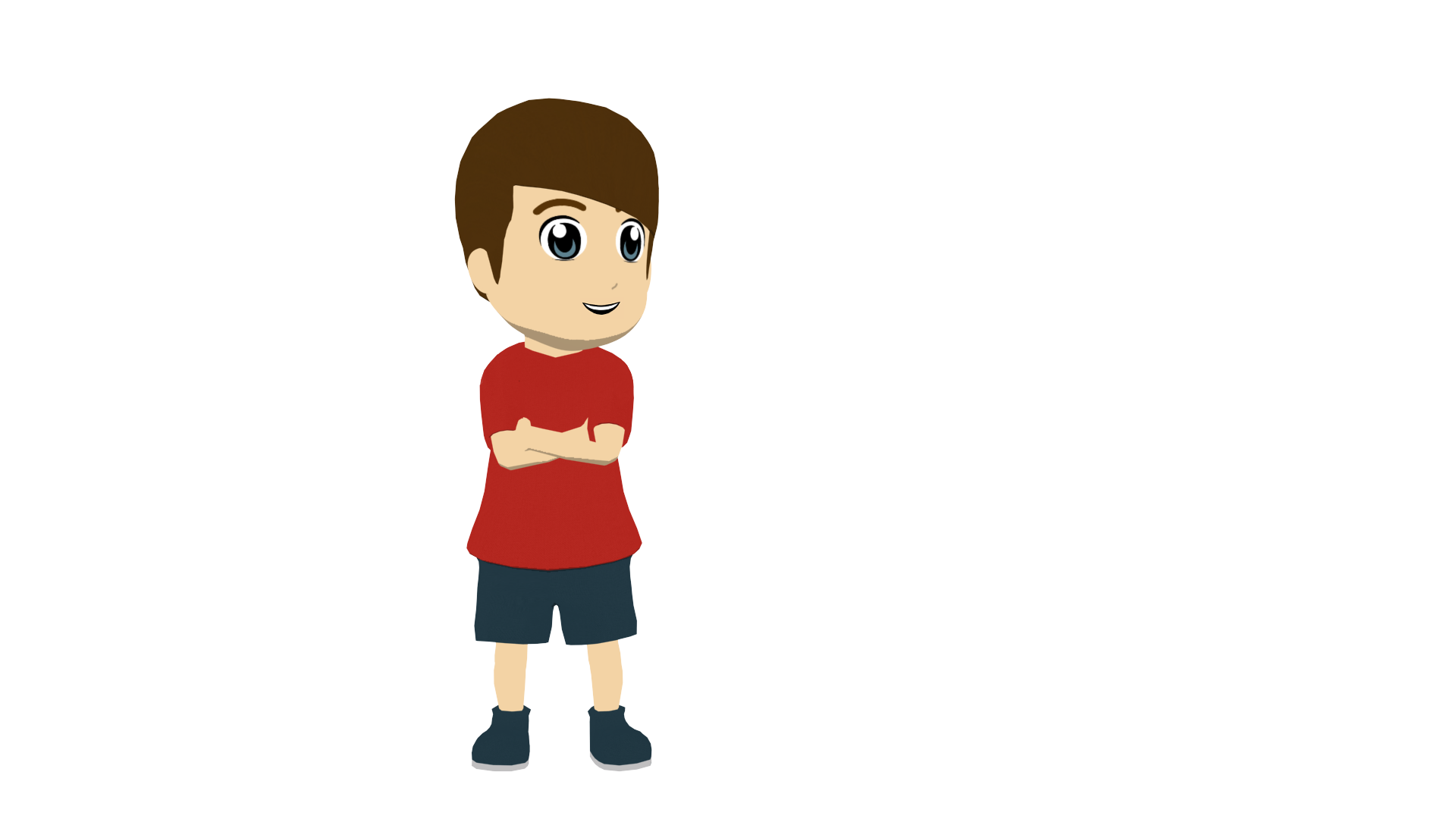 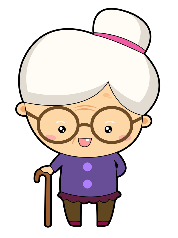 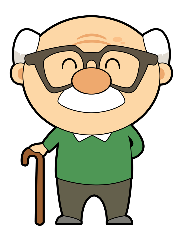 y
[Speaker Notes: Timing: 3 minutes

Aim: To practise connecting with the first person singular and plural forms of -ar verbs with their meaning. NB: Use this short activity as a check for understanding.  If students are secure with this, go straight on to the listening.  If they need further reading practice, use the reading activity on slides at the end of this lesson.

Procedure:
Pupils need to identify the correct person (1st person singular or plural) by choosing the correct picture/word, writing either ‘A’ or ‘B’ in their exercise books or mini whiteboards. 
Teachers click to show the answers.
Teachers can also elicit translations of the sentences from students.

Note: the use of subject pronouns like ‘yo’ will be taught as grammar features in the first term of year 8. The meaning of ‘yo’ might be learnt incidentally here (e.g. in item 2, ‘mi primo y yo’).]
I or we?
escuchar
Escucha.
Marca ‘I’ o ‘WE’.
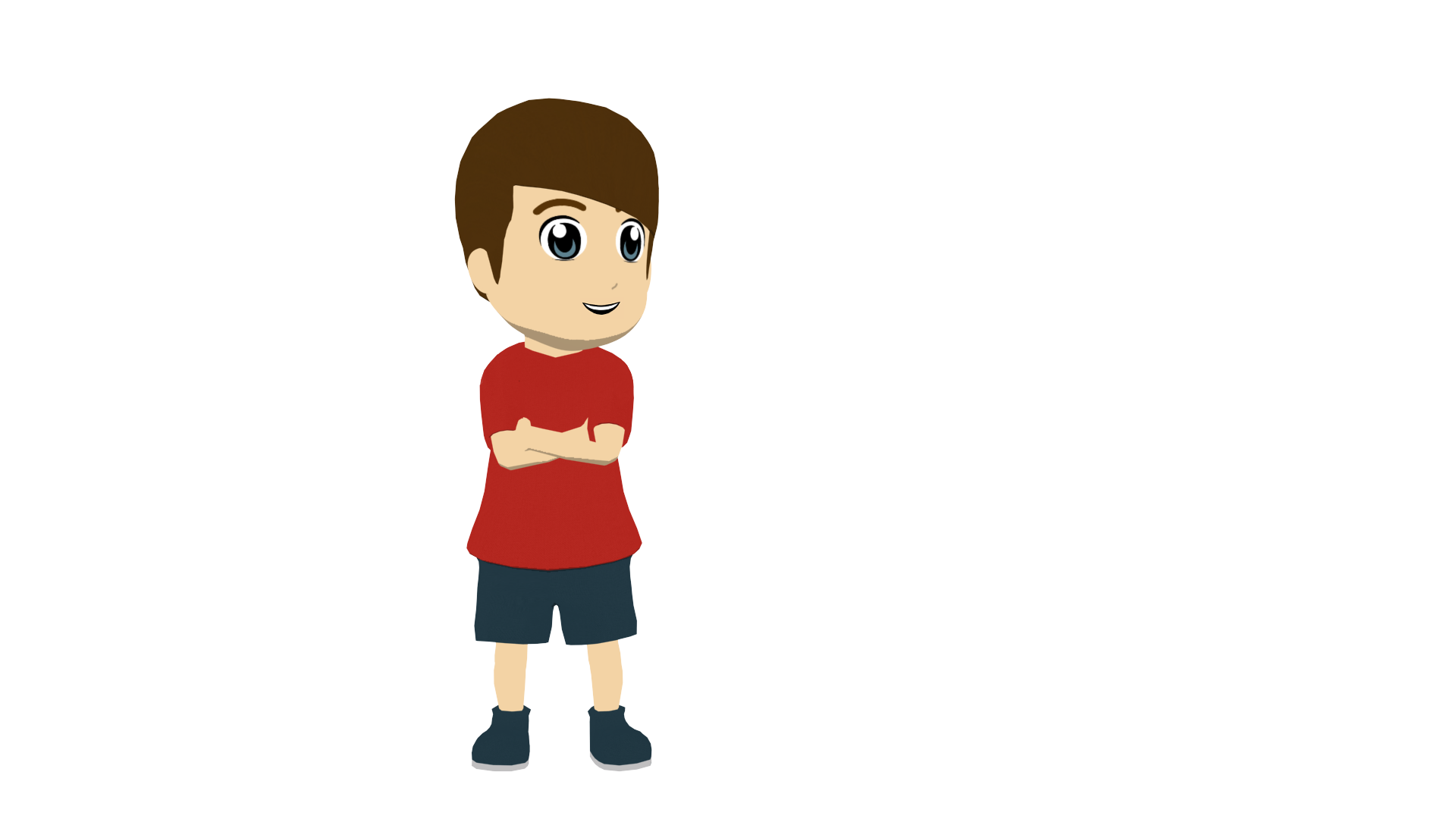 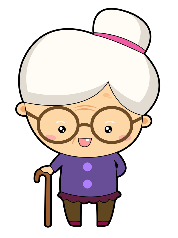 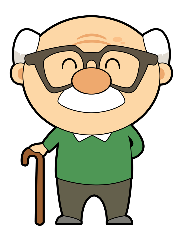 Talks about ‘I’
Escribe la frase en inglés.
Talks about ‘we’
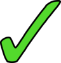 1
No trabajamos.
We don’t work.
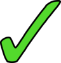 2
I prepare the food.
Preparo la comida.
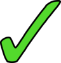 3
We spend time with animals.
Pasamos tiempo con animales.
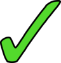 4
Today we rest.
Hoy descansamos.
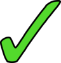 I study at home.
5
Estudio en casa.
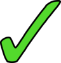 6
Hablamos inglés.
We speak English.
[Speaker Notes: Timing: 8 minutes

Aim: Listening exercise pairing the first person singular and plural of ‘ar’ verbs

Procedure: 
Students write 1-7 in their exercise books. They will need to decide if the verb in the recording refers to ‘I’ or ‘we’ and tick the correct column. They should then write out the sentence in Spanish
Teachers click the number button to play the recording.
Teachers click to show the answers for each question individually.
After the last one has been corrected, teachers can ask students to translate the sentences. Clicking will show the answers.

Transcript:
No trabajamos.
Preparo la comida.
Pasamos tiempo con animales.
Hoy descansamos. 
Estudio en casa.
Hablamos inglés.
Buscamos un profesor de arte.]
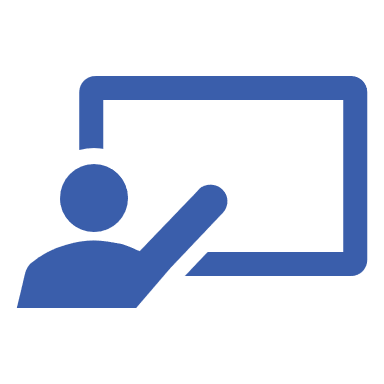 ¿Cómo se dice…?
leer/hablar
[Speaker Notes: Timing: 5 minutes

Aim: to practise comprehension and read aloud of new and revisited language and grammar from this and previous weeks.

Procedure:
The teacher cues students in English: ¿Cómo se dice ‘We rest at home’. 
Students volunteer answers, either individually or chorally. (Alternatively, they can write them on mini whiteboards).]
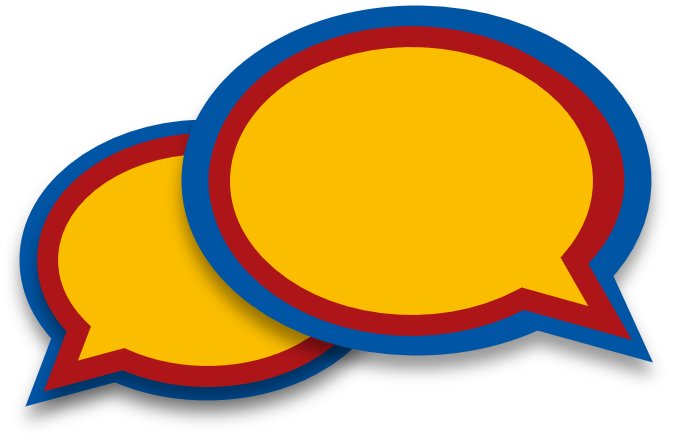 ¿Solo o juntos ?(1/2)
hablar
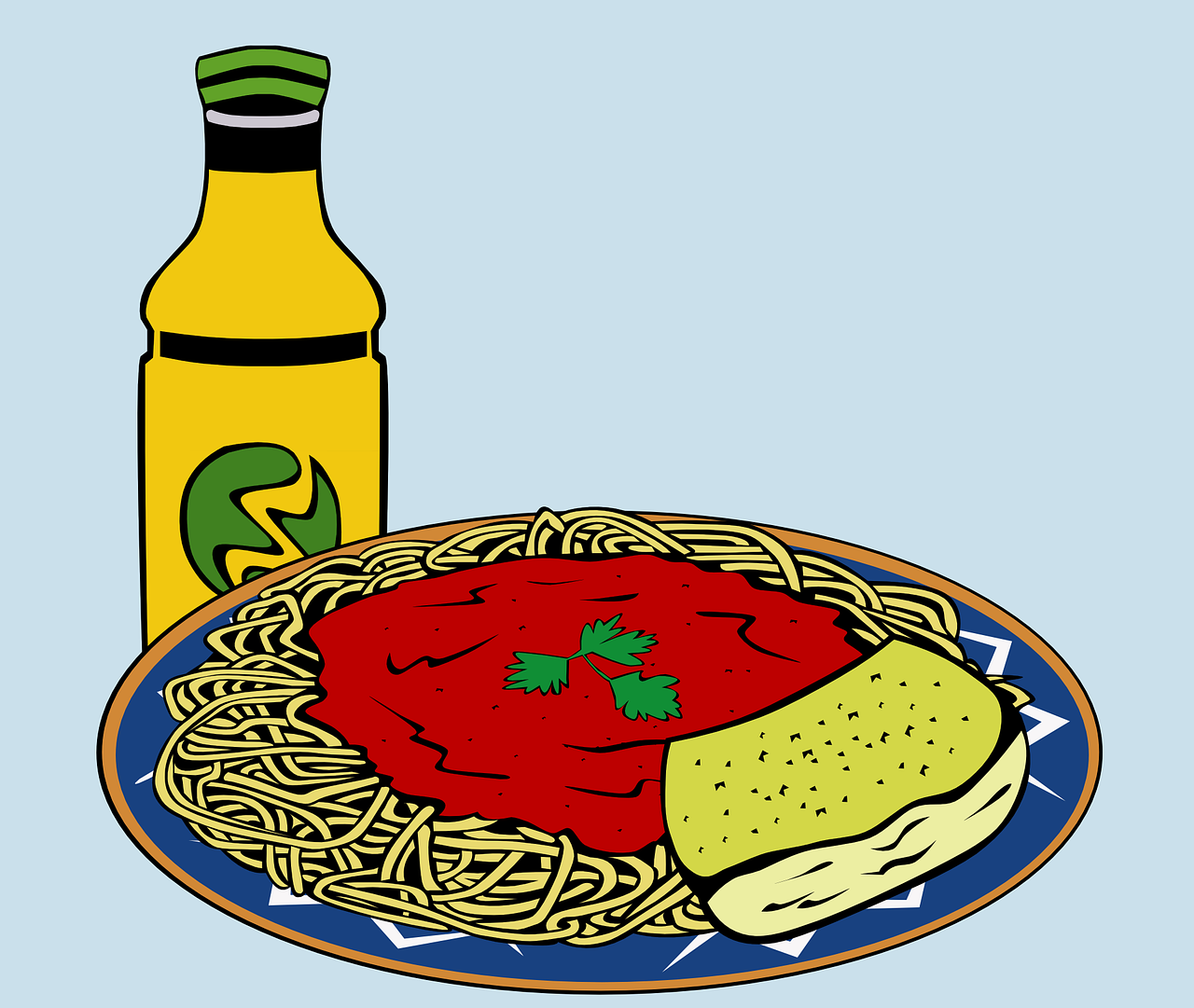 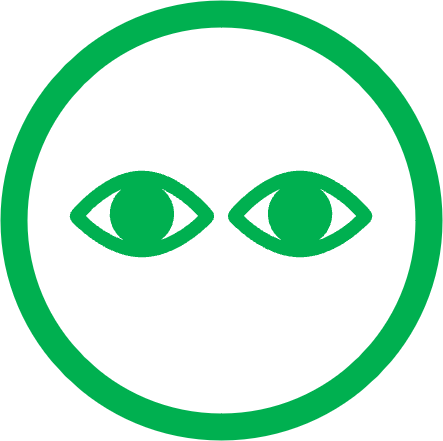 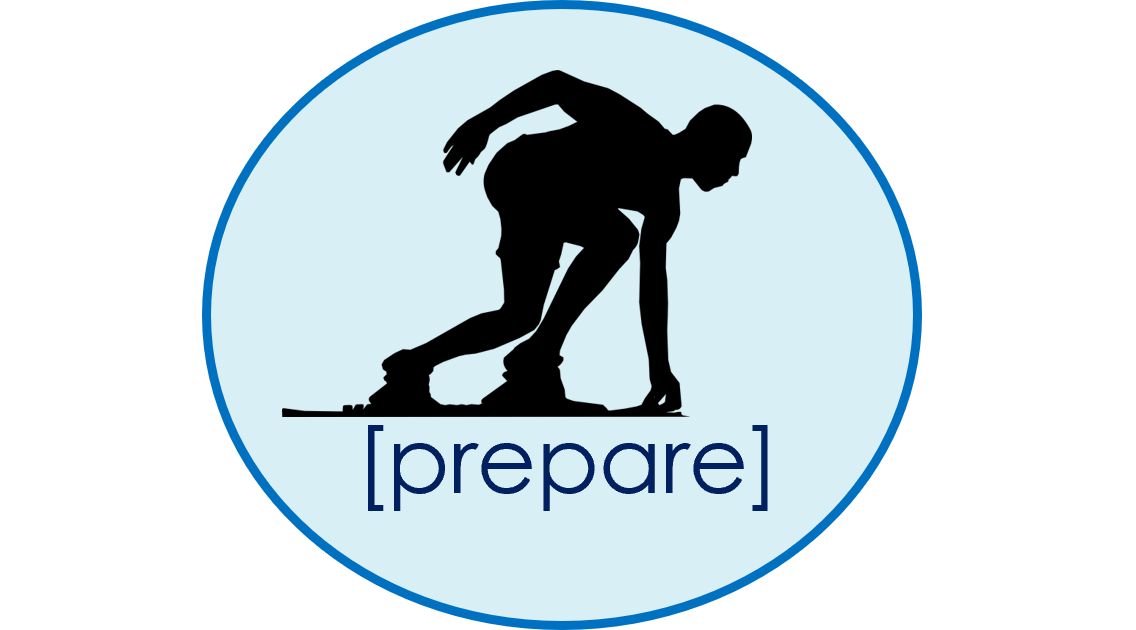 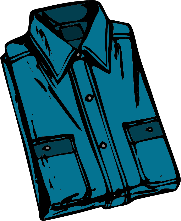 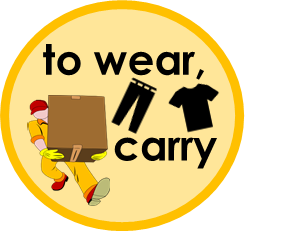 3
1
2
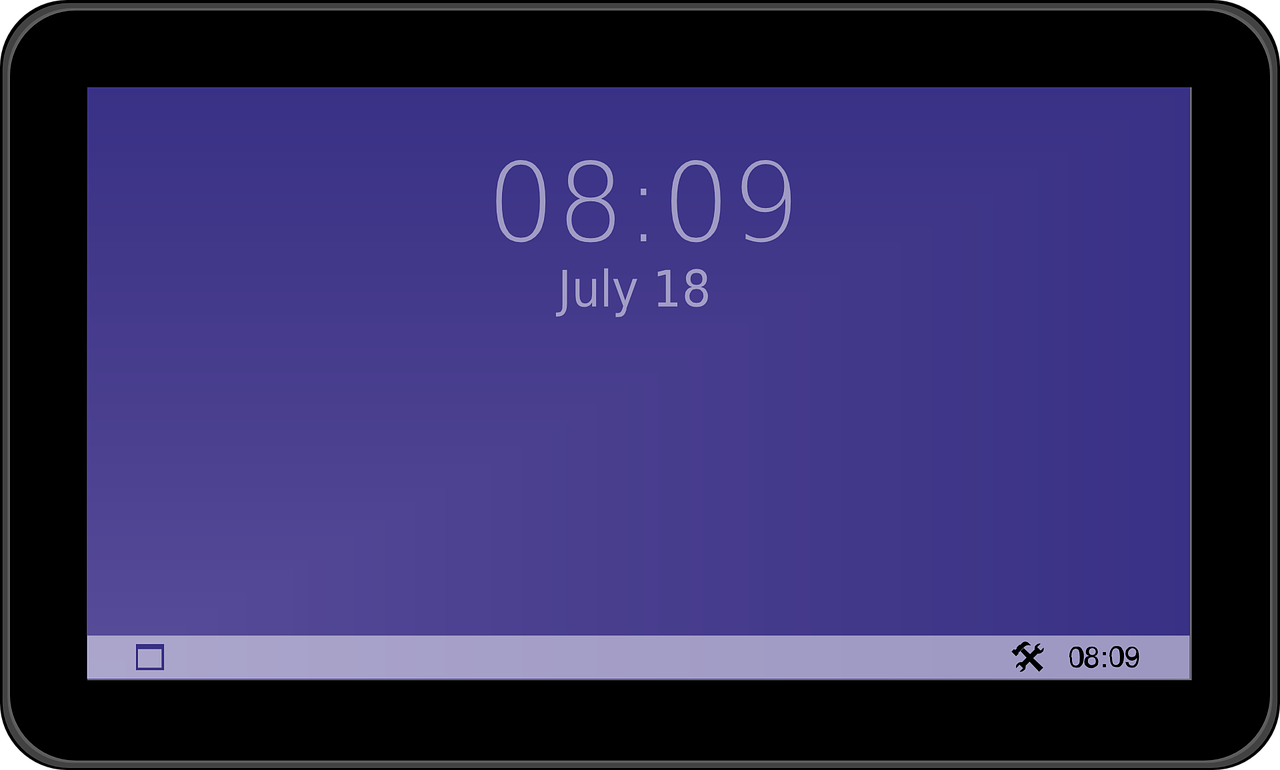 prepare food
watch the tv
wear a shirt
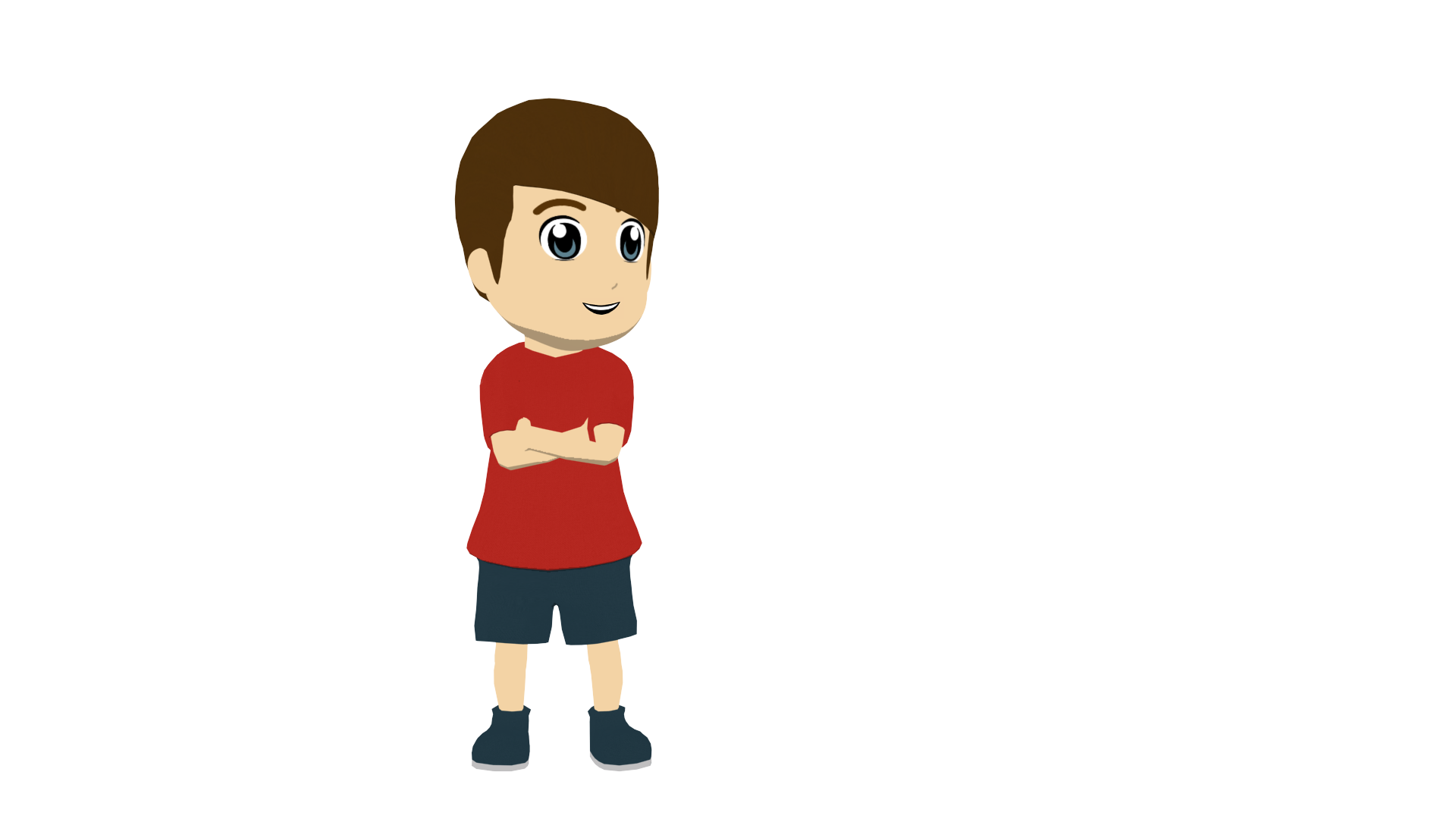 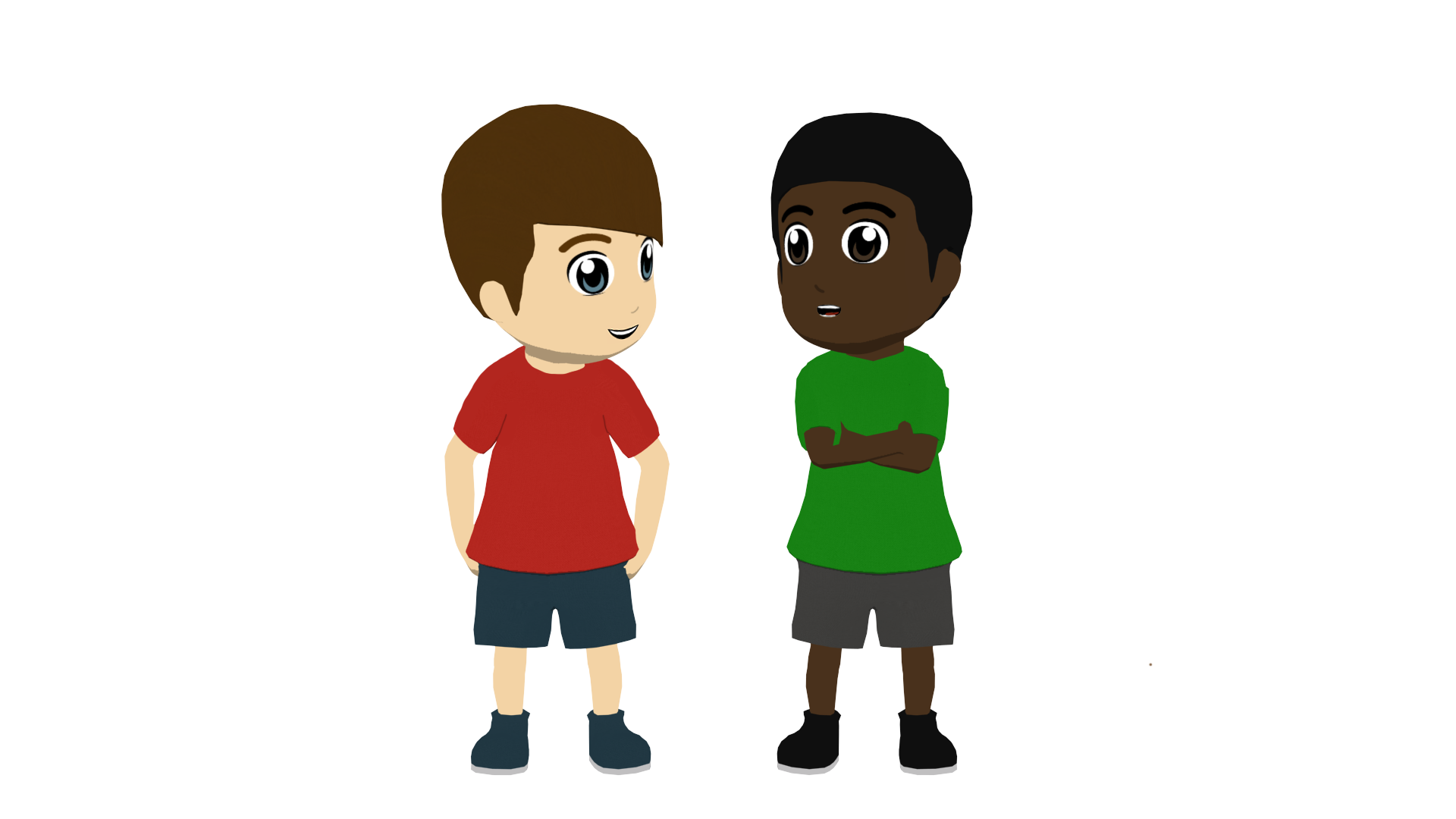 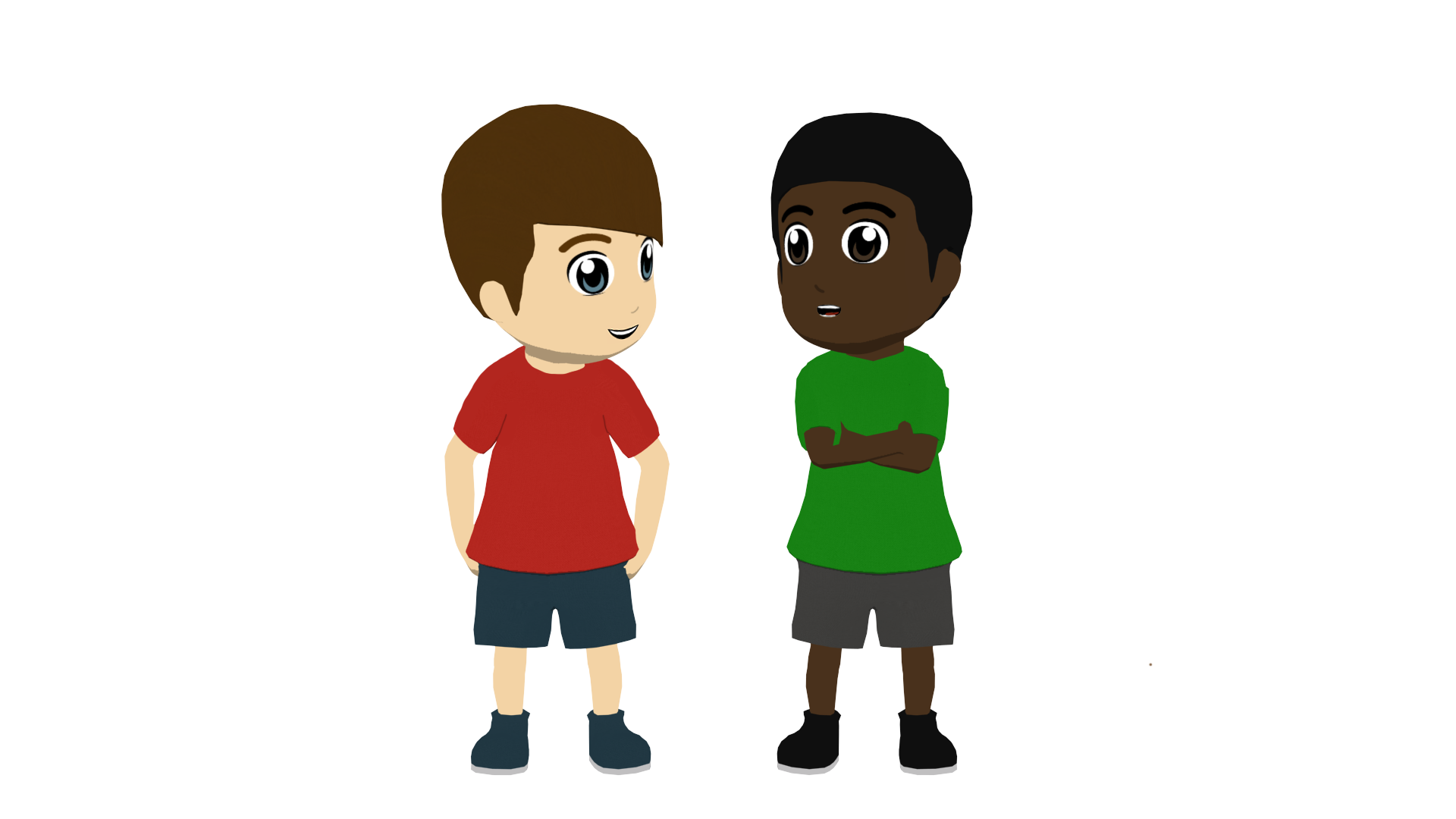 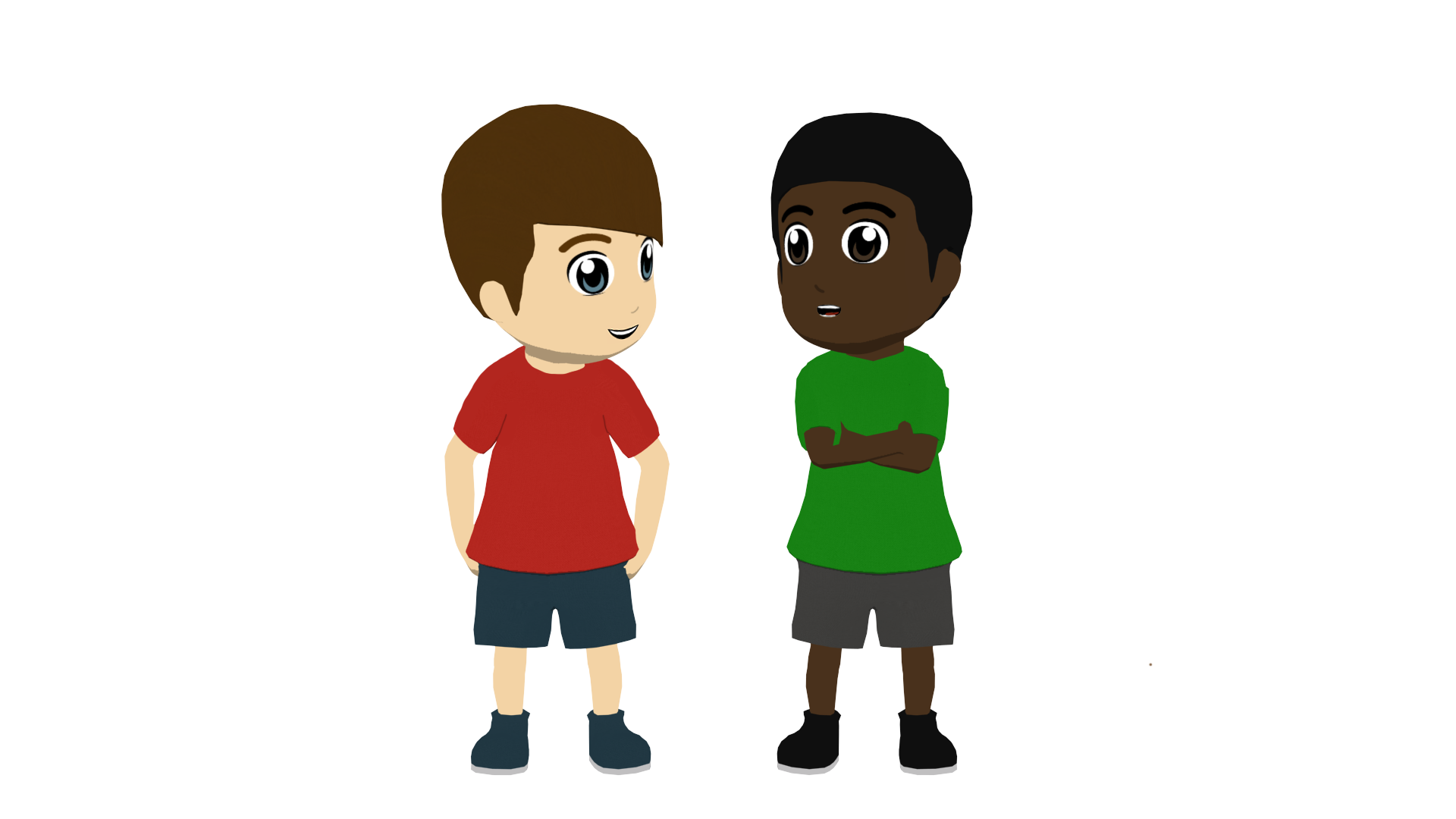 6
4
5
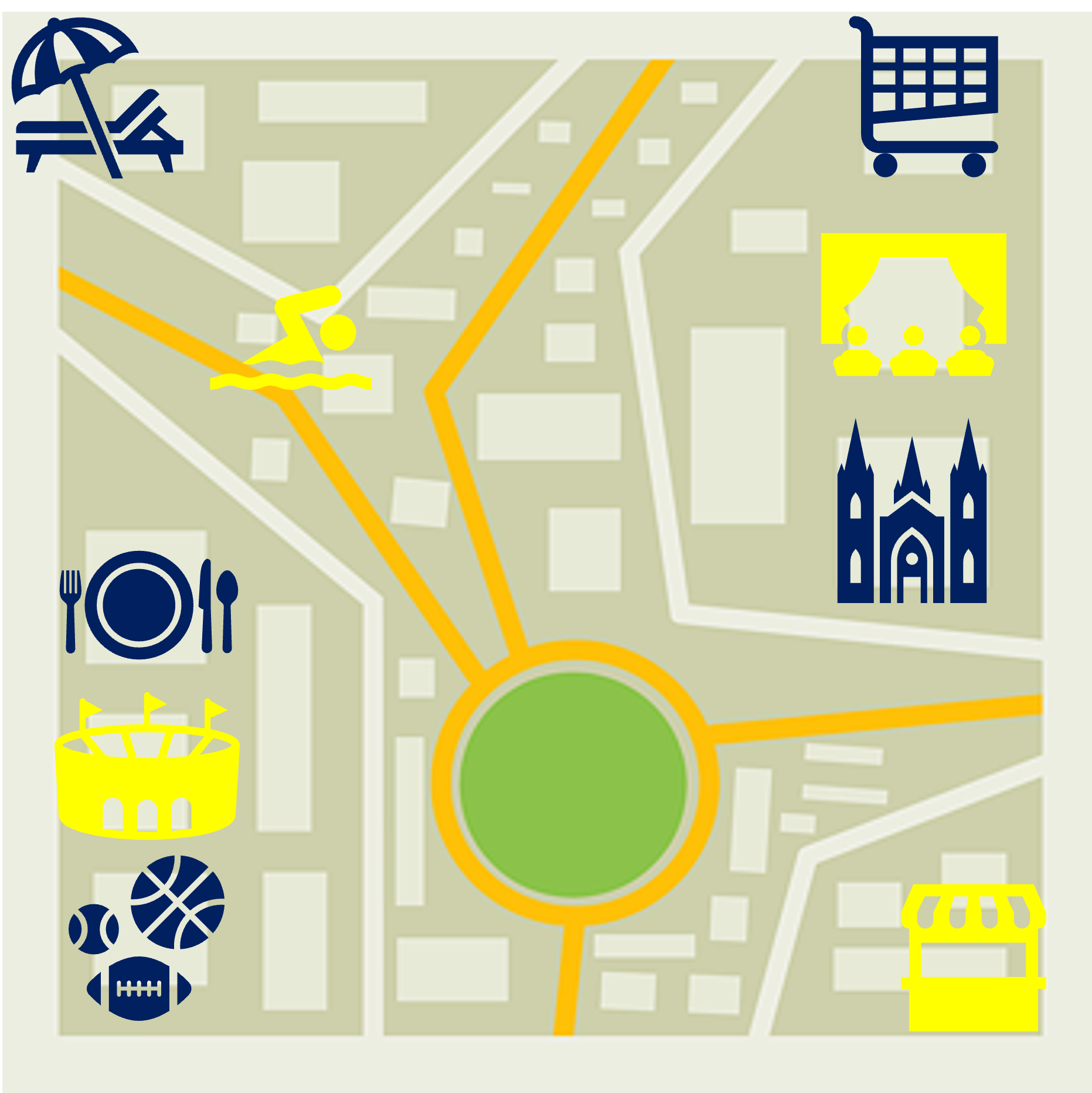 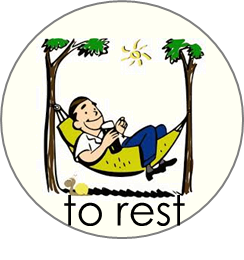 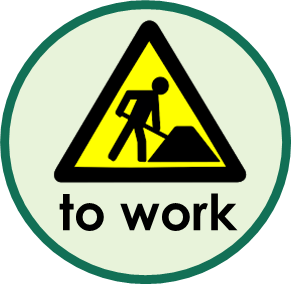 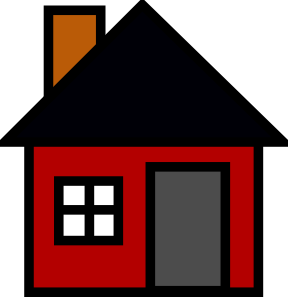 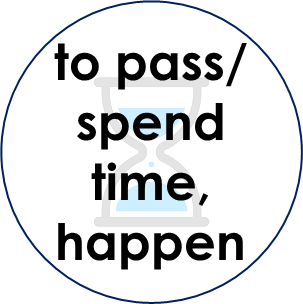 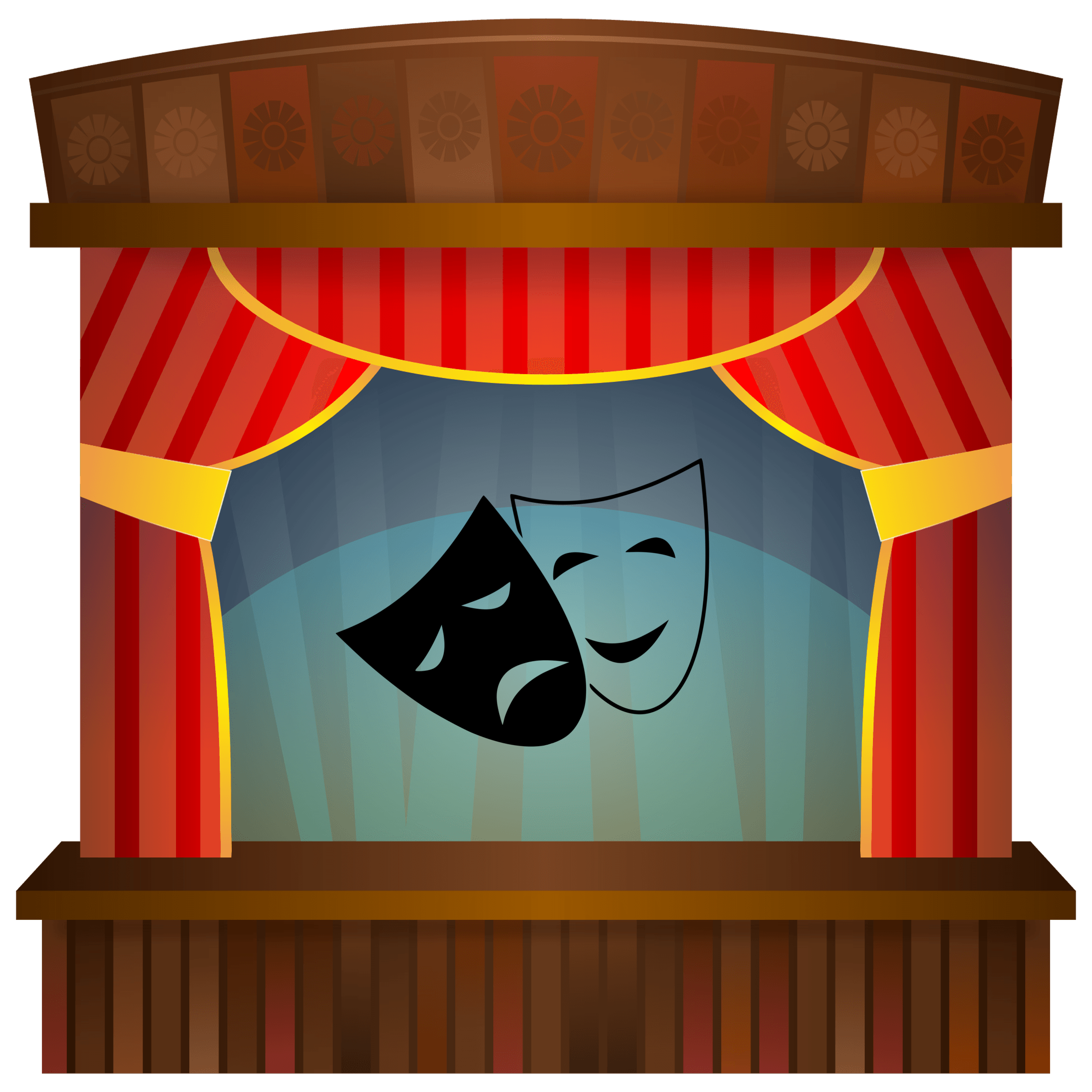 work in a theatre
spend time in town
rest/relax at home
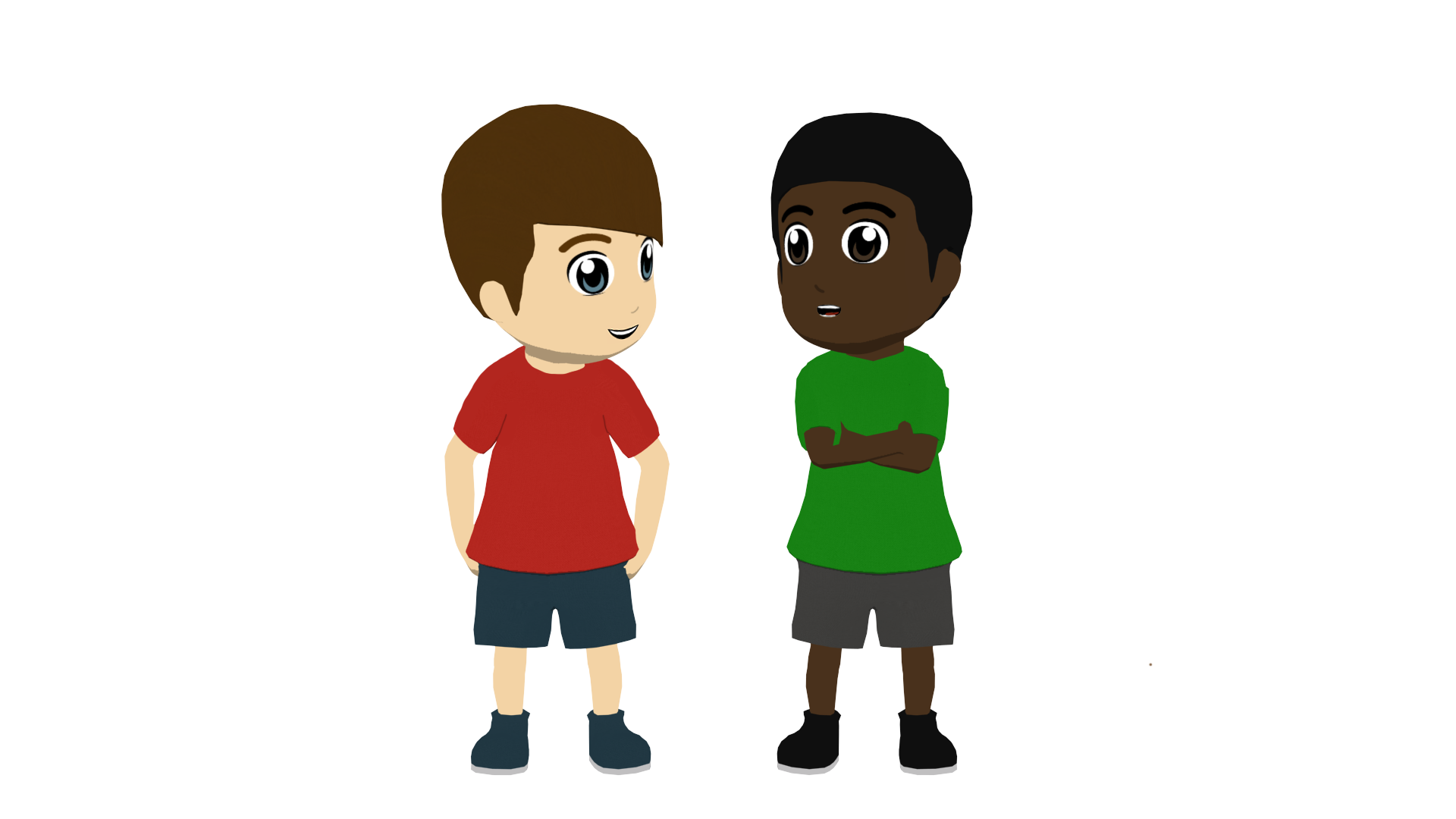 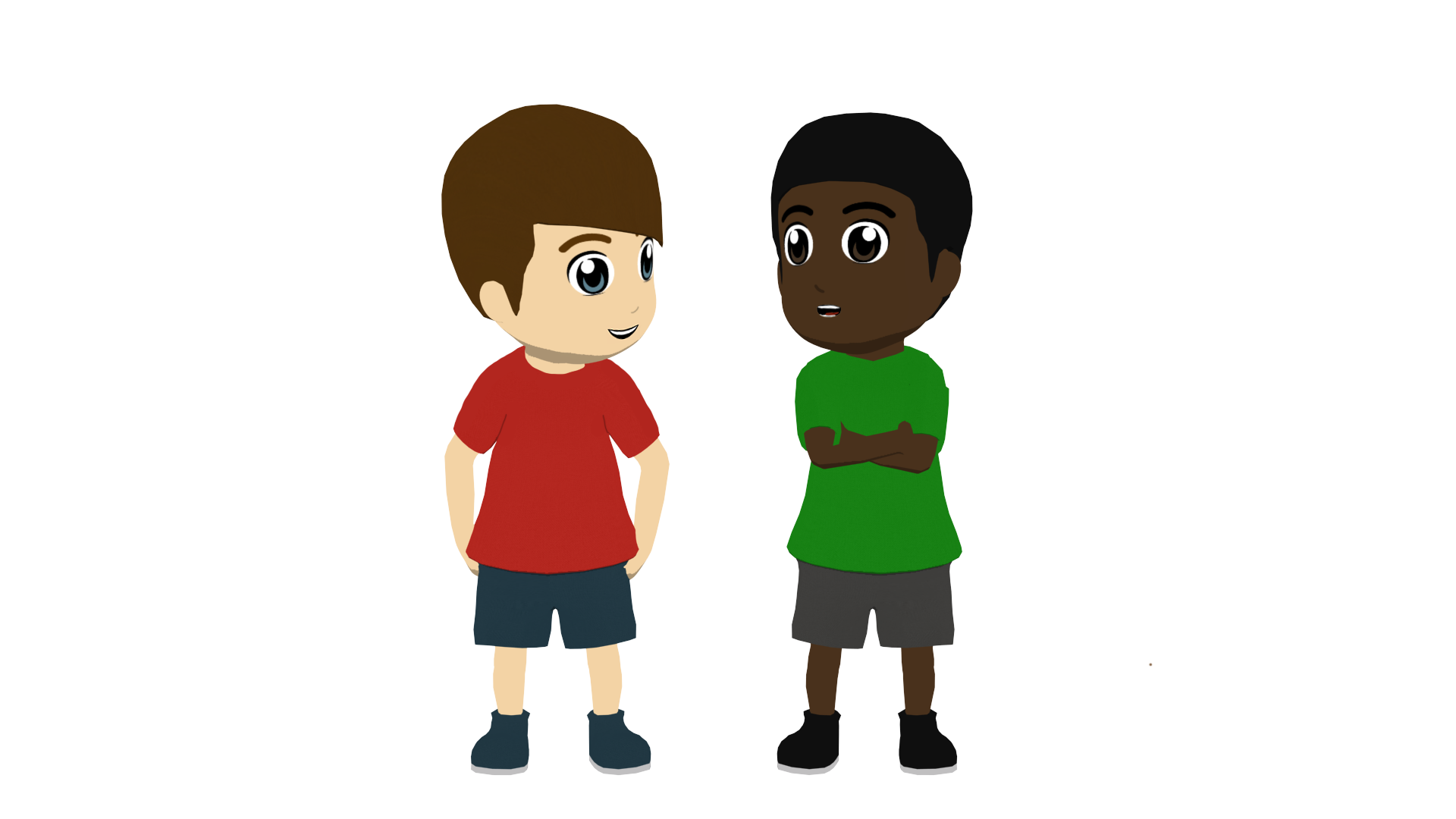 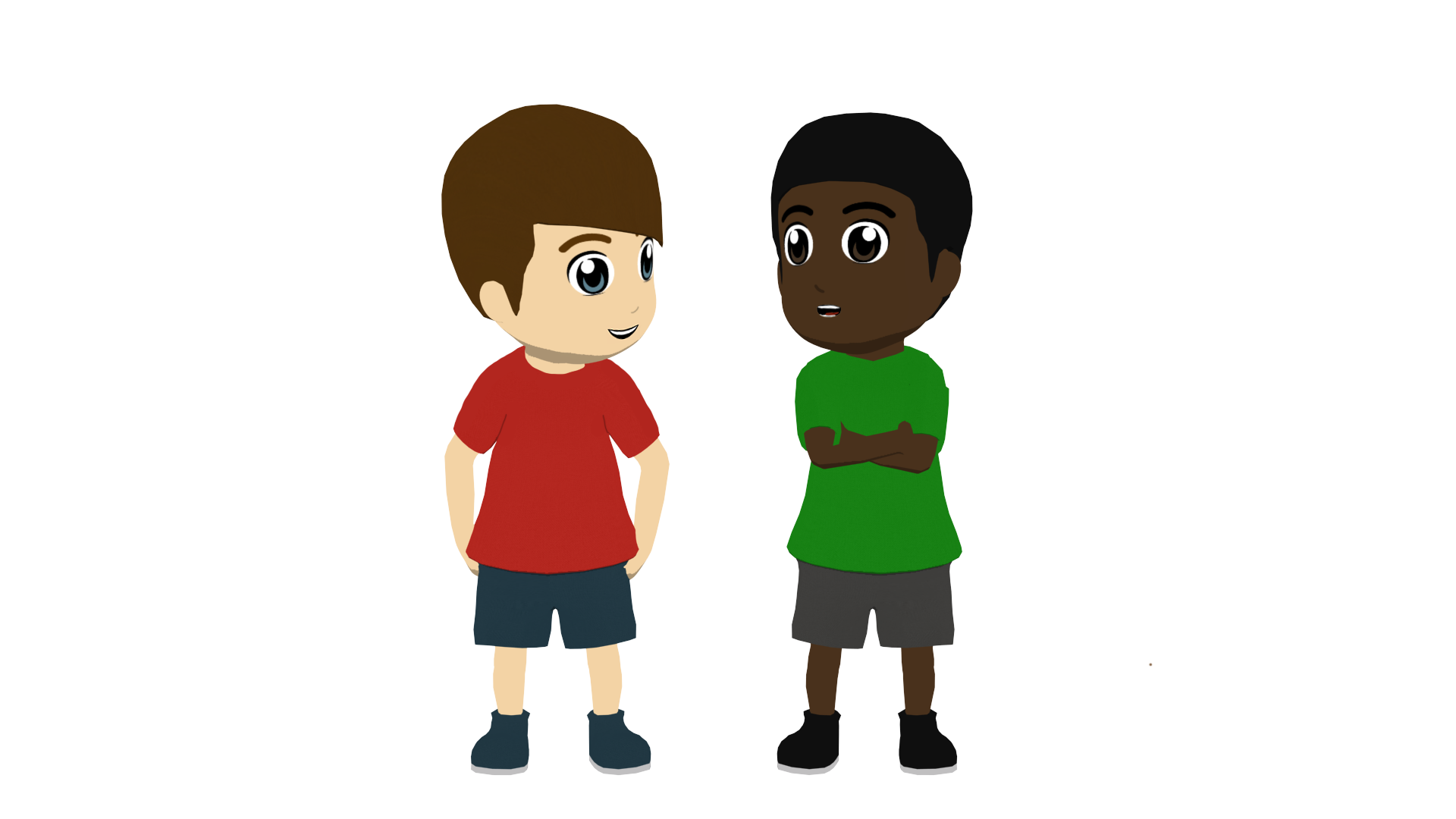 [Speaker Notes: Note: this version of the activity is more challenging, with prompts in English. On the following slides there is a less challenging version with the infinitive-noun phrases given in Spanish.

Timing: 10 minutes (two slides)Aim: to practise speaking and understanding about present events in the first person singular and plural.Procedure:
Students A and B write down 1-6 and their own choice of A or B for each, without showing the other.
Then Bs say their chosen sentences (without using the time adverbs) – e.g. 1B escuché música.
As note their partner’s choice and whether there is a match (yes/no).
After all 6 pictures have been spoken about, students swap roles and move to the next slide.]
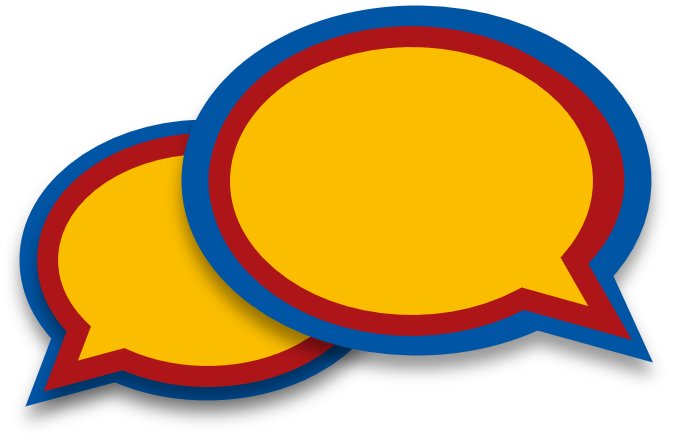 ¿Solo o juntos ?(2/2)
hablar
school bag – la mochila
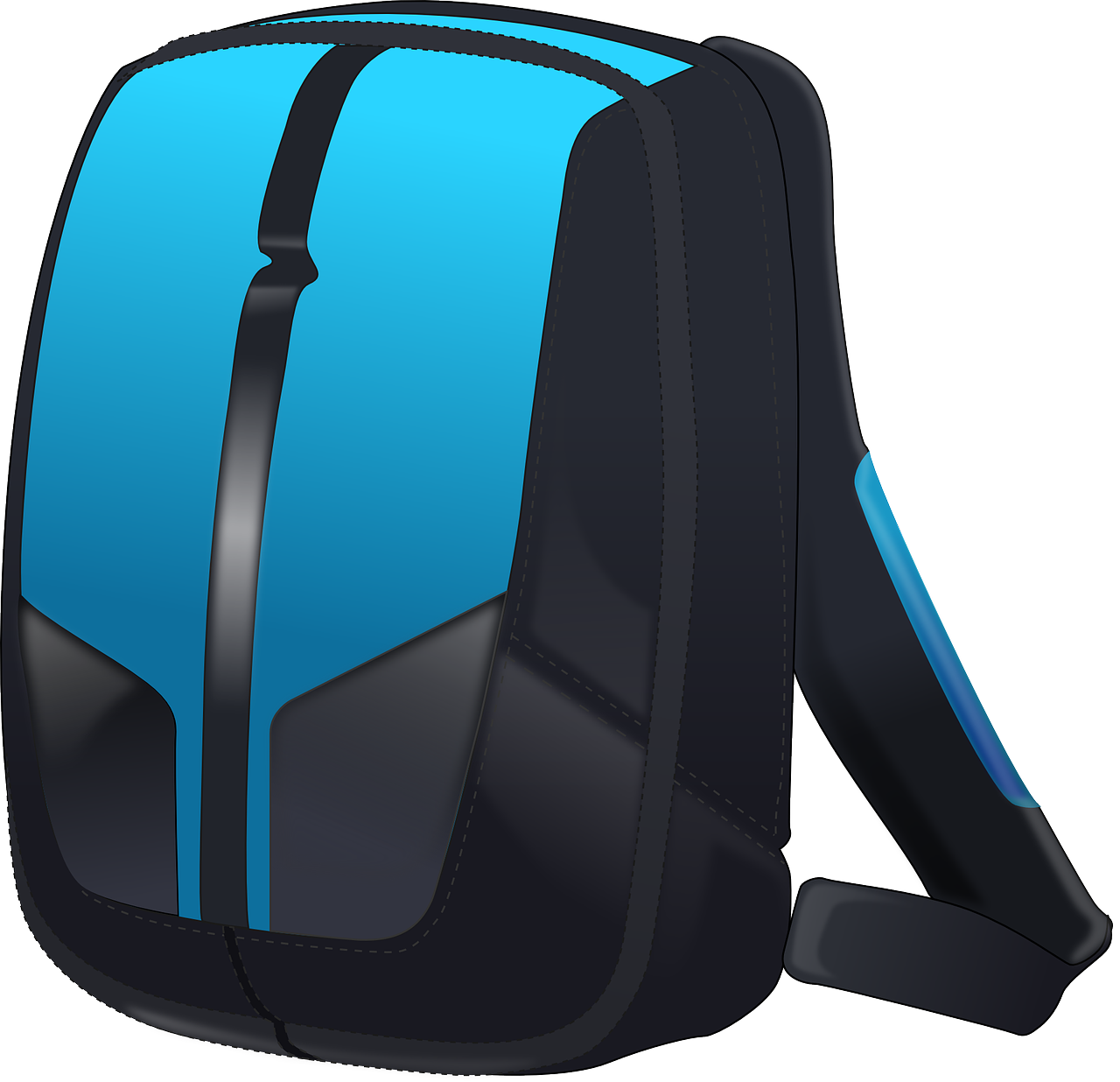 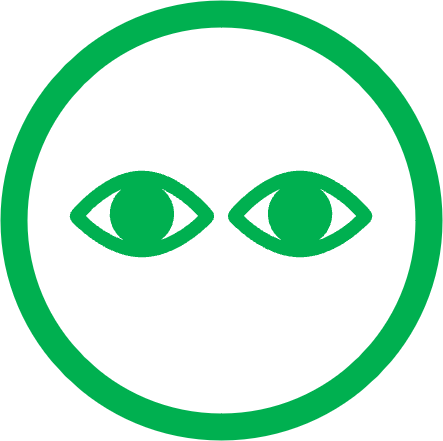 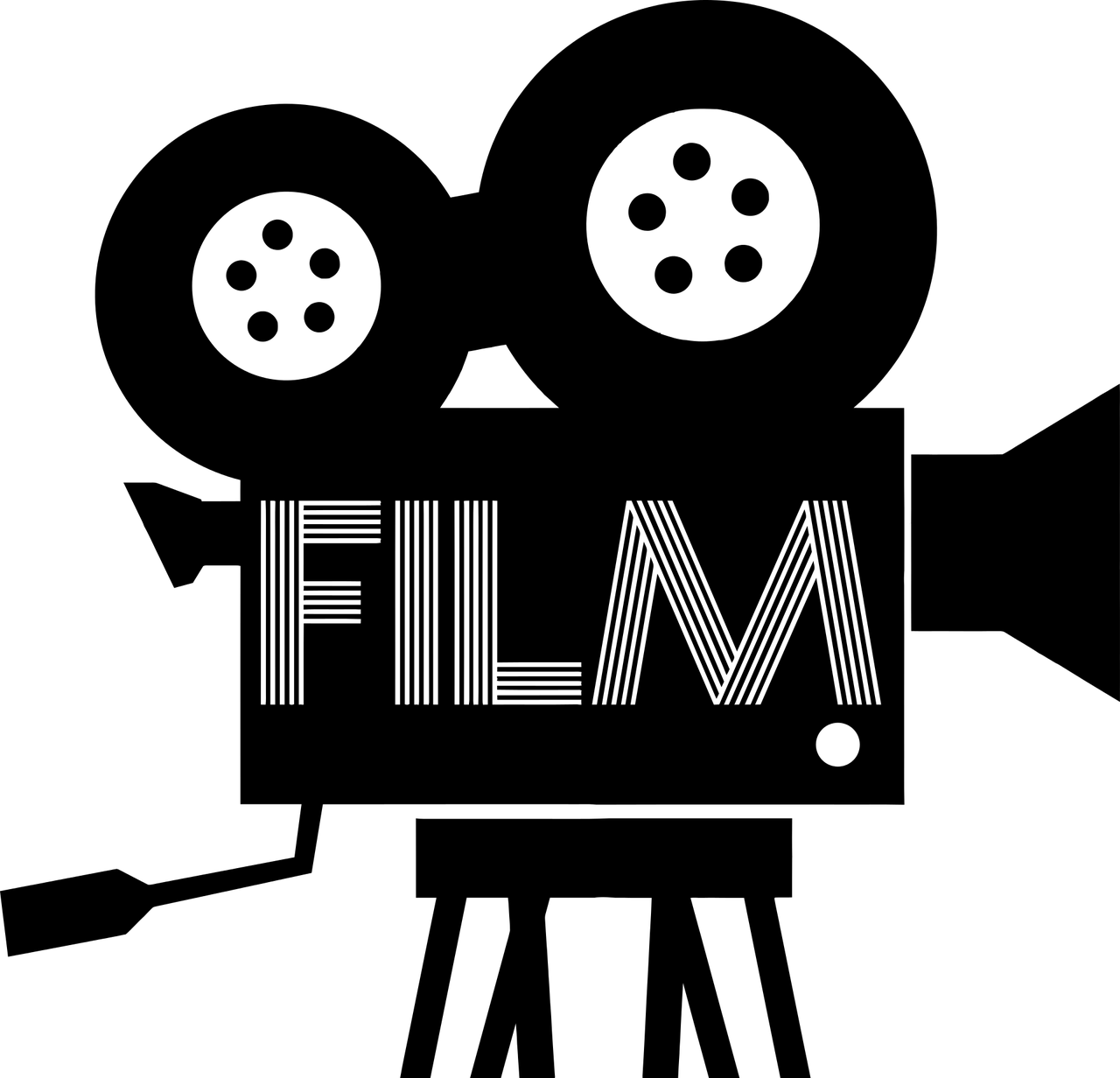 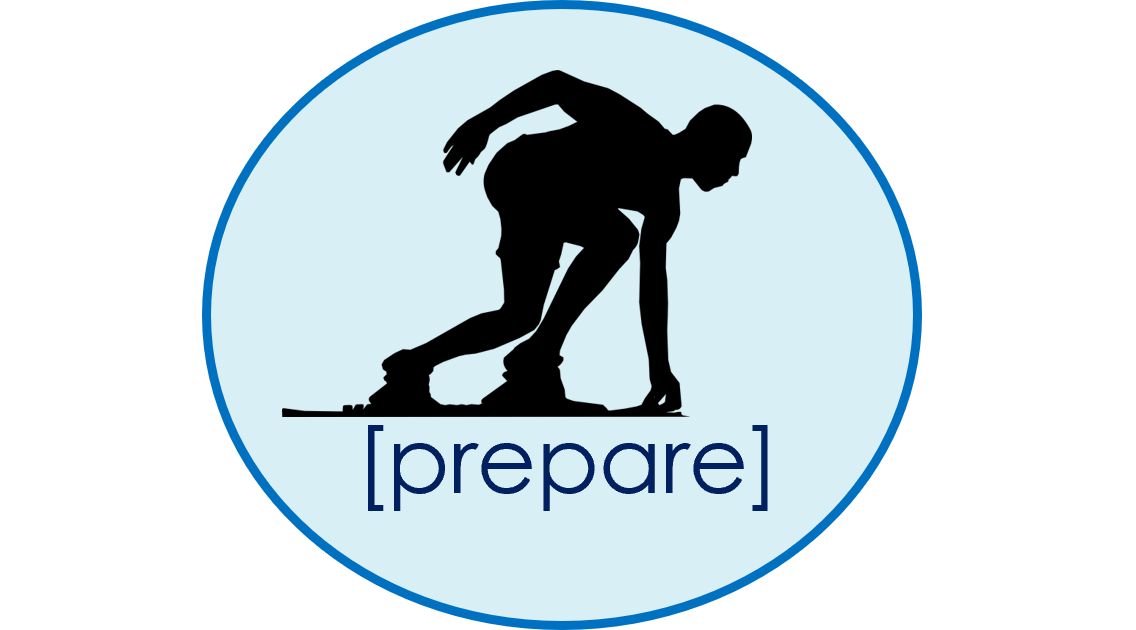 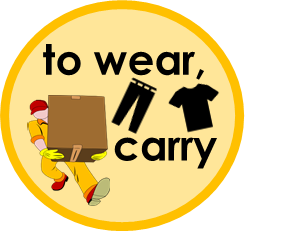 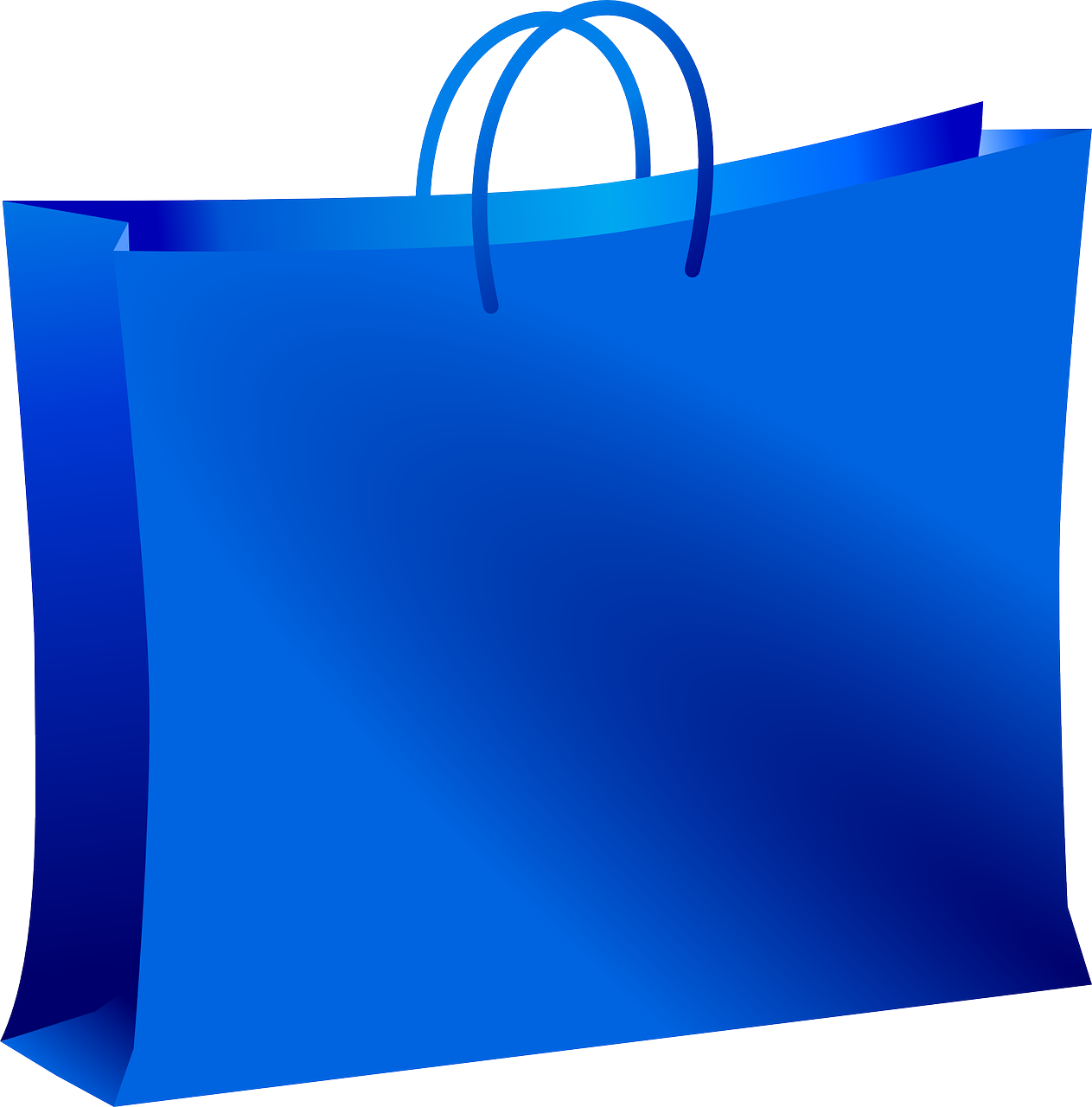 3
1
2
prepare school bag
carry a bag
watch a film
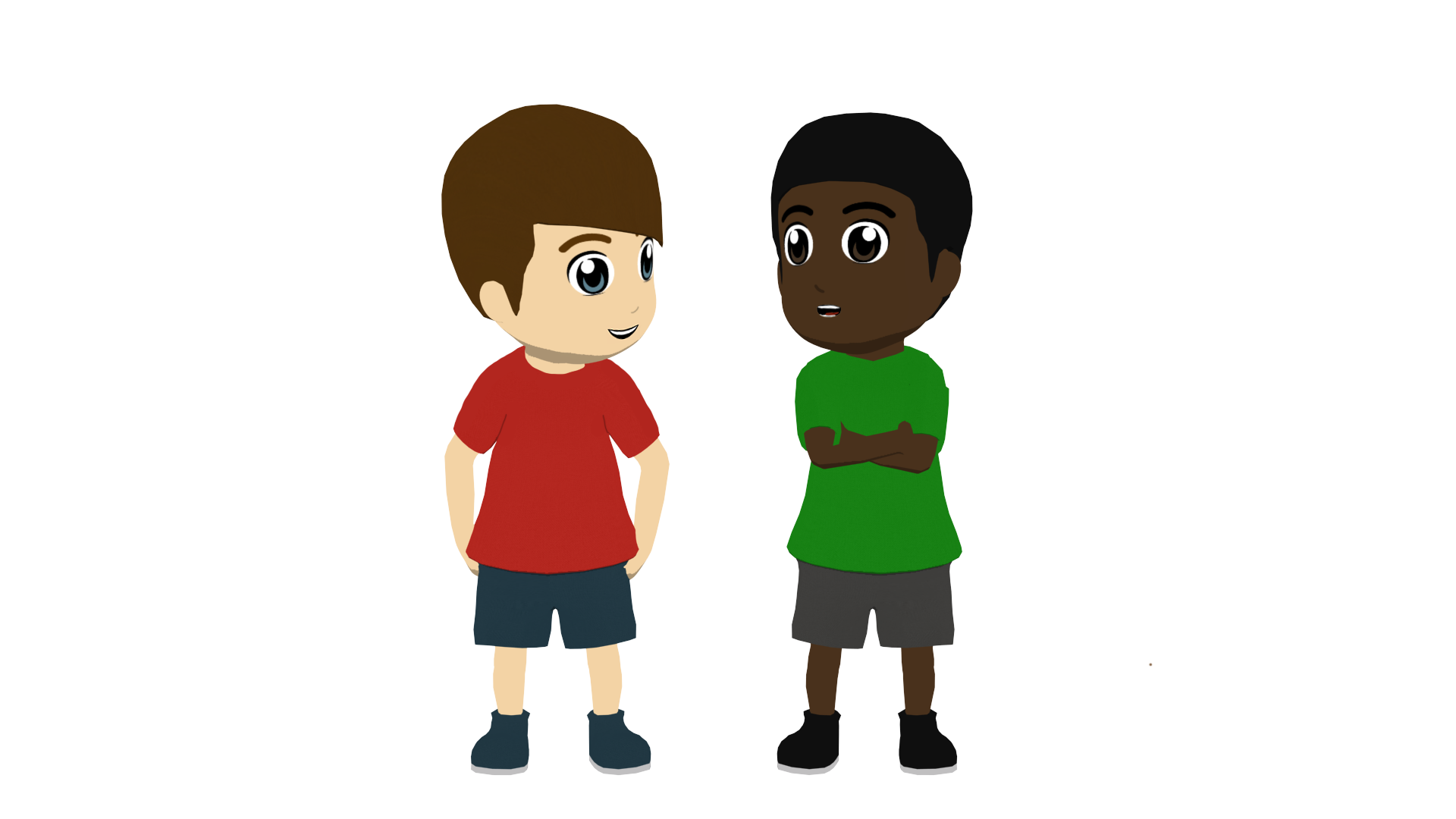 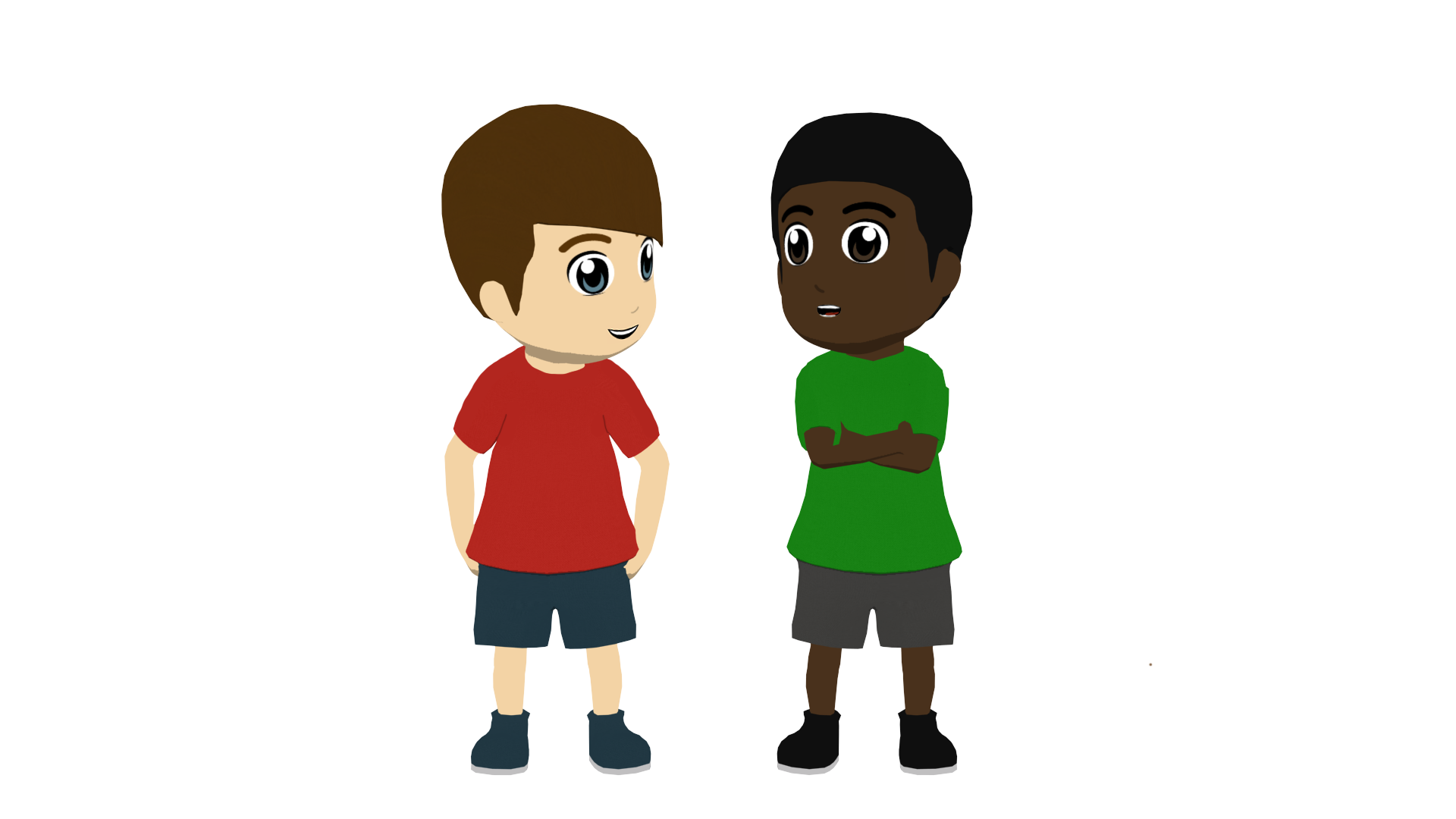 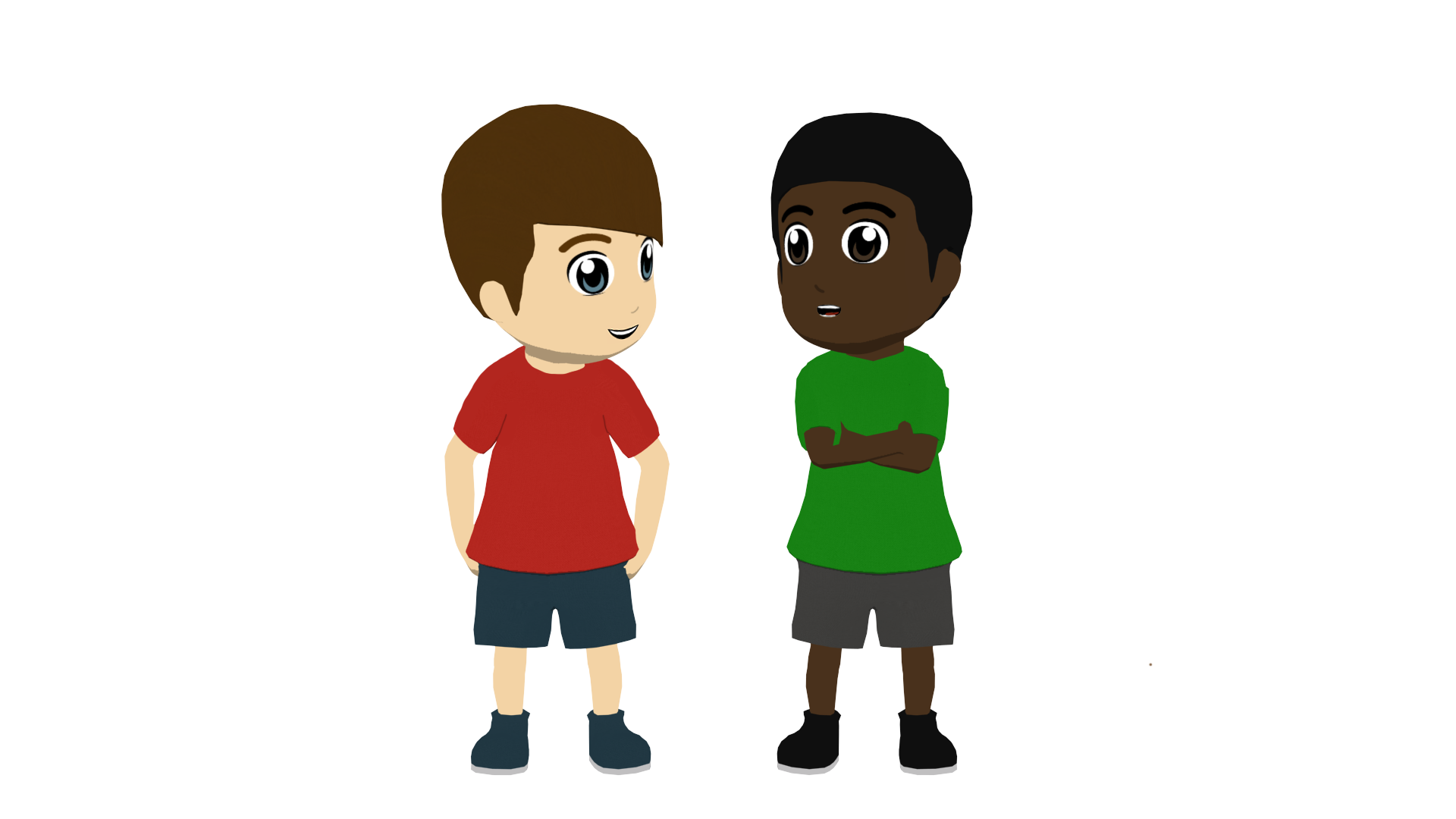 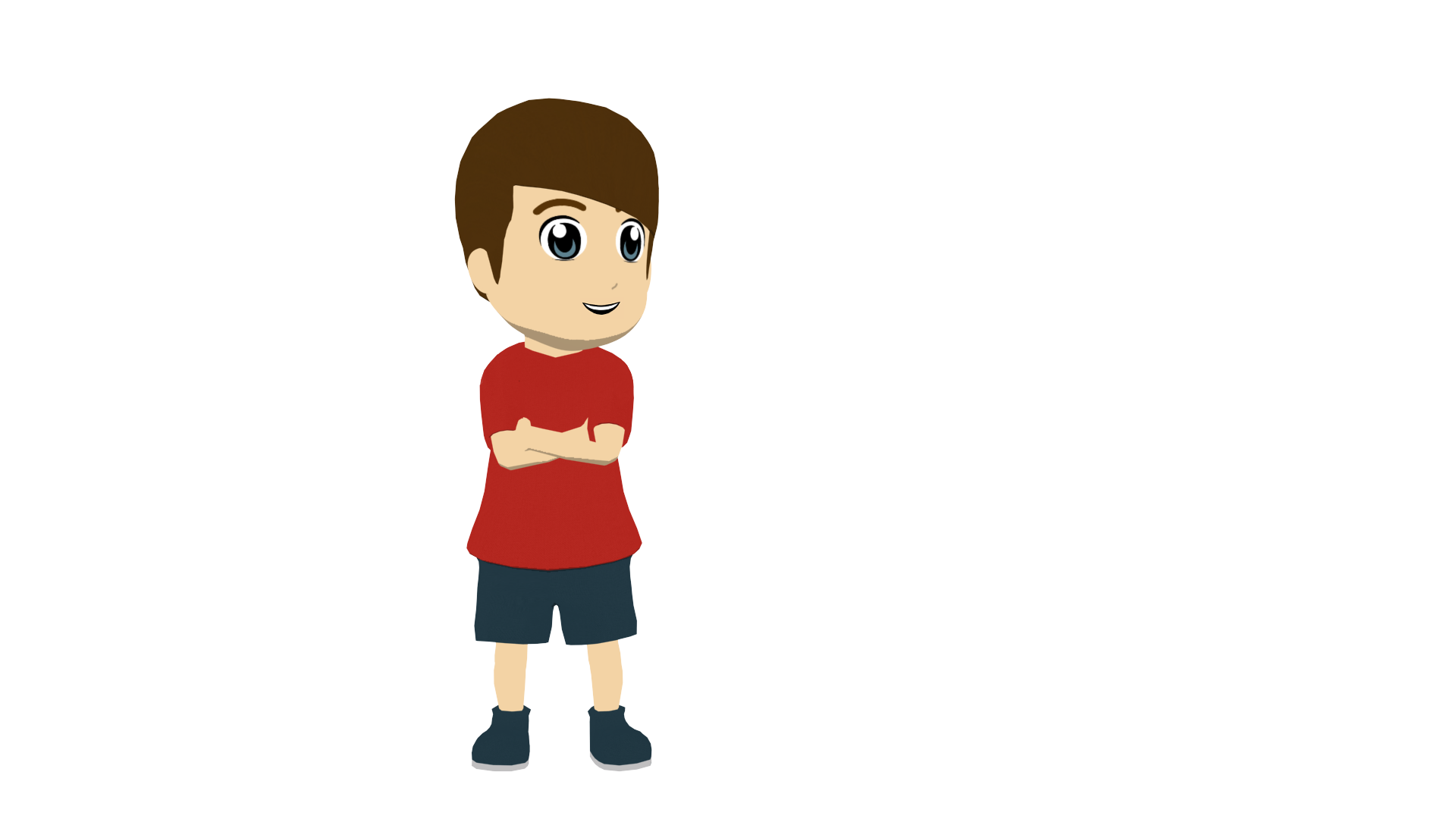 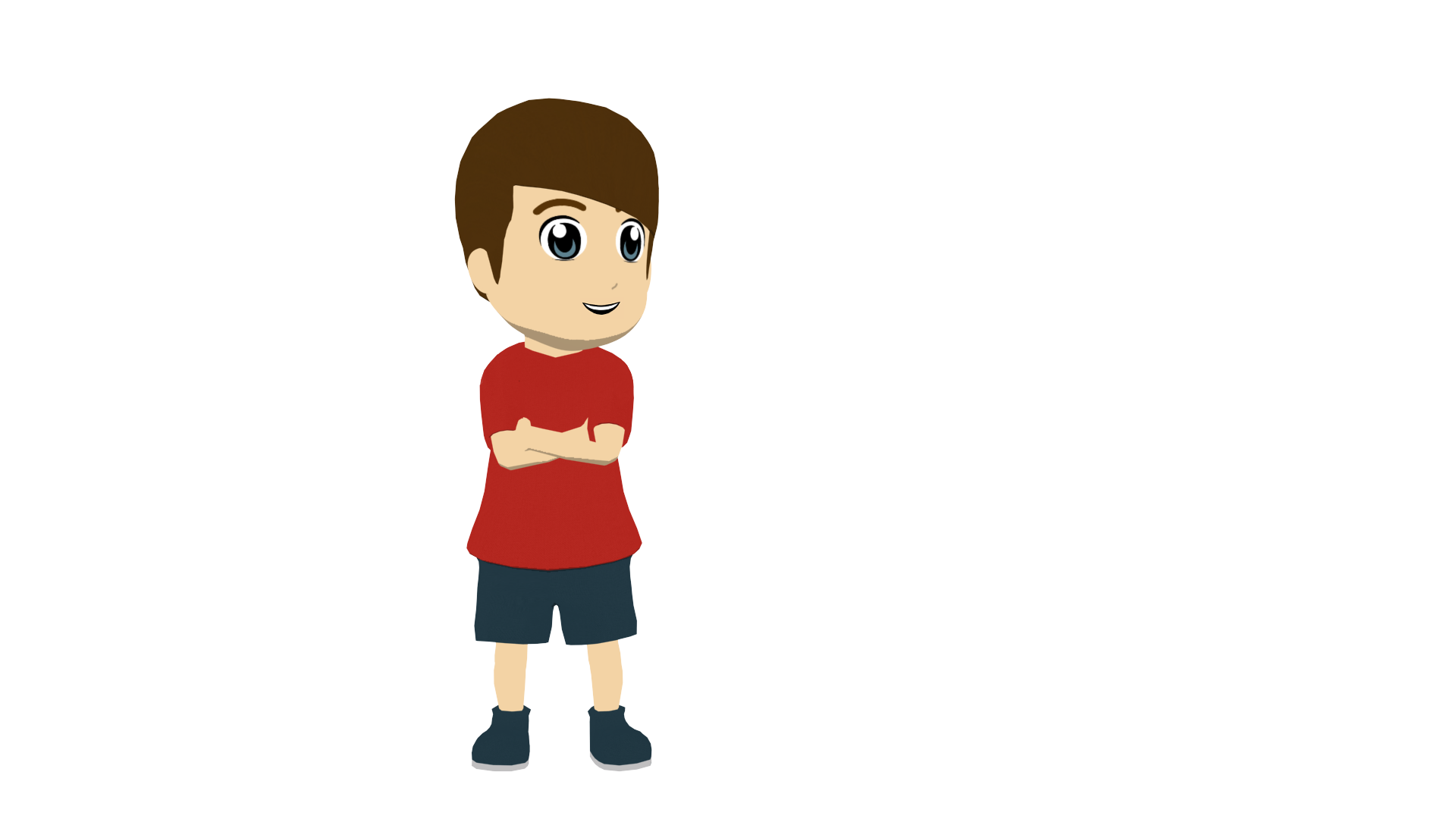 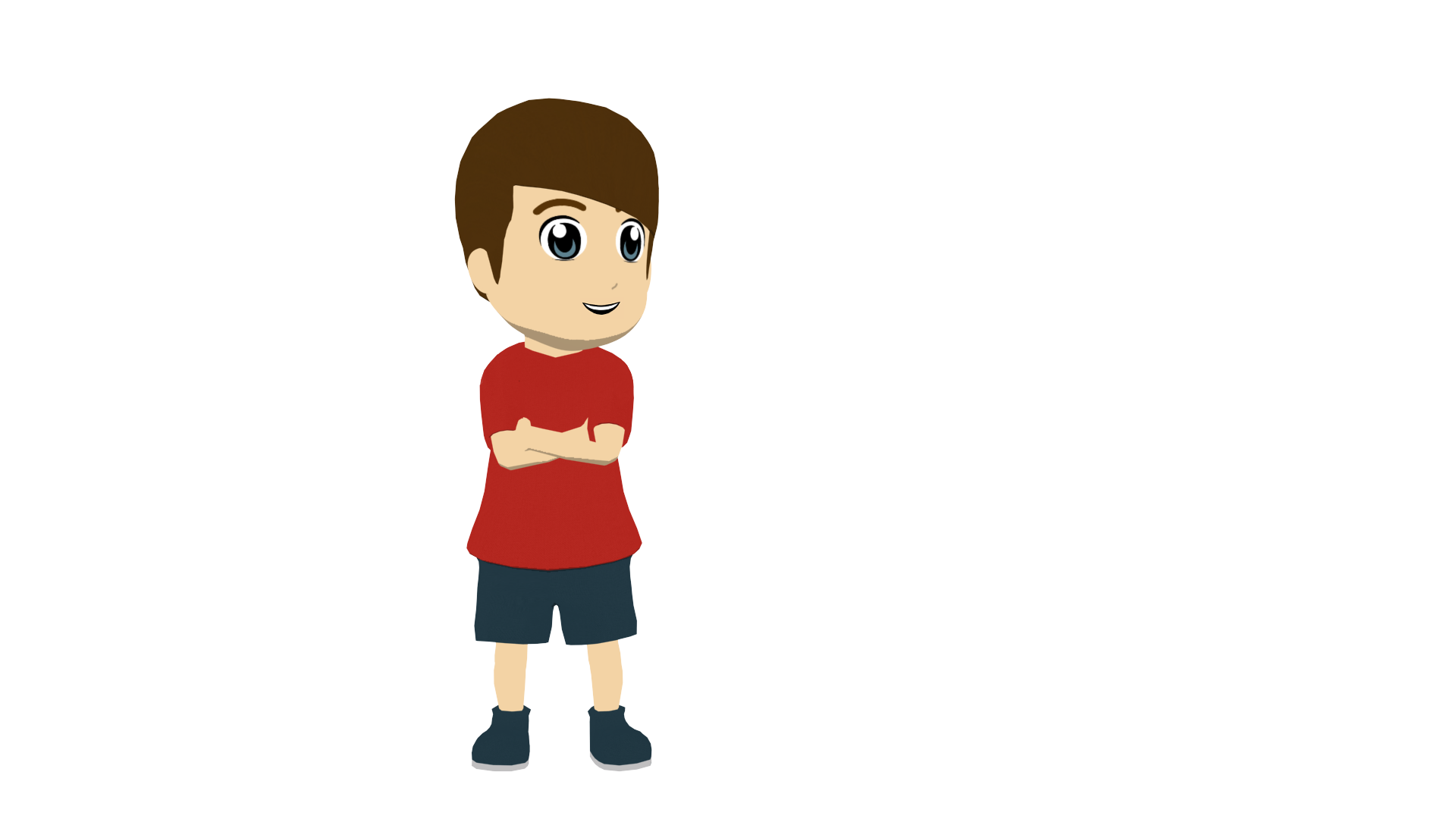 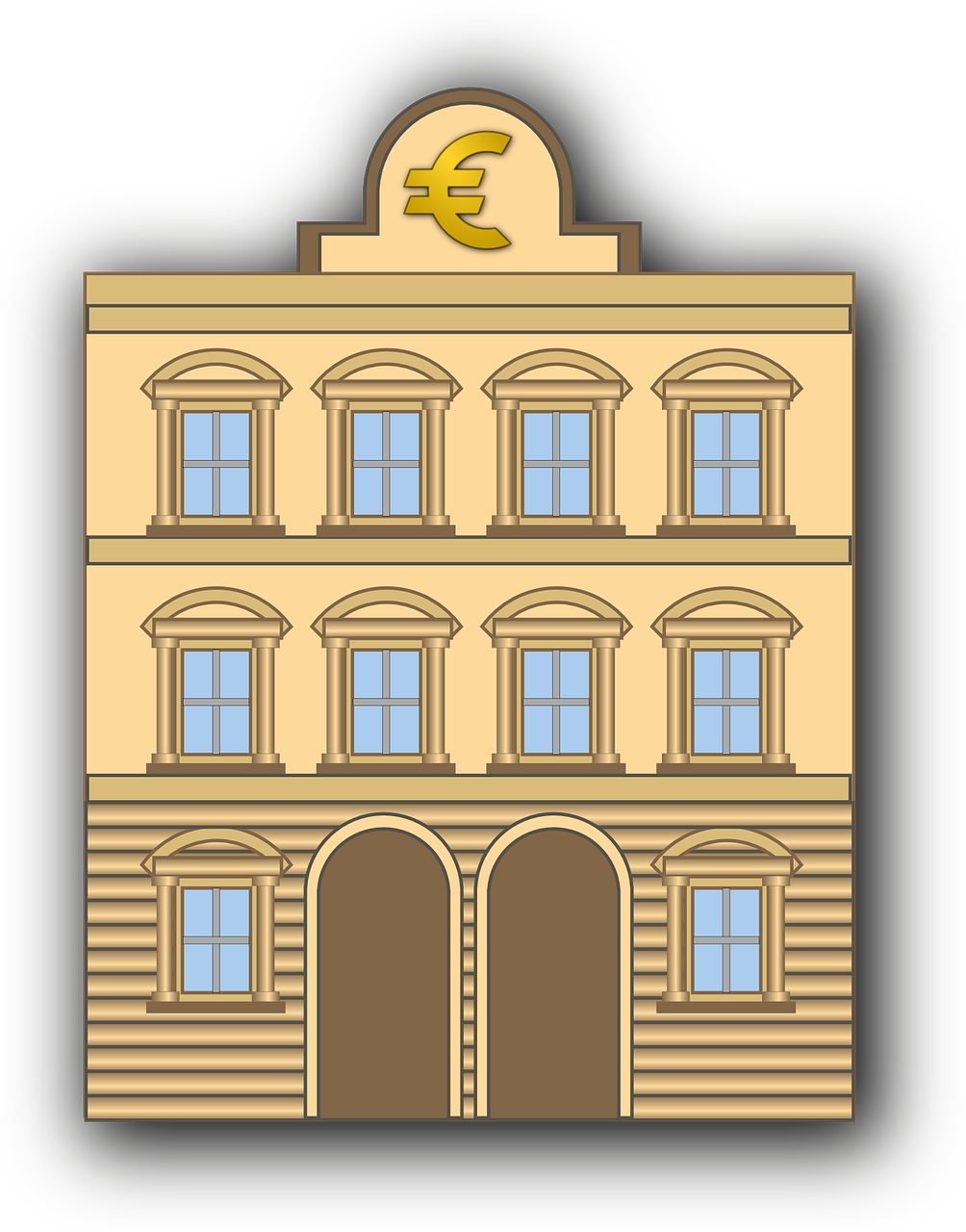 6
4
5
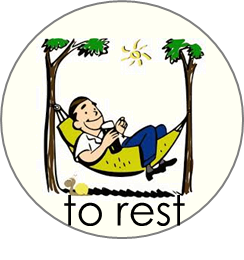 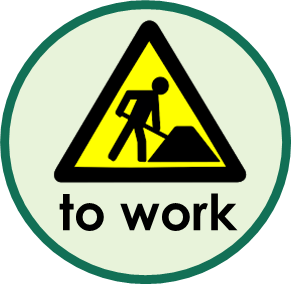 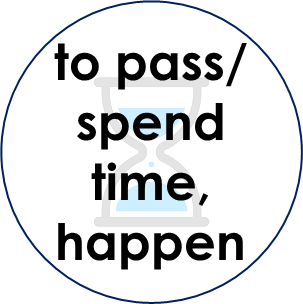 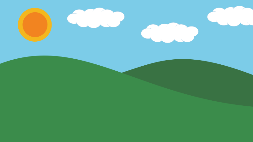 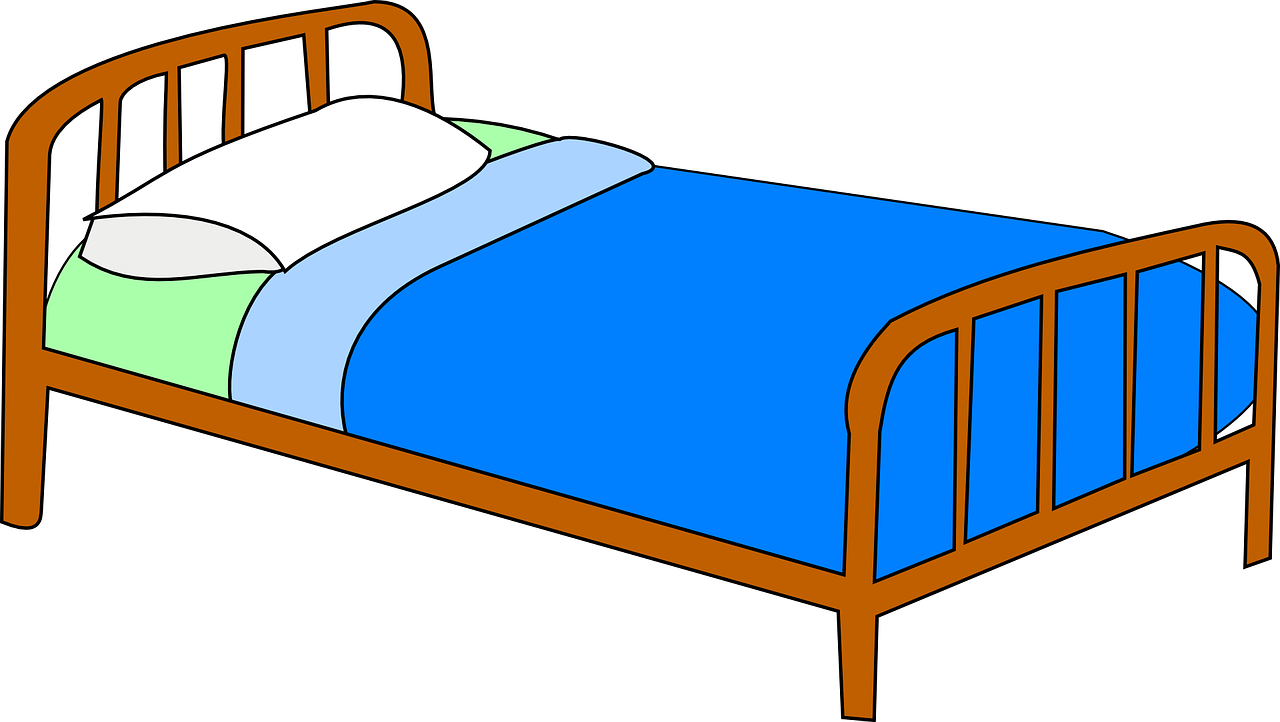 work in a bank
spend time in the countryside
rest/relax in bed
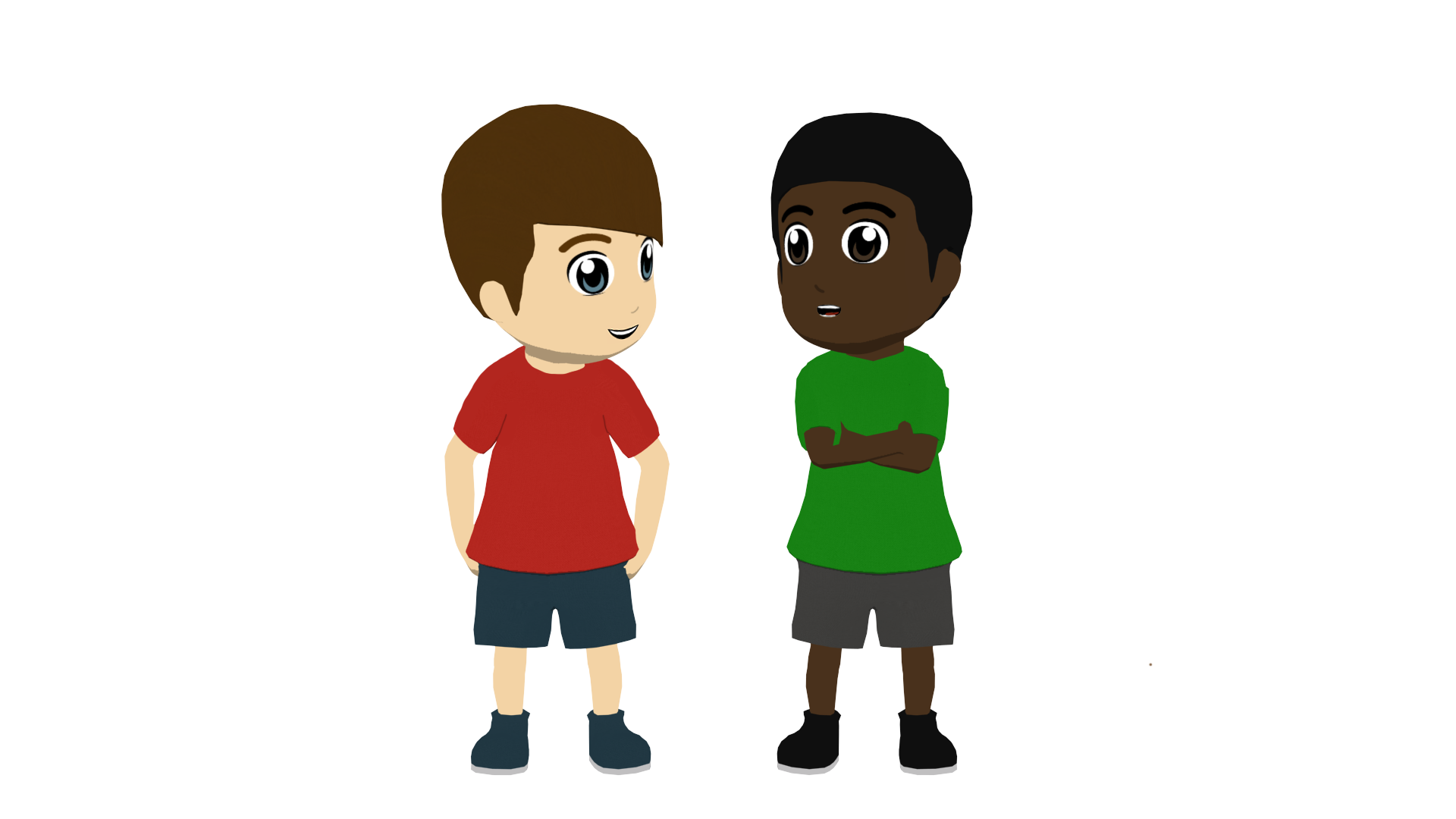 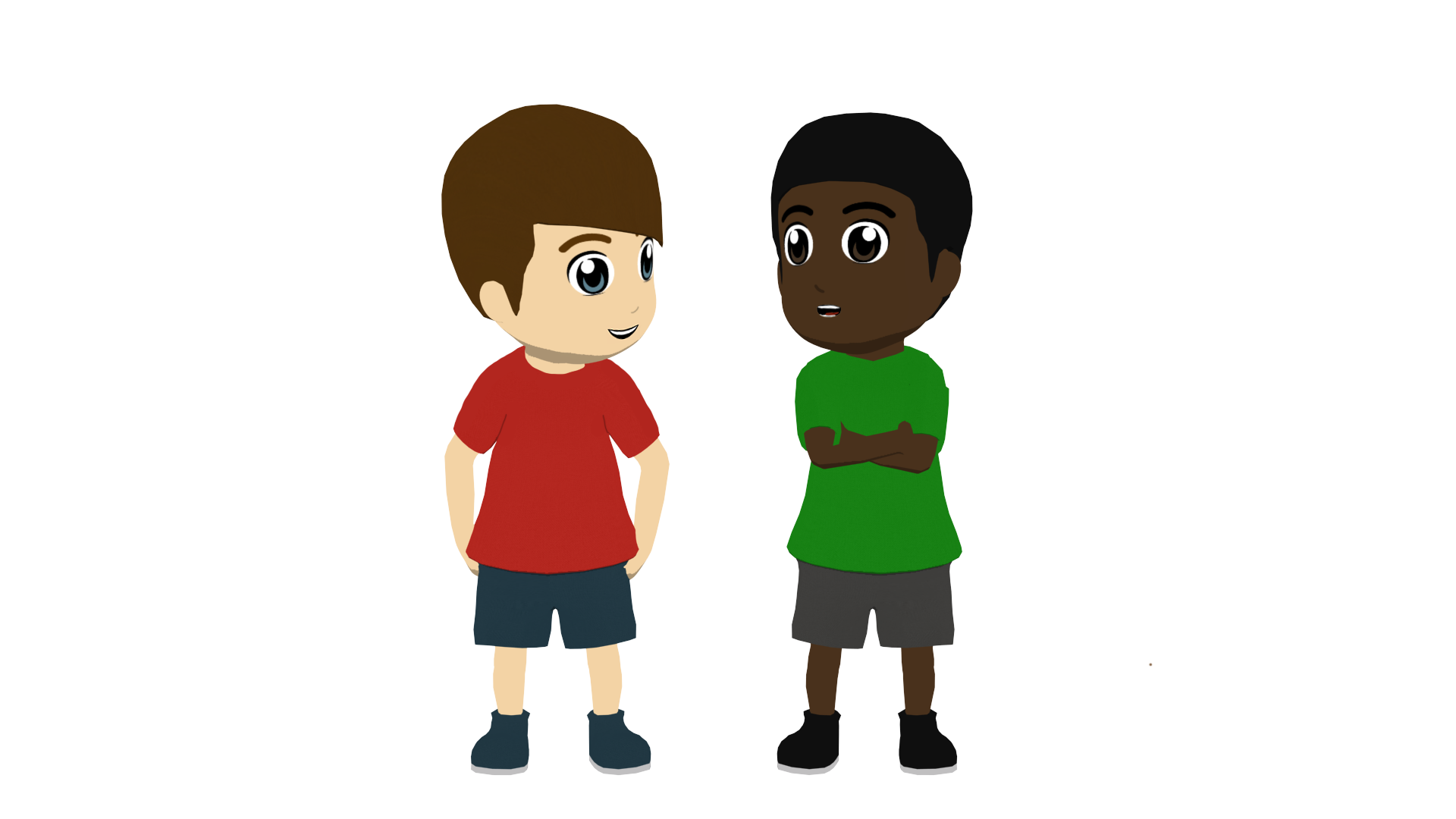 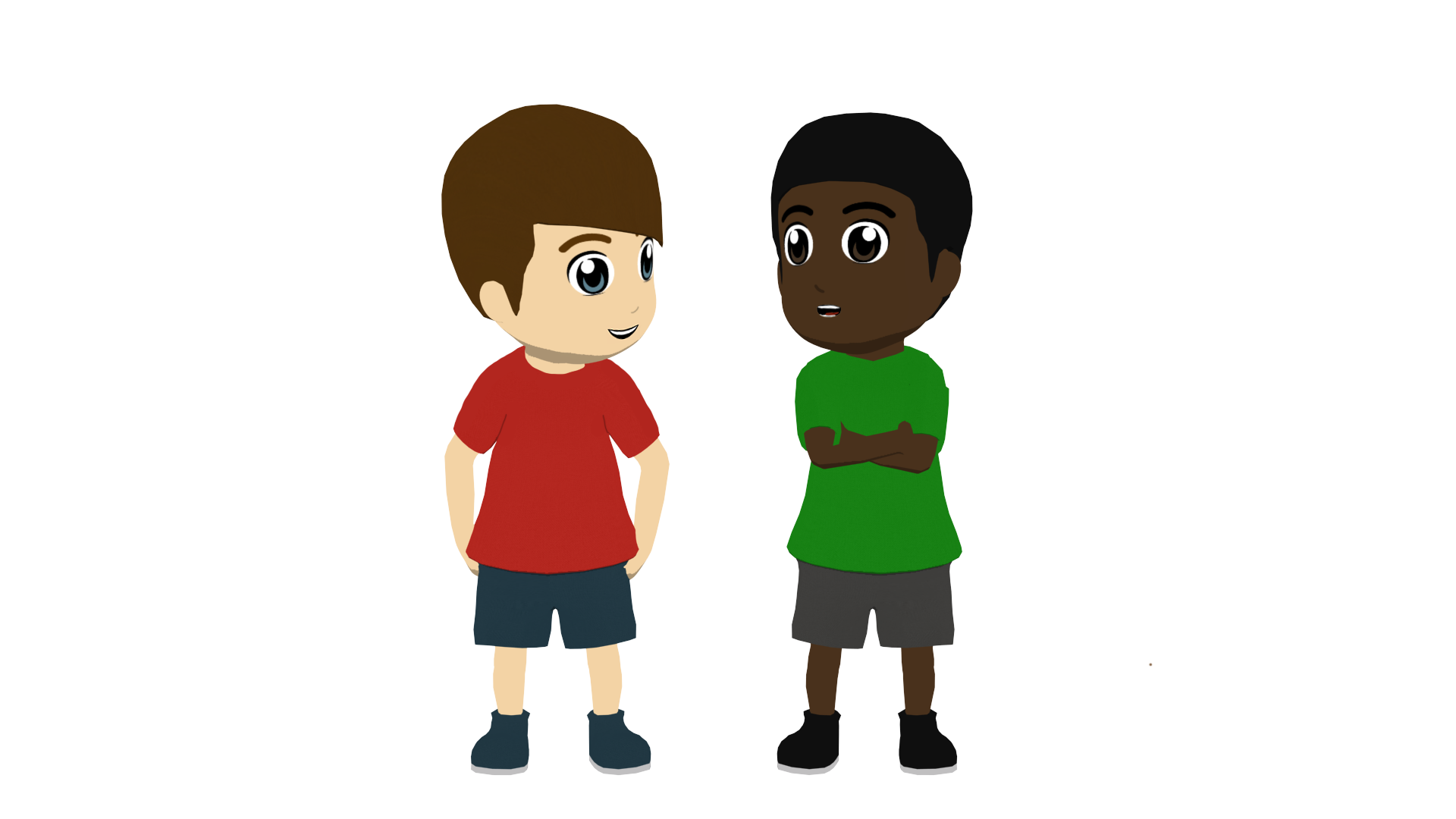 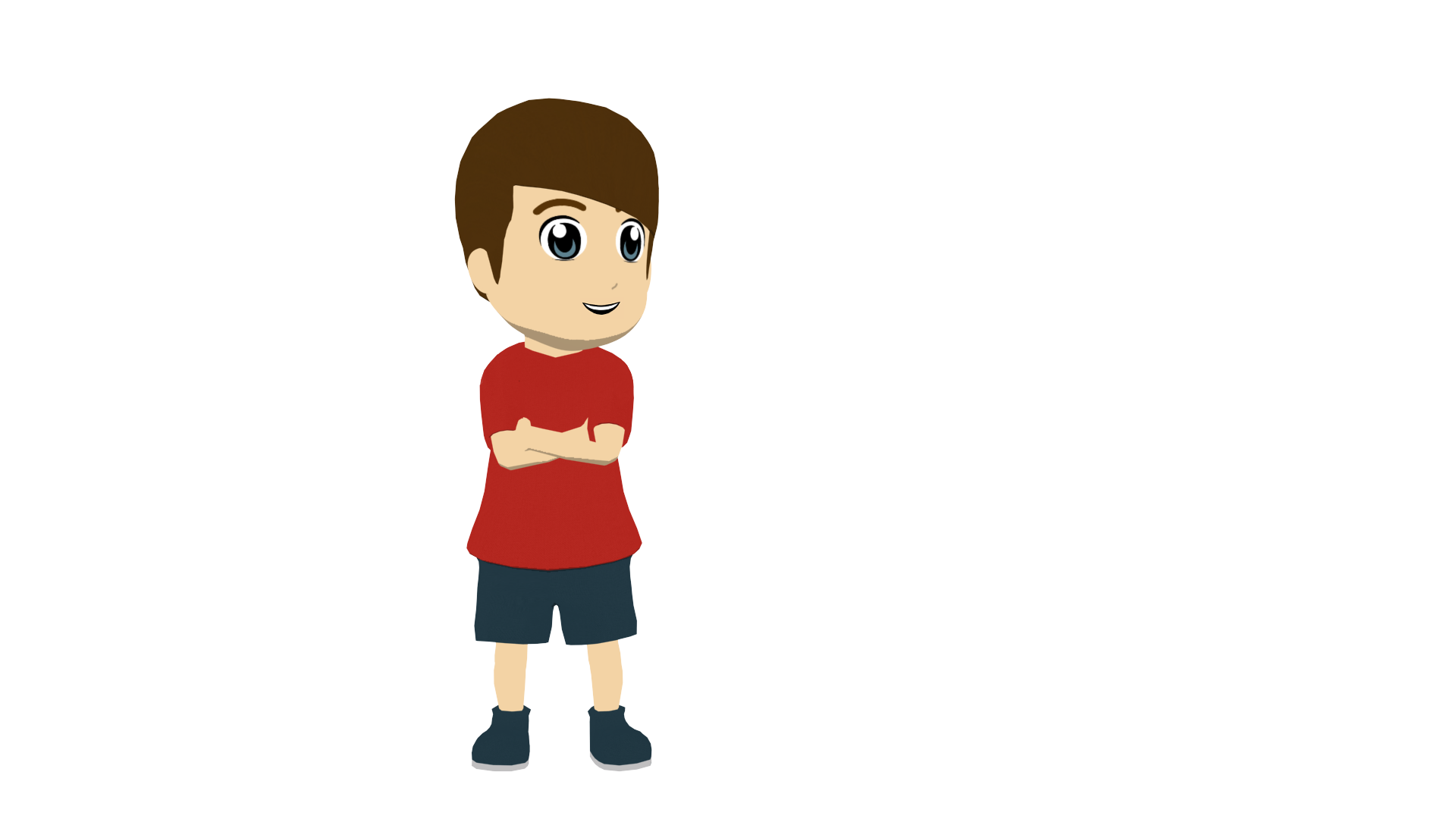 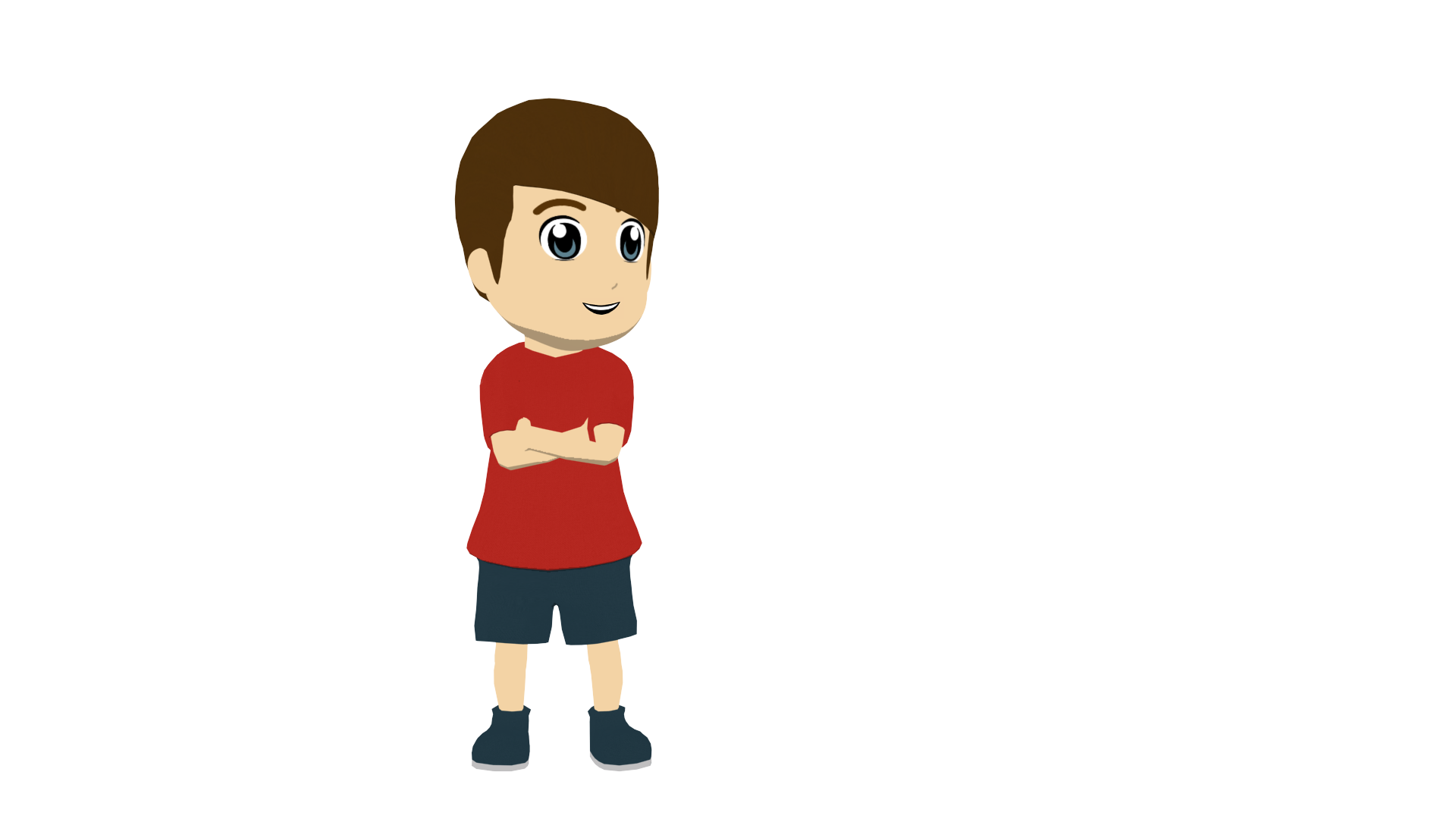 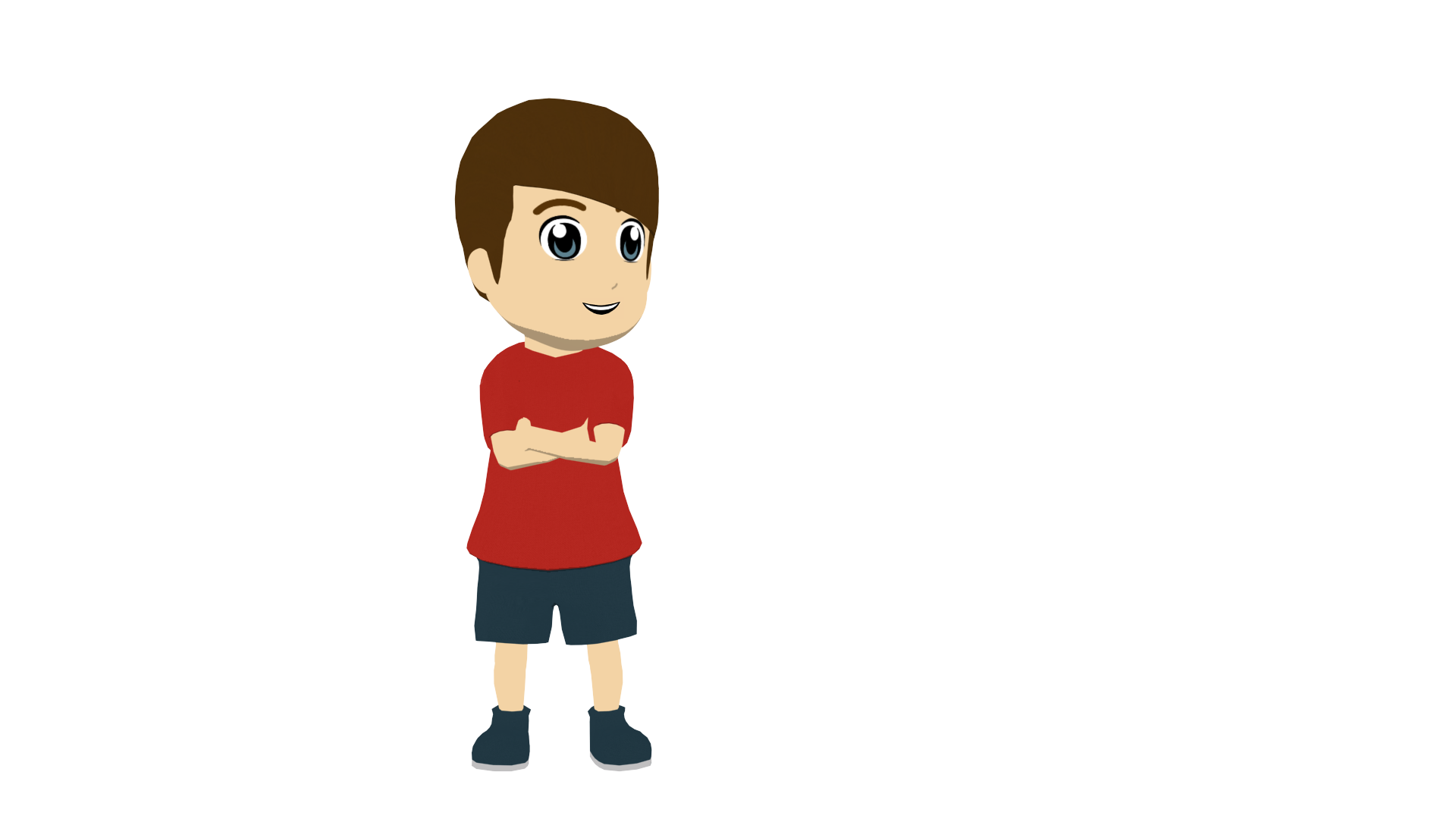 [Speaker Notes: 2/2Swap roles]
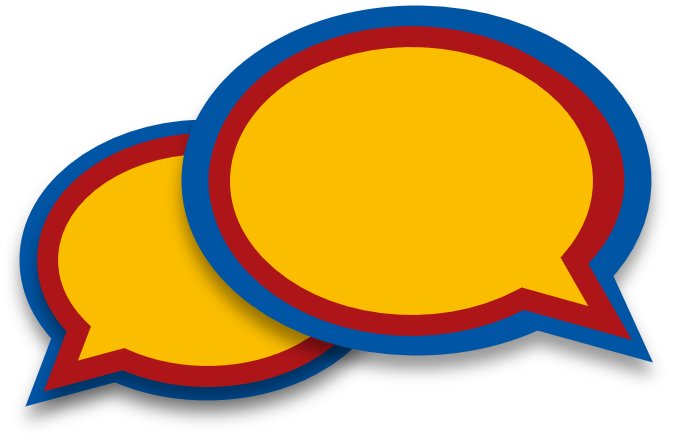 ¿Solo o juntos ?(1/2)
hablar
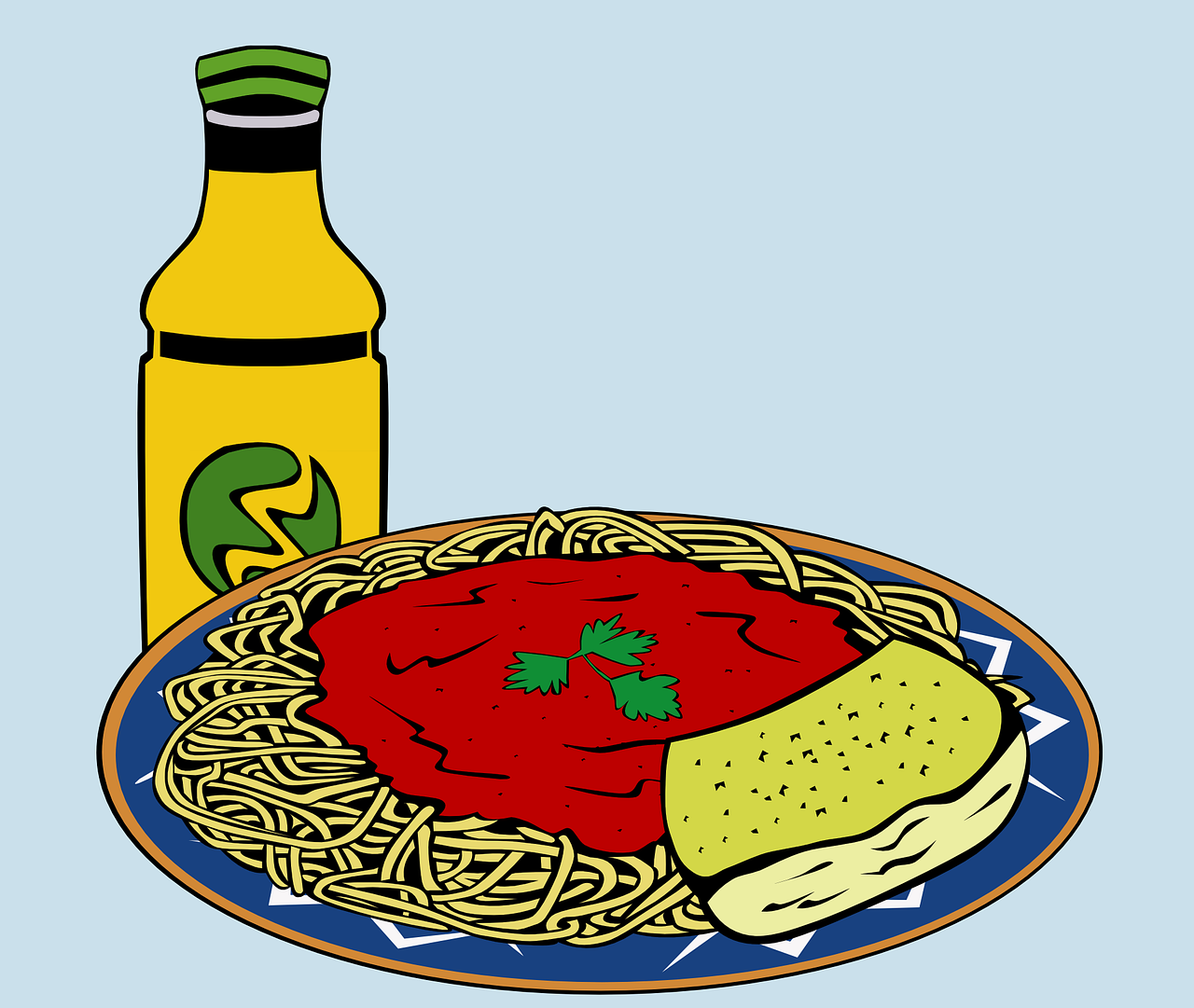 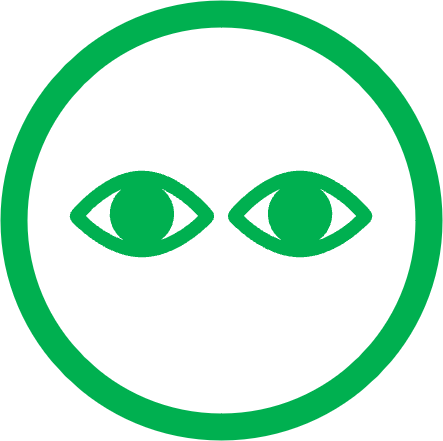 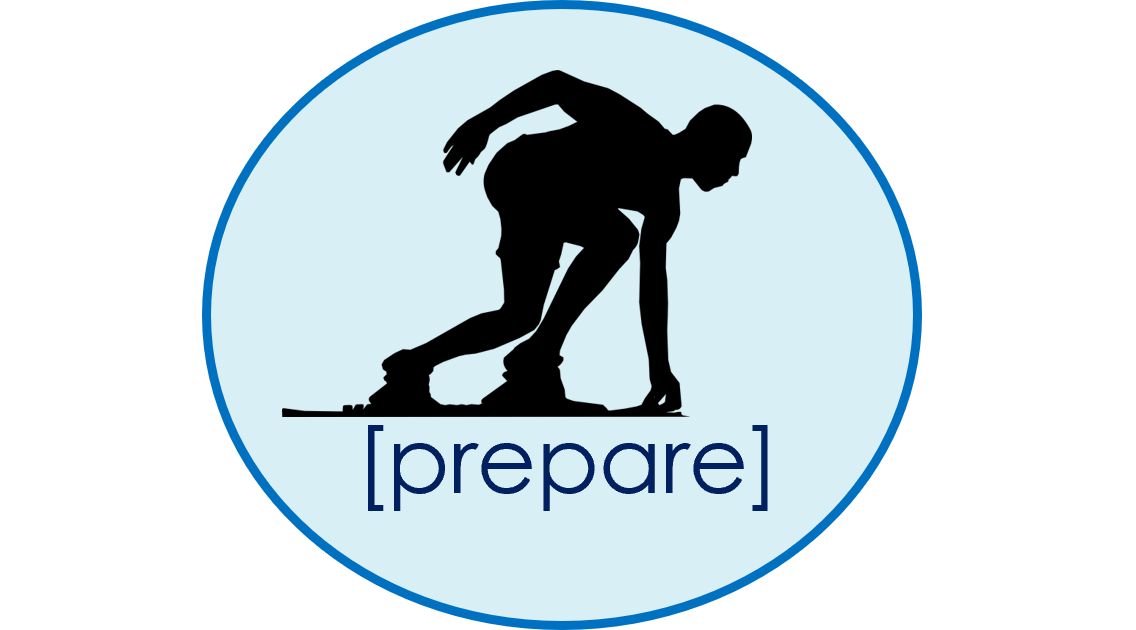 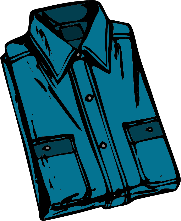 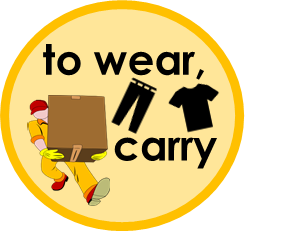 3
1
2
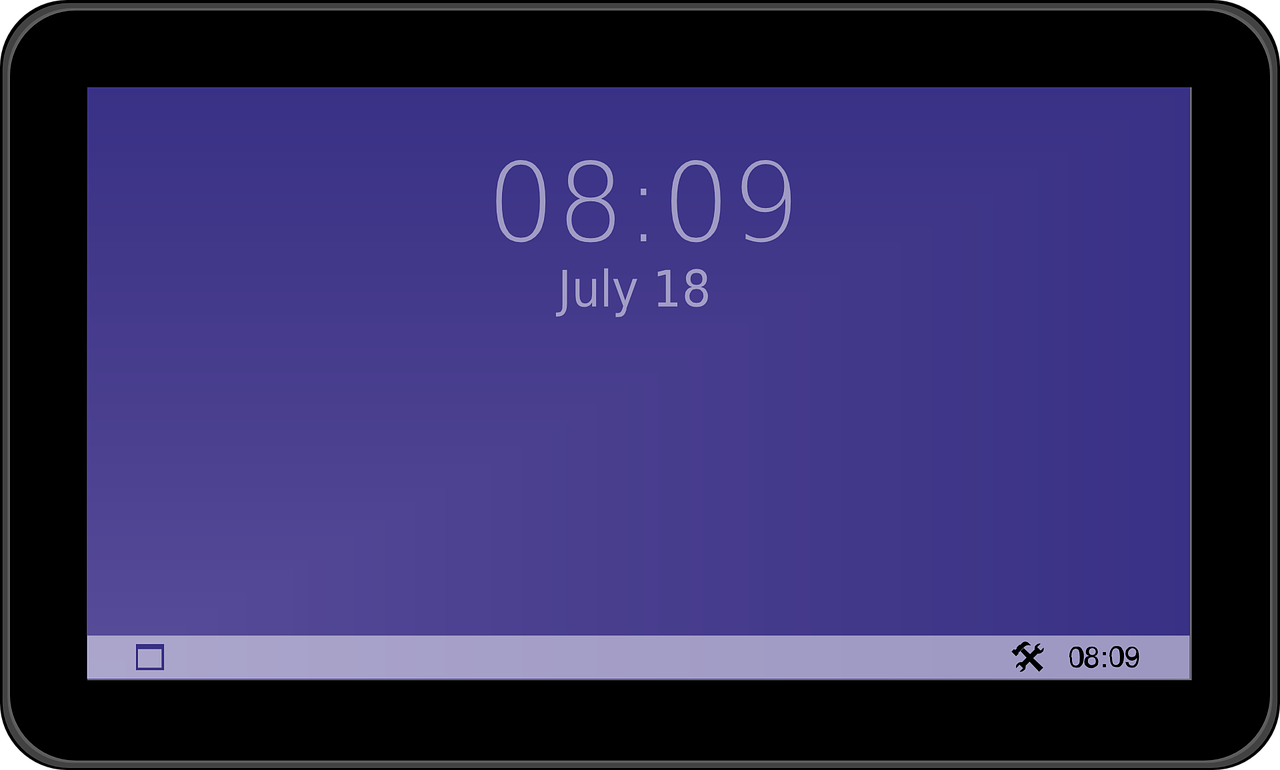 preparar comida
mirar la tele
llevar una camisa
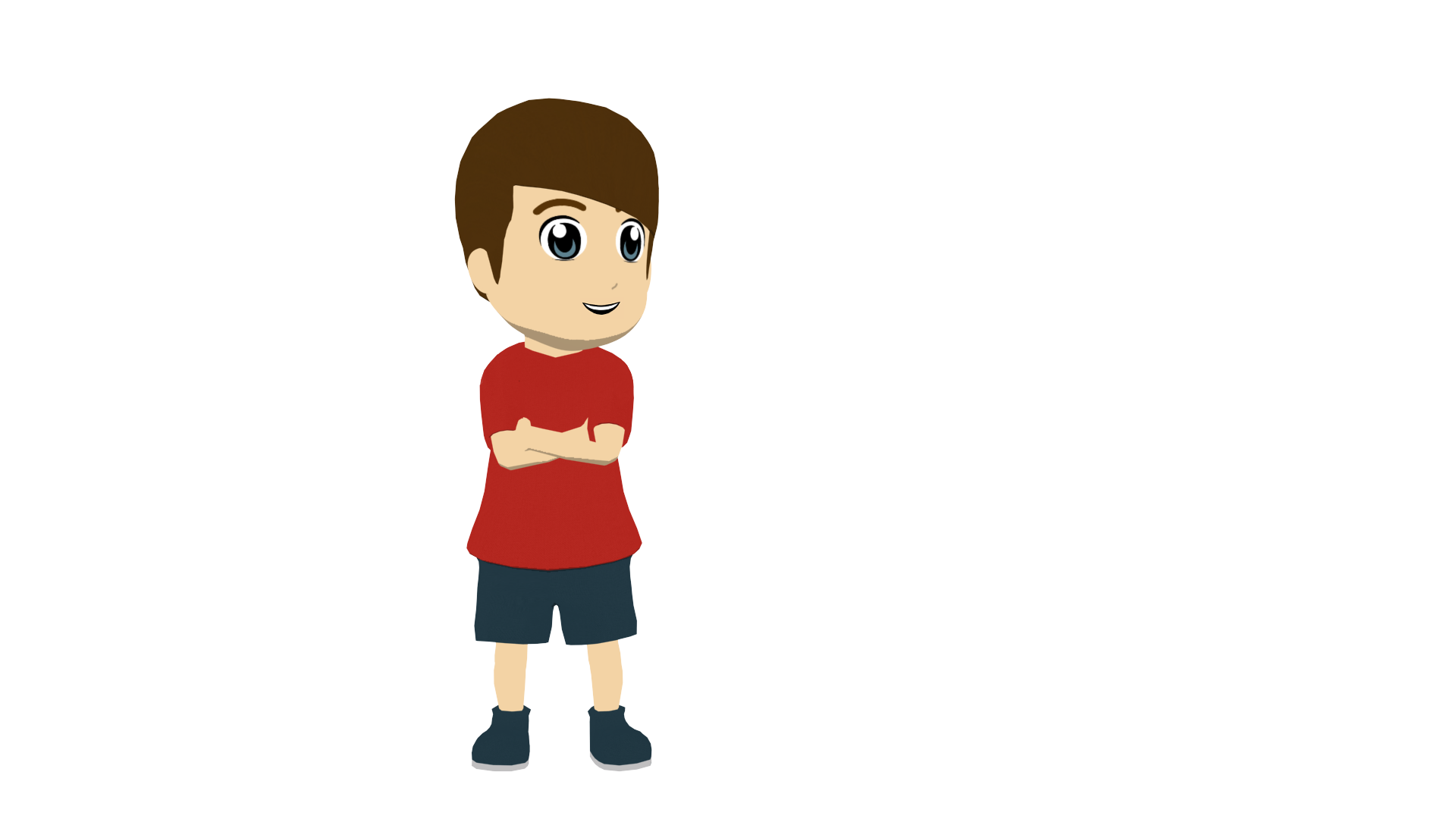 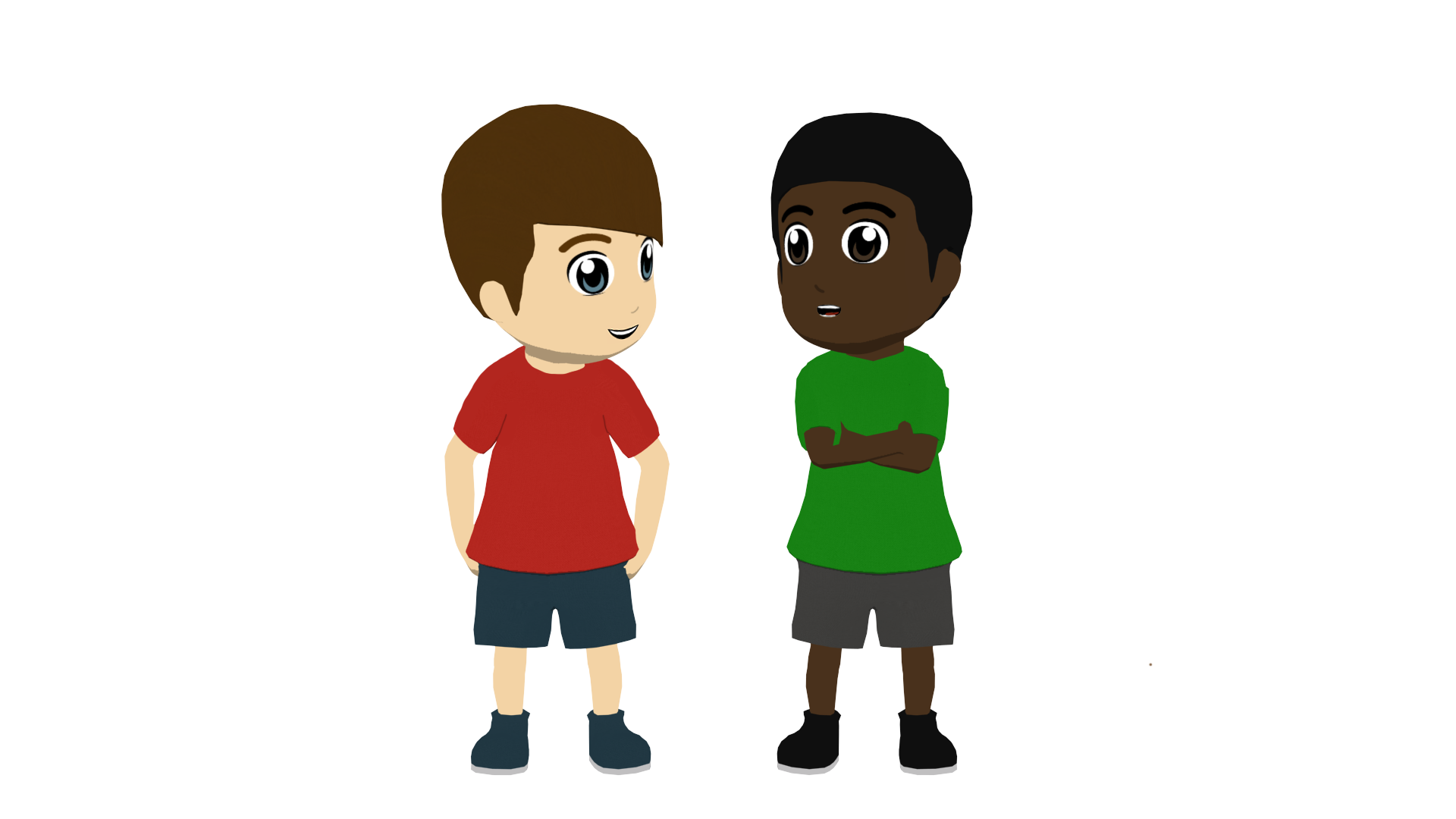 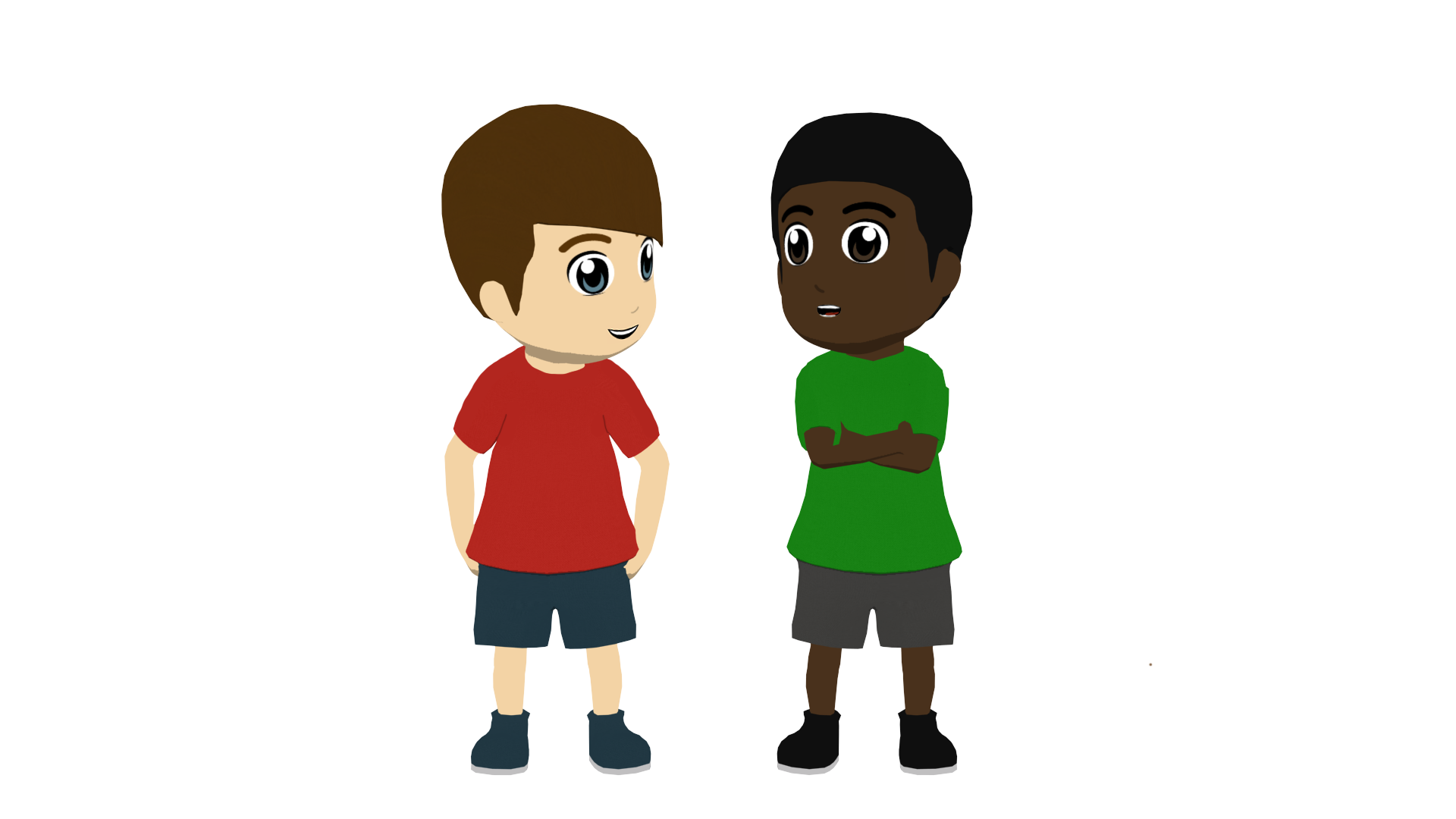 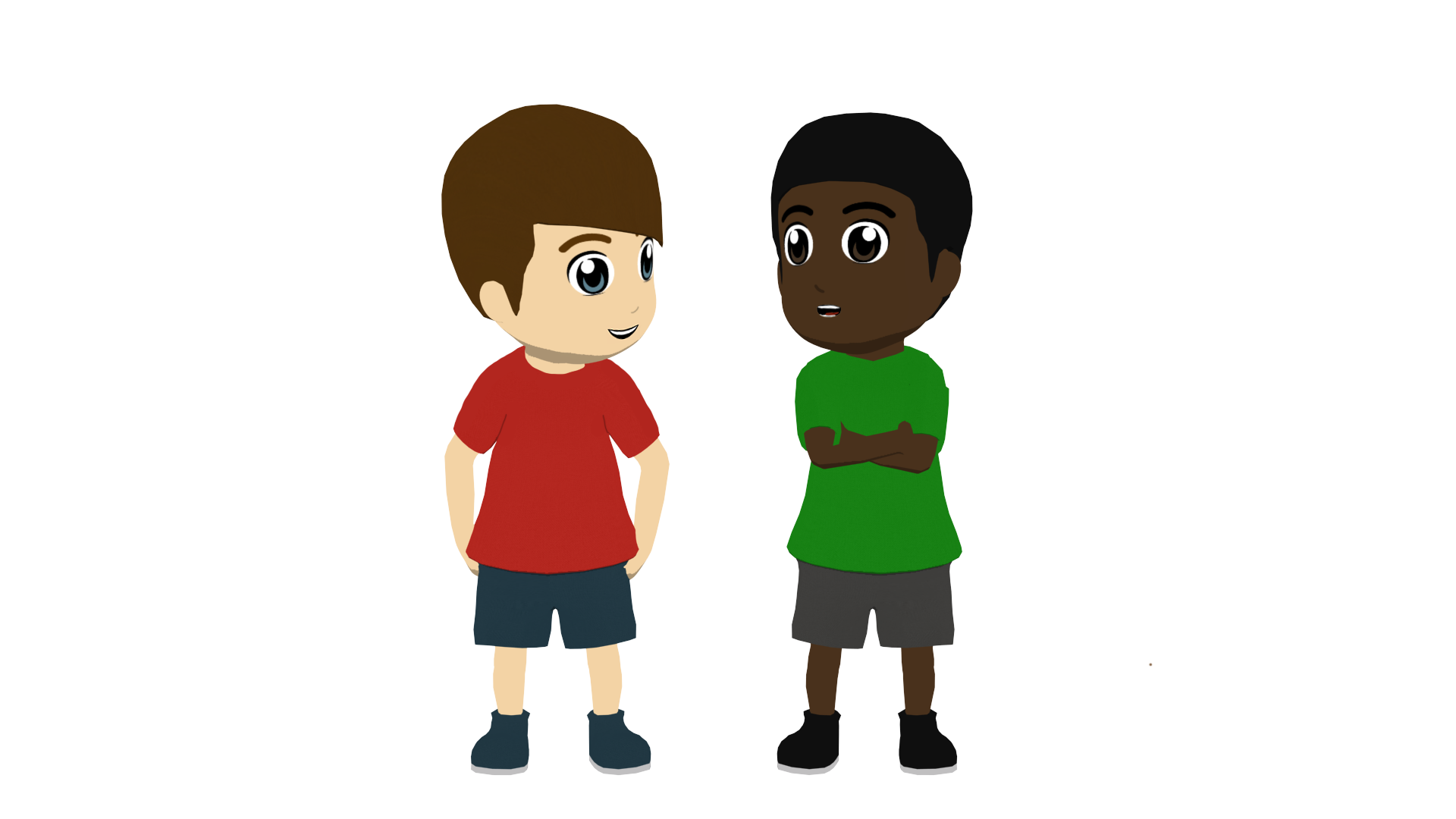 6
4
5
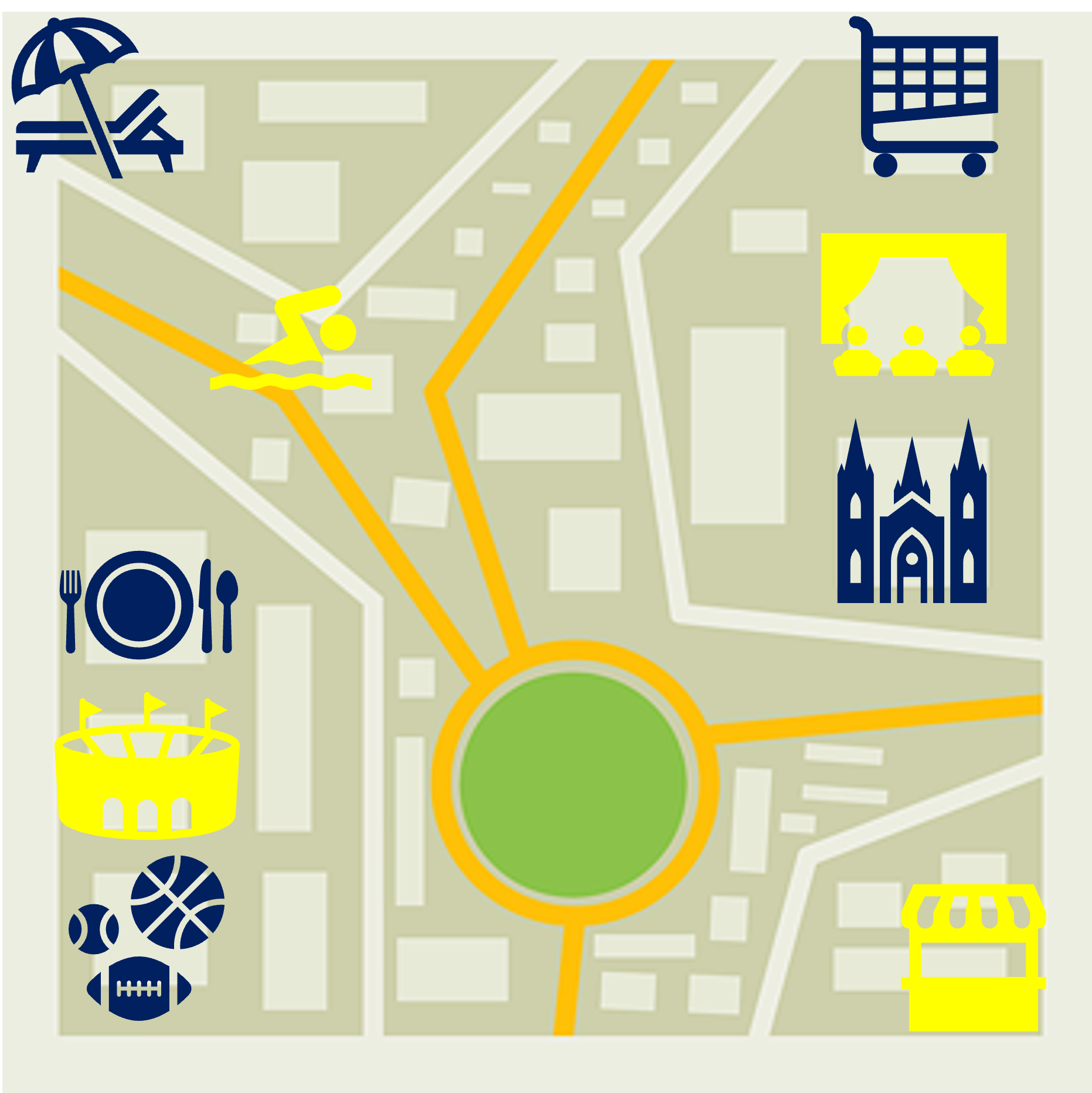 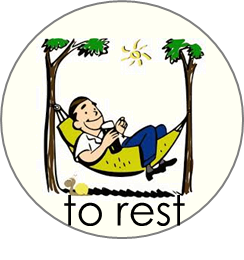 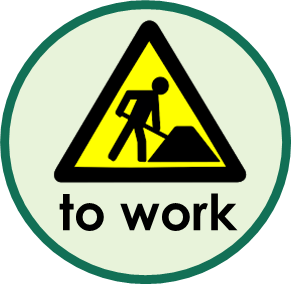 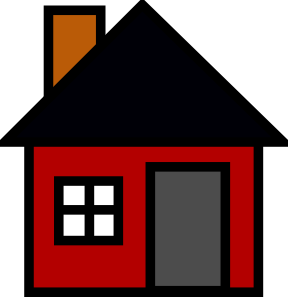 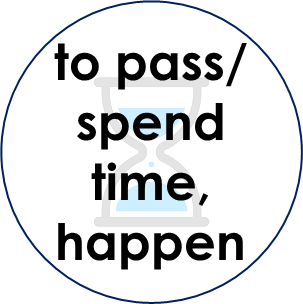 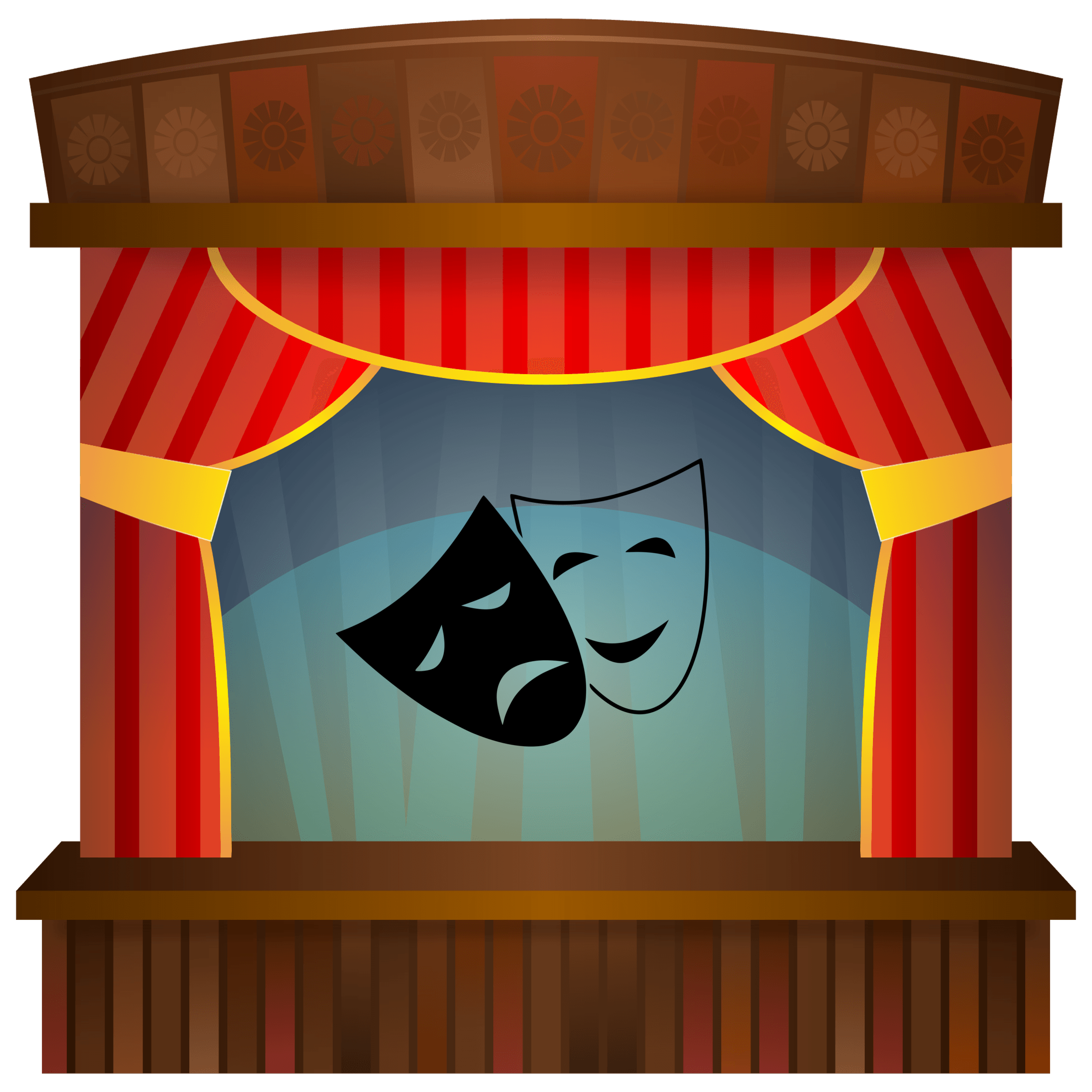 trabajar en un teatro
pasar tiempo en la ciudad
descansar en casa
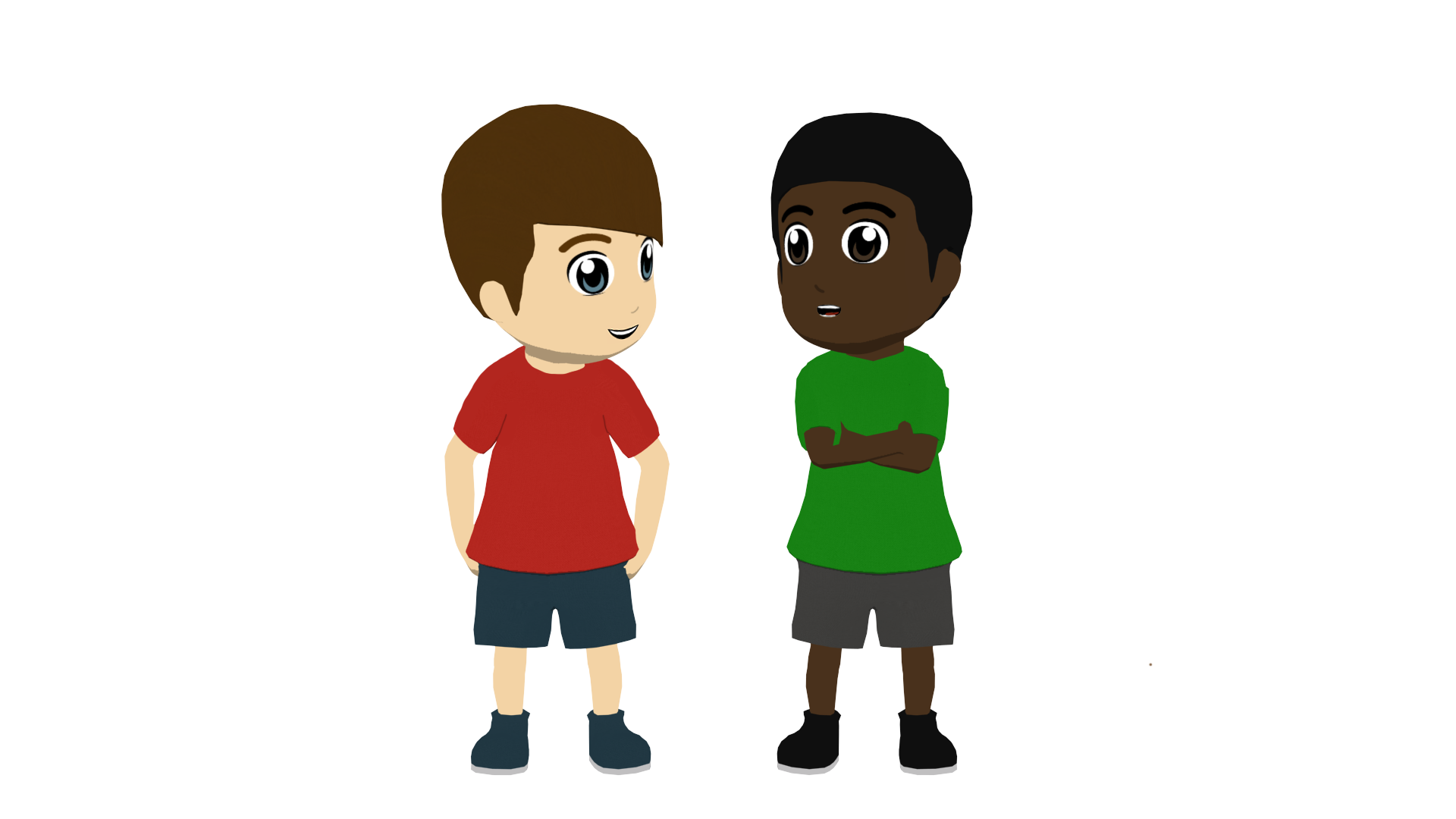 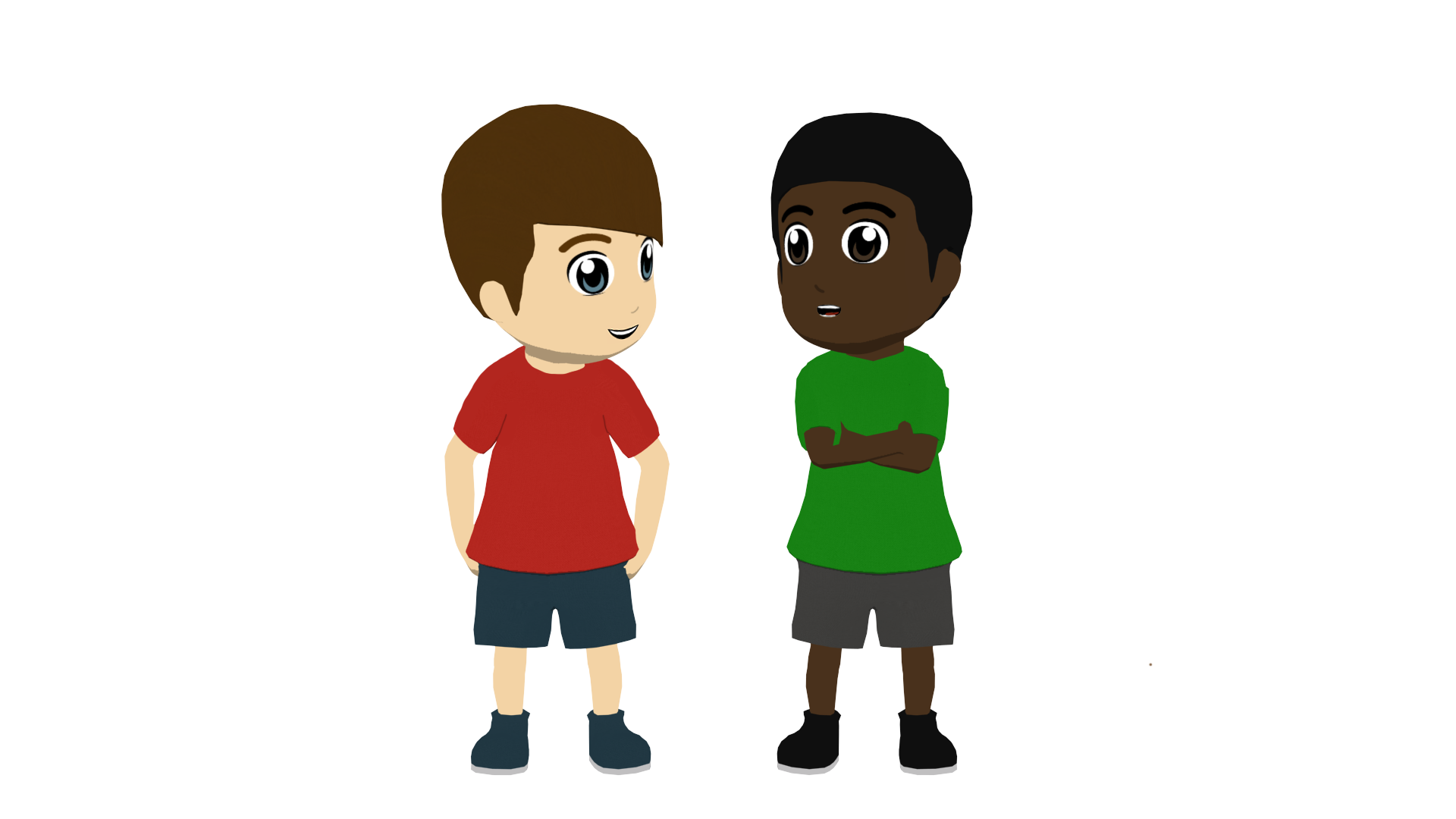 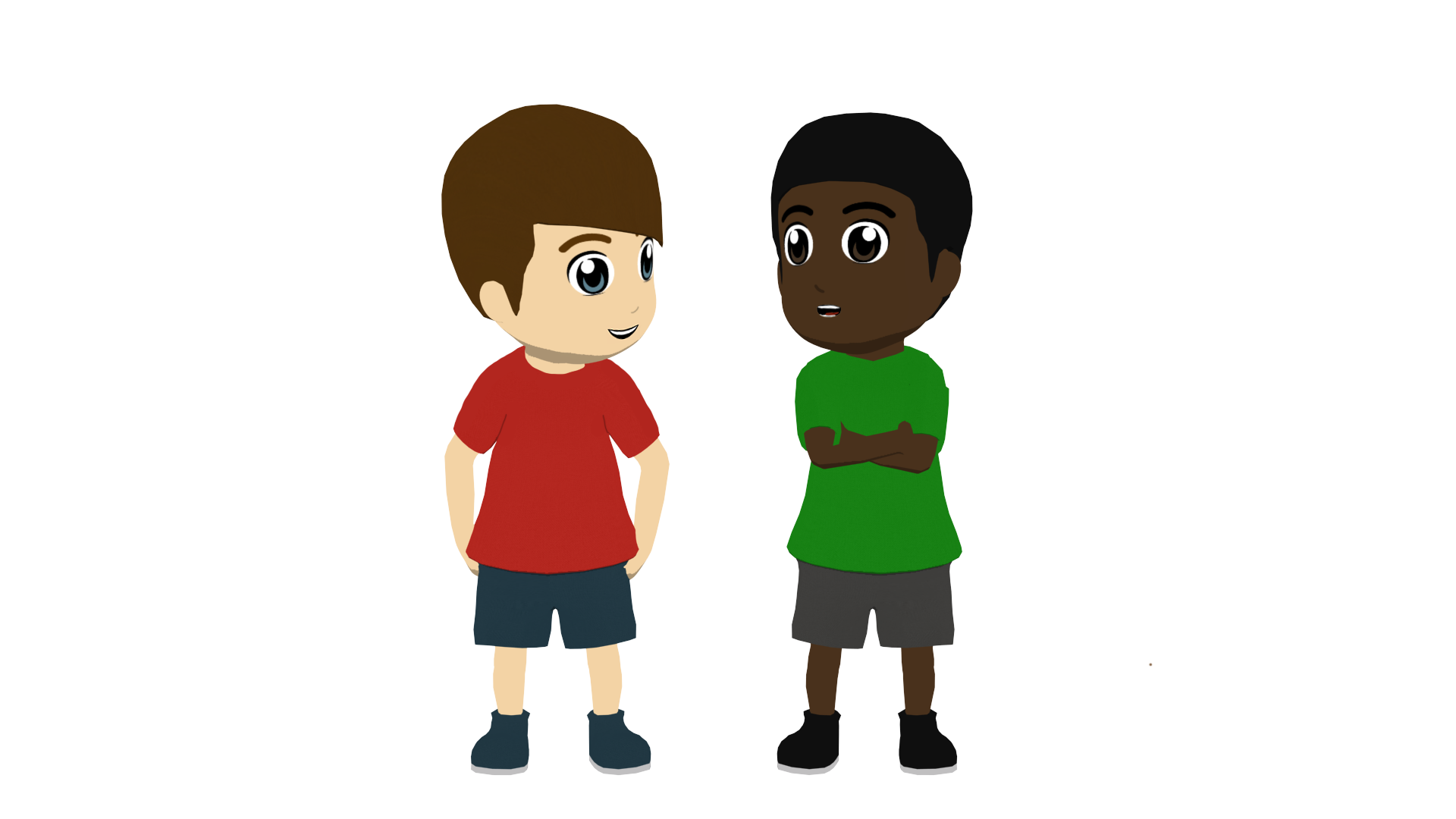 [Speaker Notes: Note: this version of the activity is more challenging, with prompts in English. On the following slides there is a less challenging version with the infinitive-noun phrases given in Spanish.

Timing: 10 minutes (two slides)Aim: to practise speaking and understanding about present events in the first person singular and plural.Procedure:
Students A and B write down 1-6 and their own choice of A or B for each, without showing the other.
Then Bs say their chosen sentences (without using the time adverbs) – e.g. 1B escuché música.
As note their partner’s choice and whether there is a match (yes/no).
After all 6 pictures have been spoken about, students swap roles and move to the next slide.]
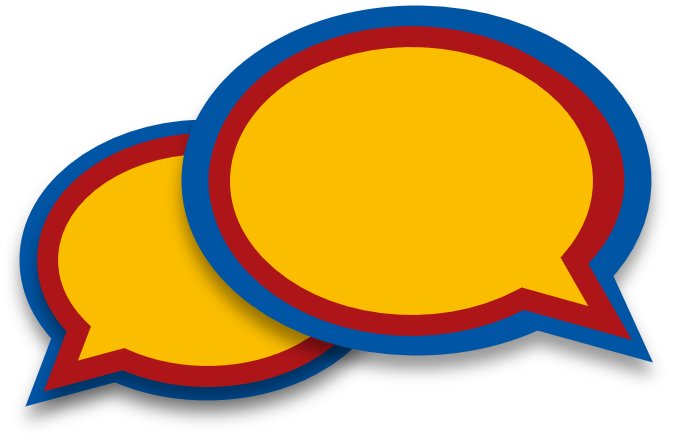 ¿Solo o juntos ?(2/2)
hablar
school bag – la mochila
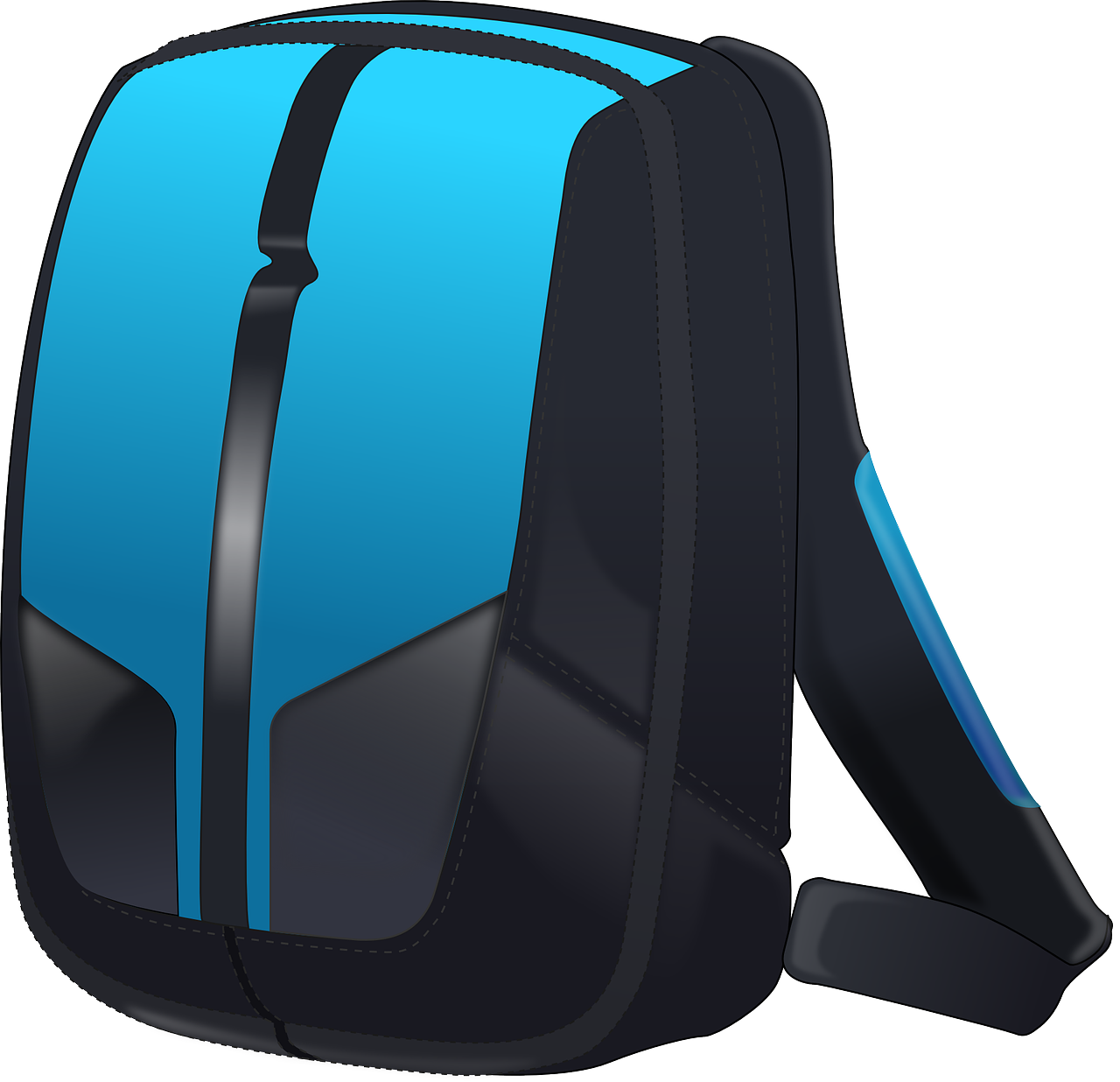 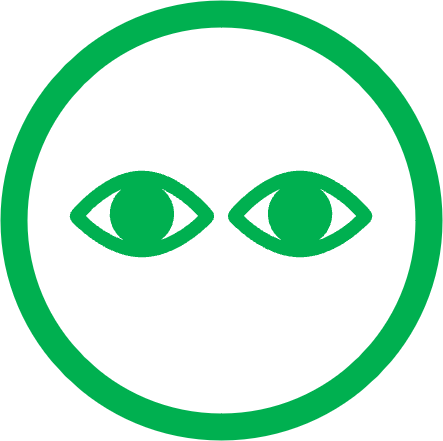 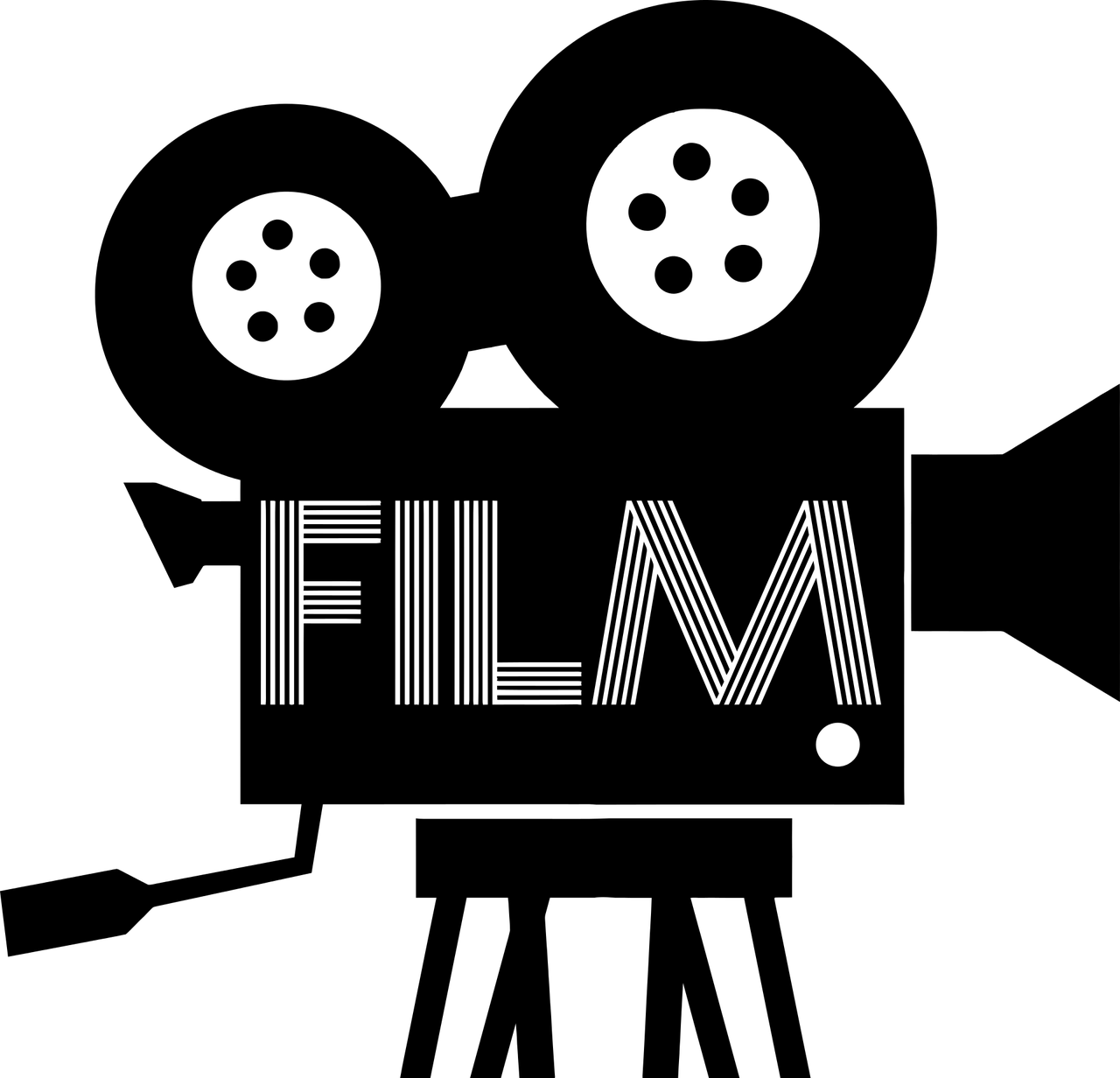 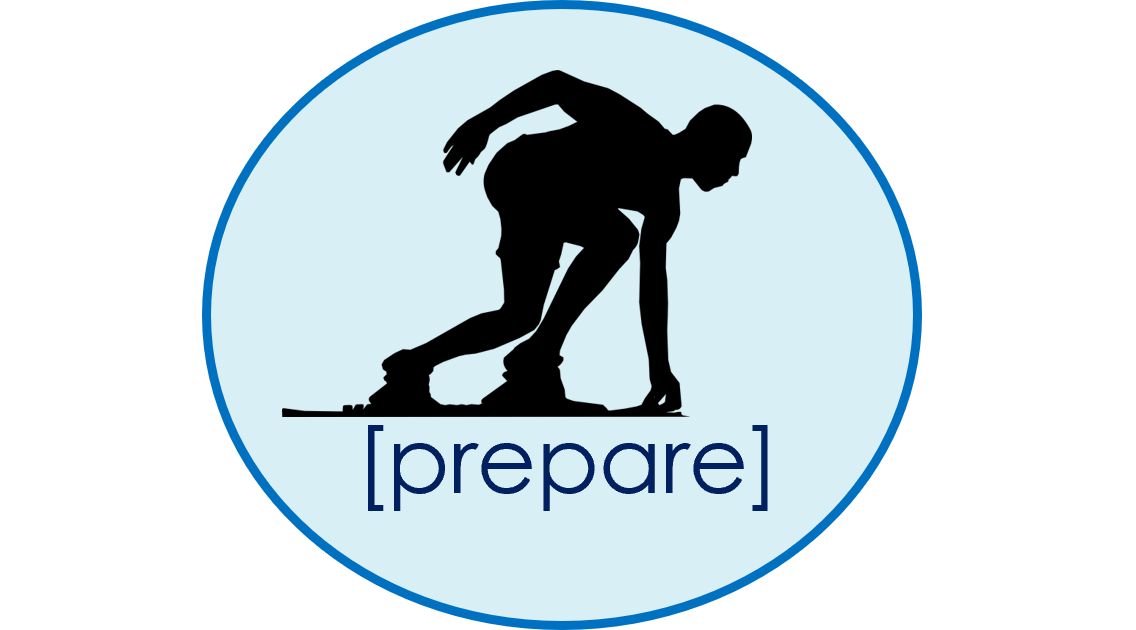 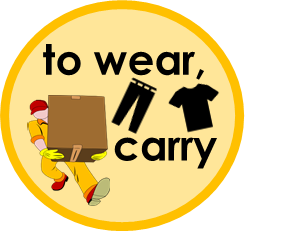 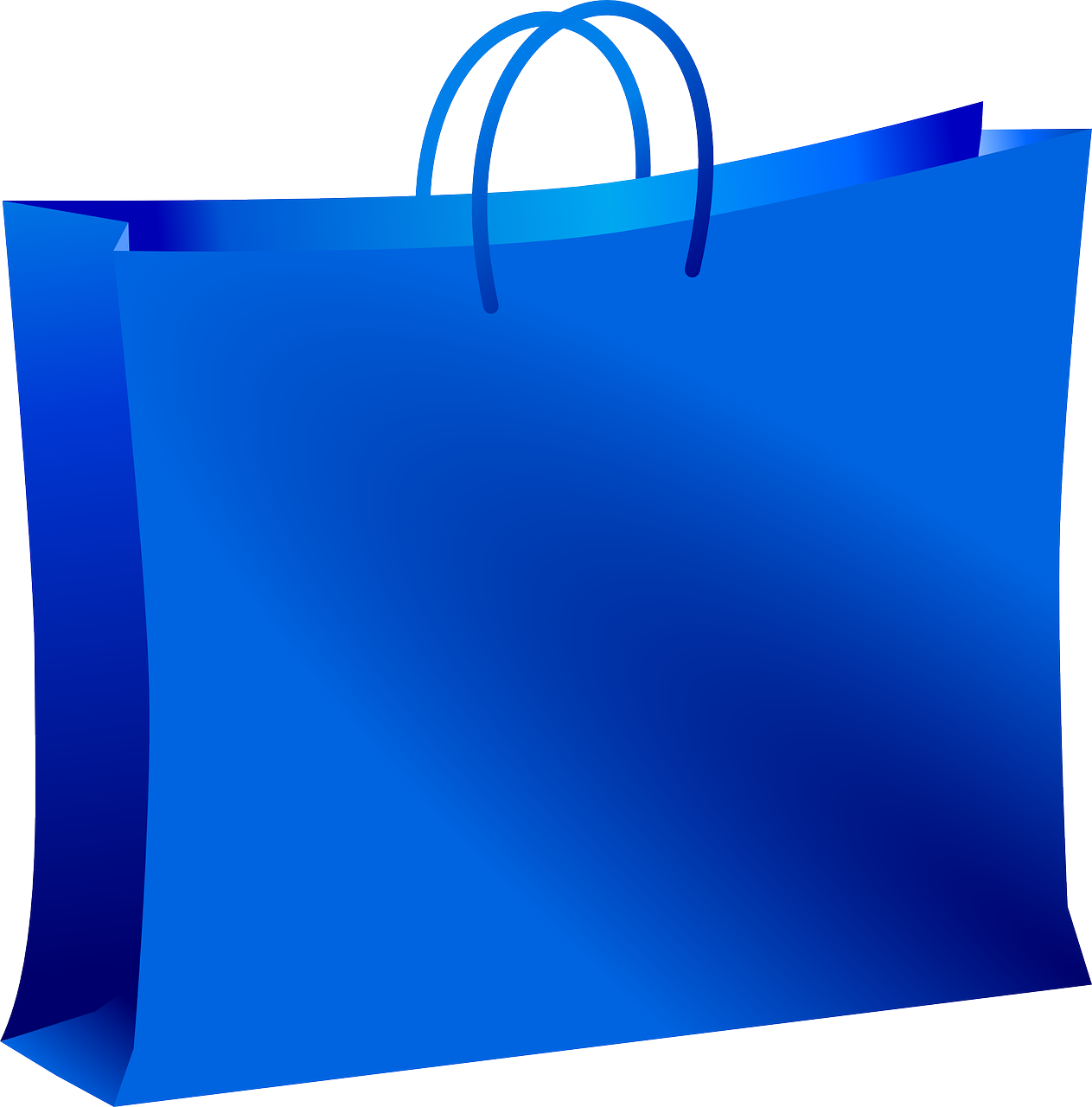 3
1
2
preparar la mochila
llevar una bolsa
mirar una película
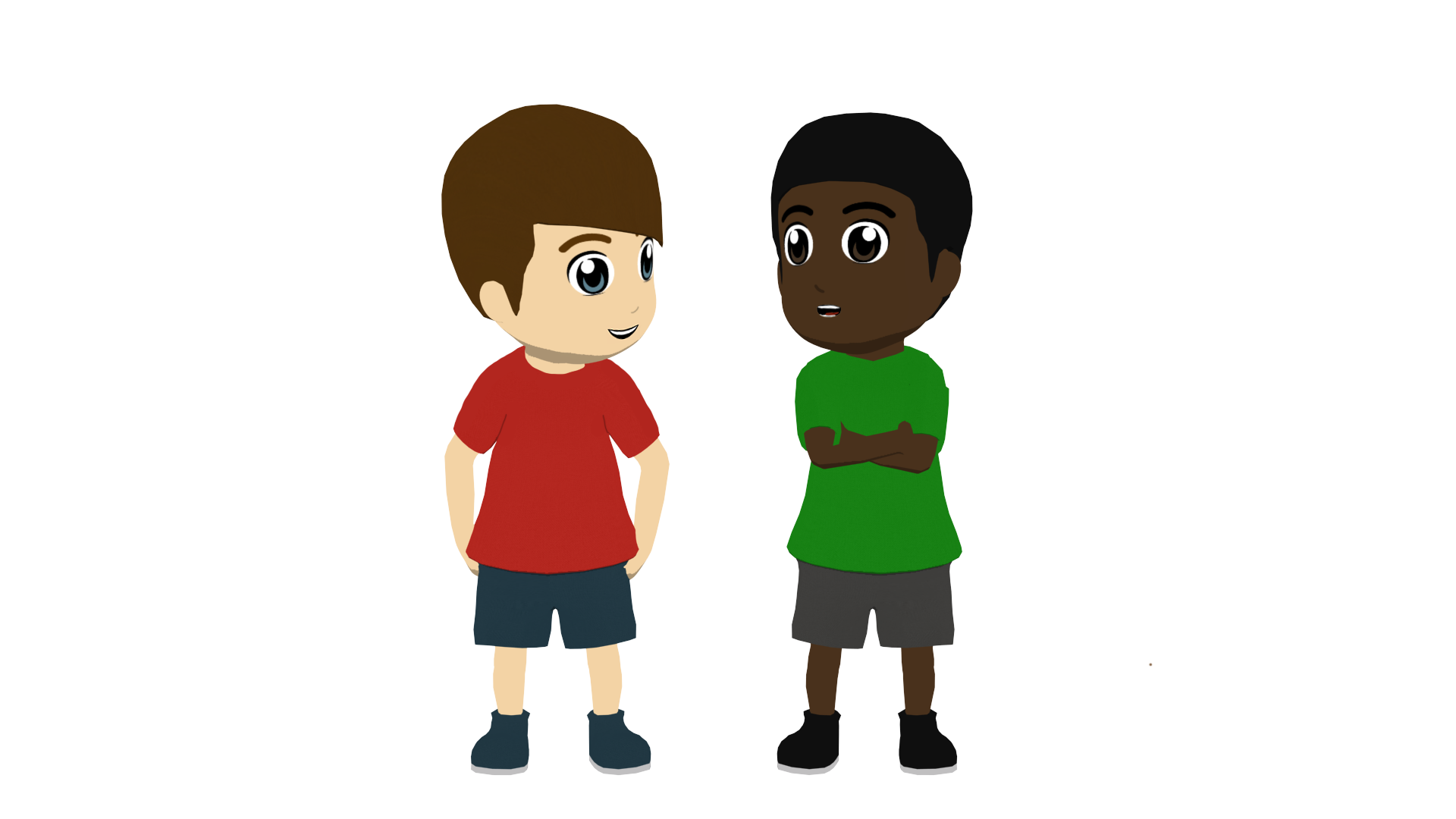 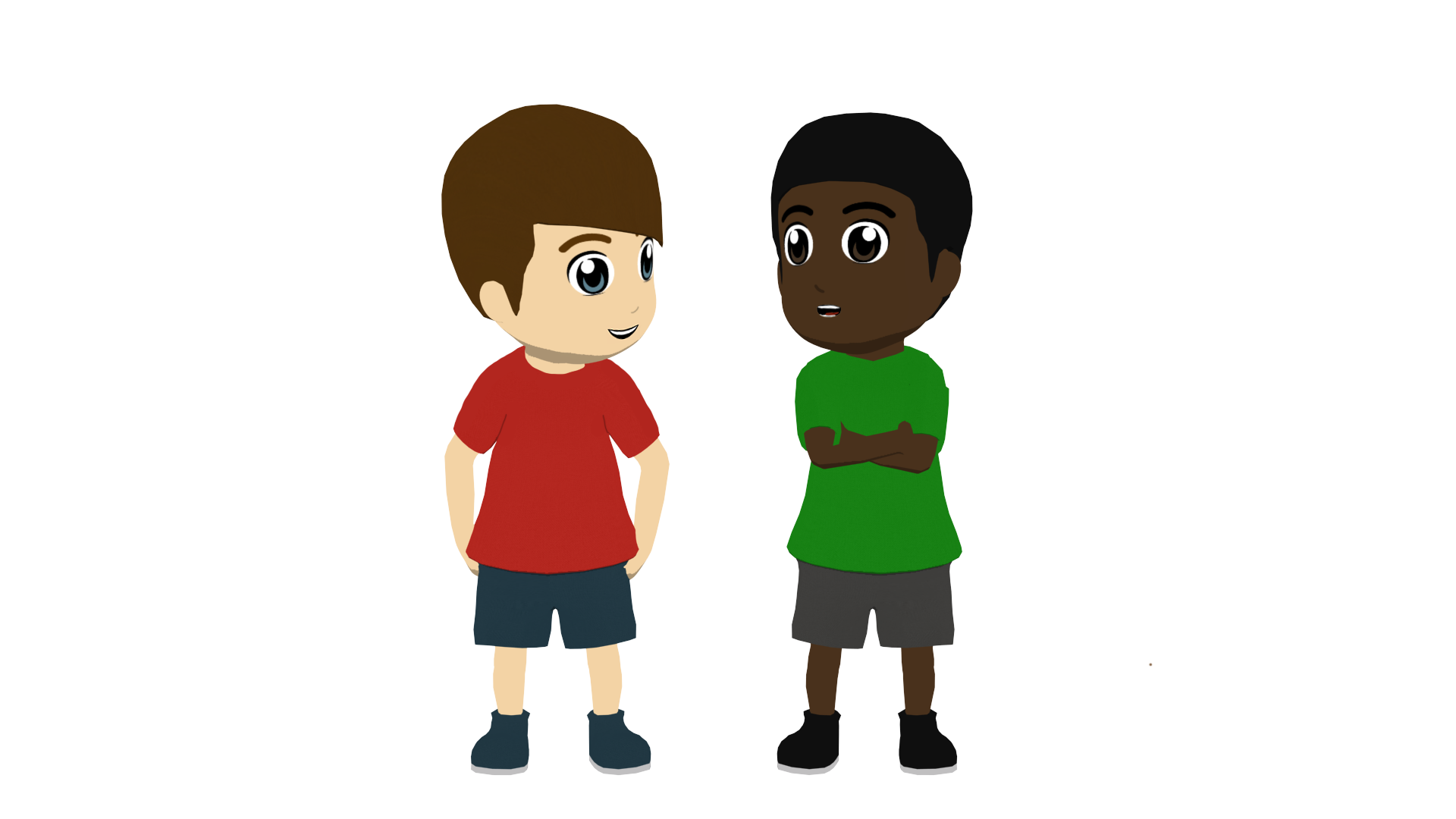 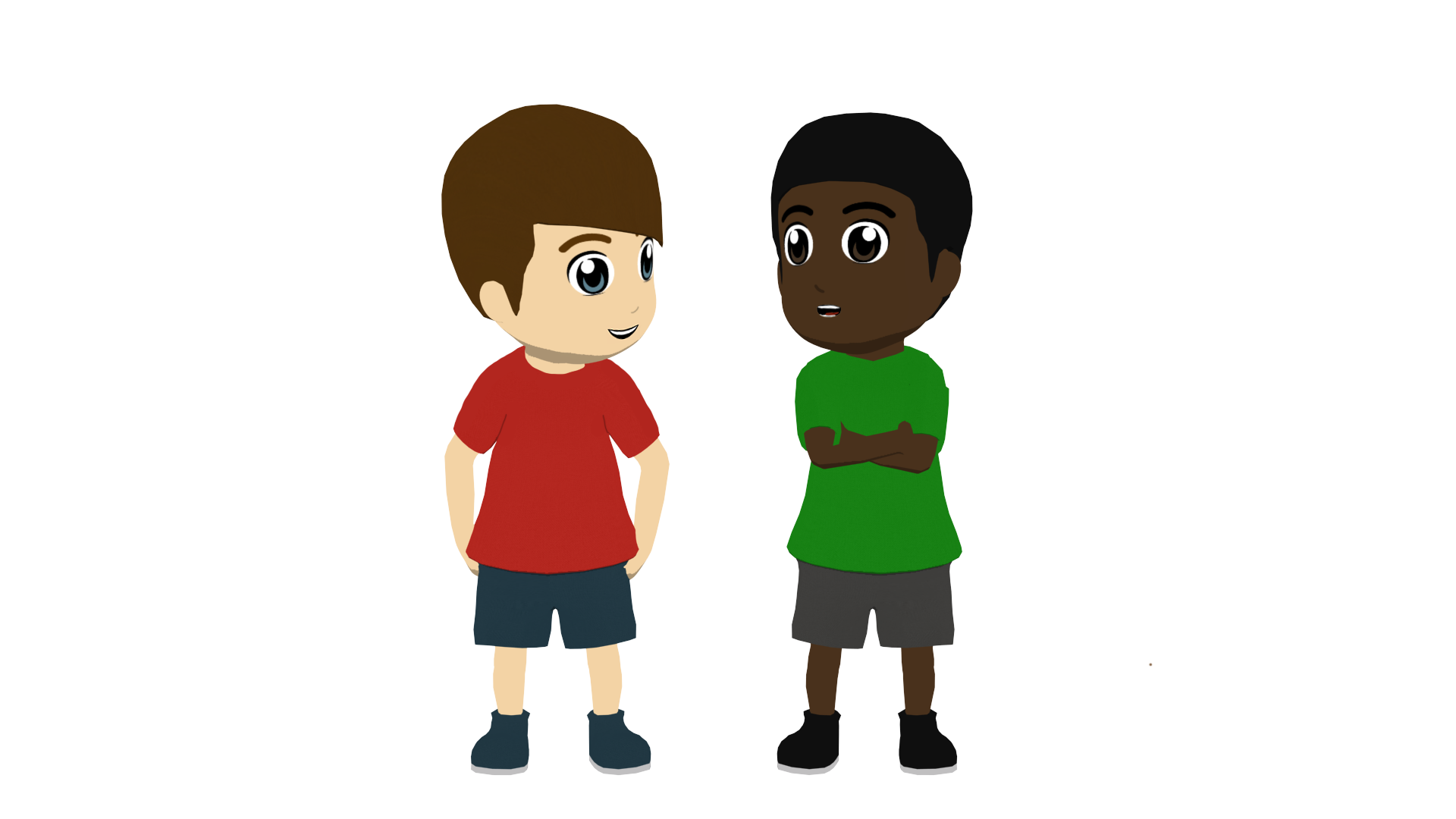 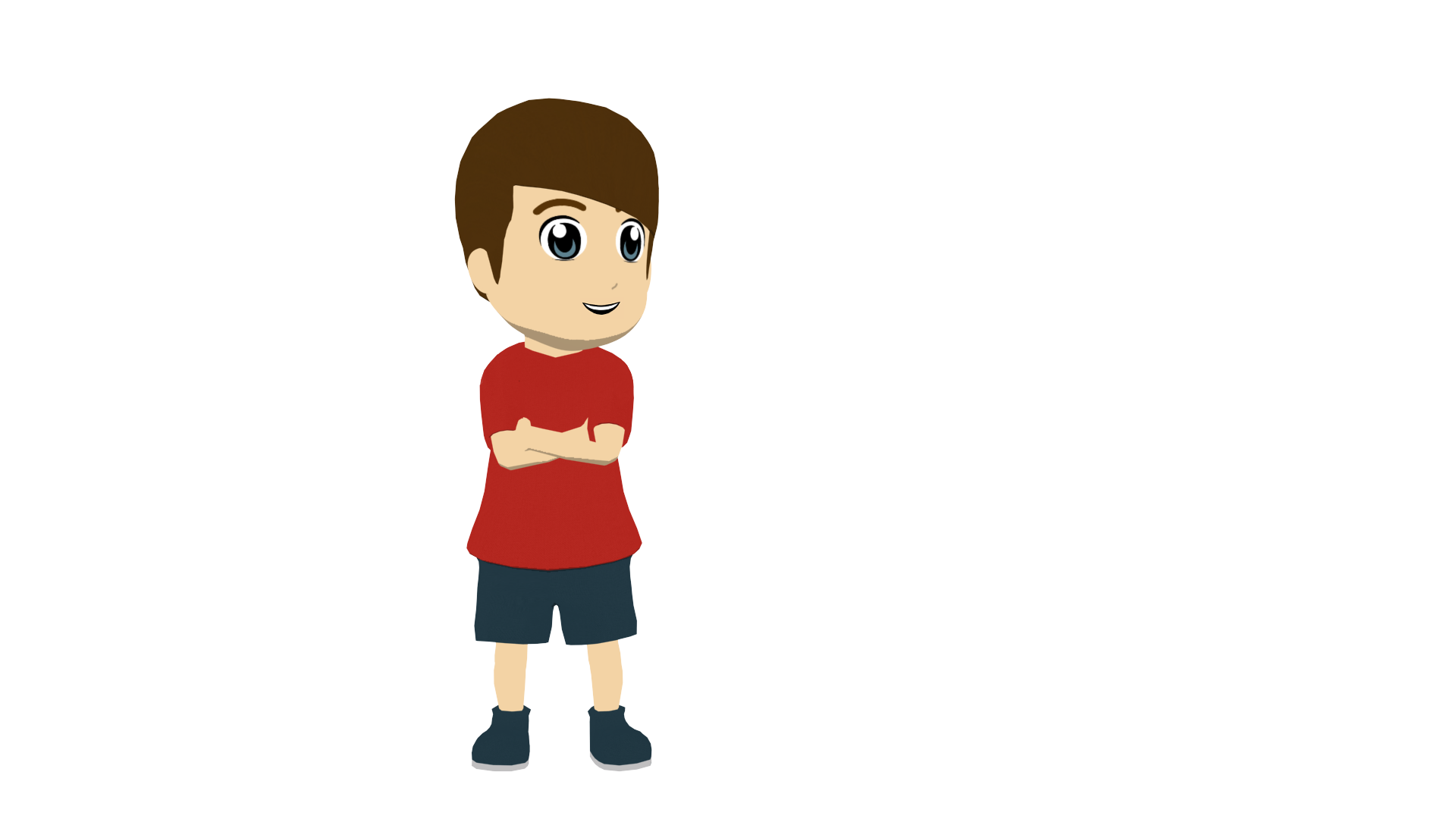 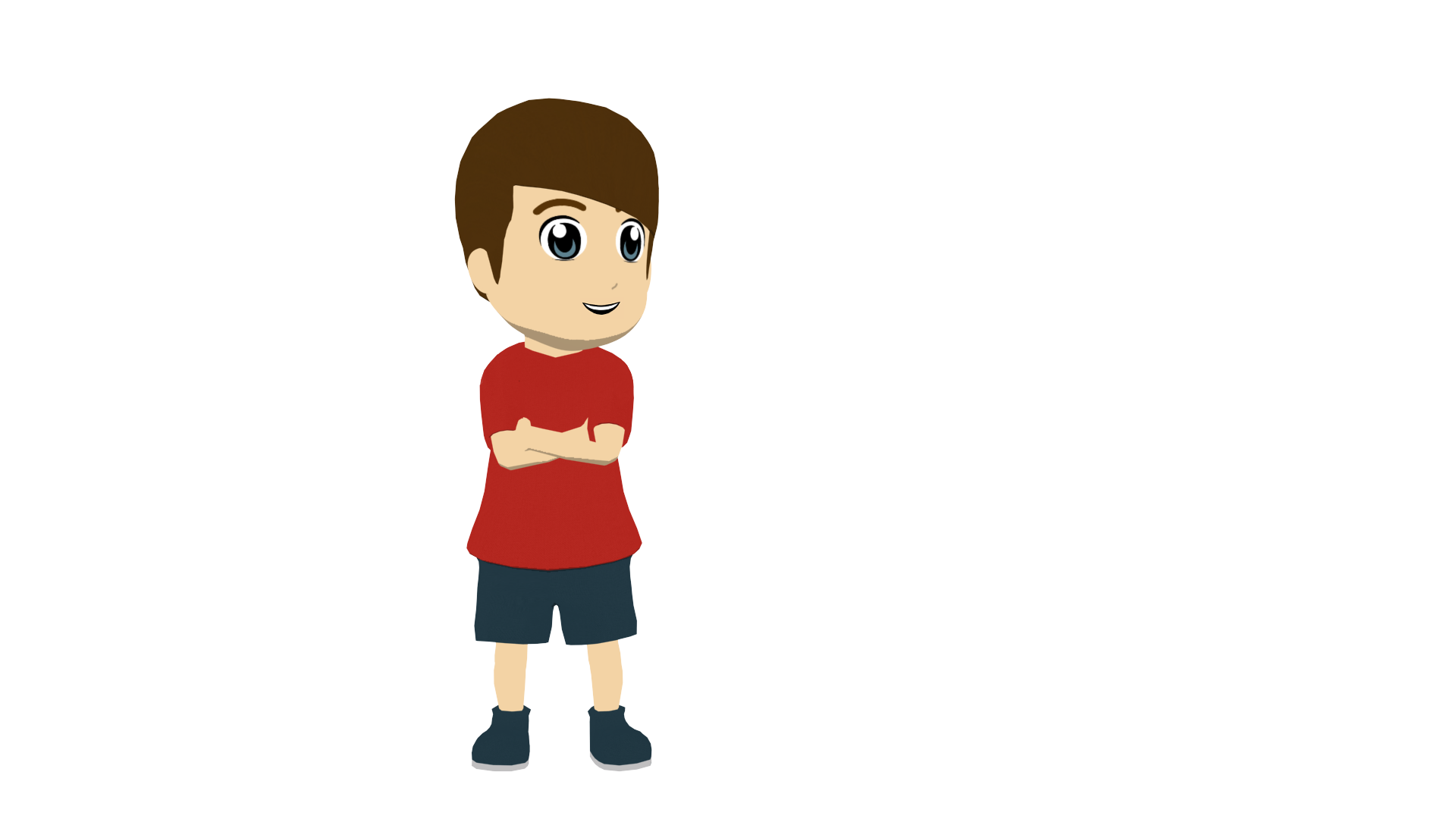 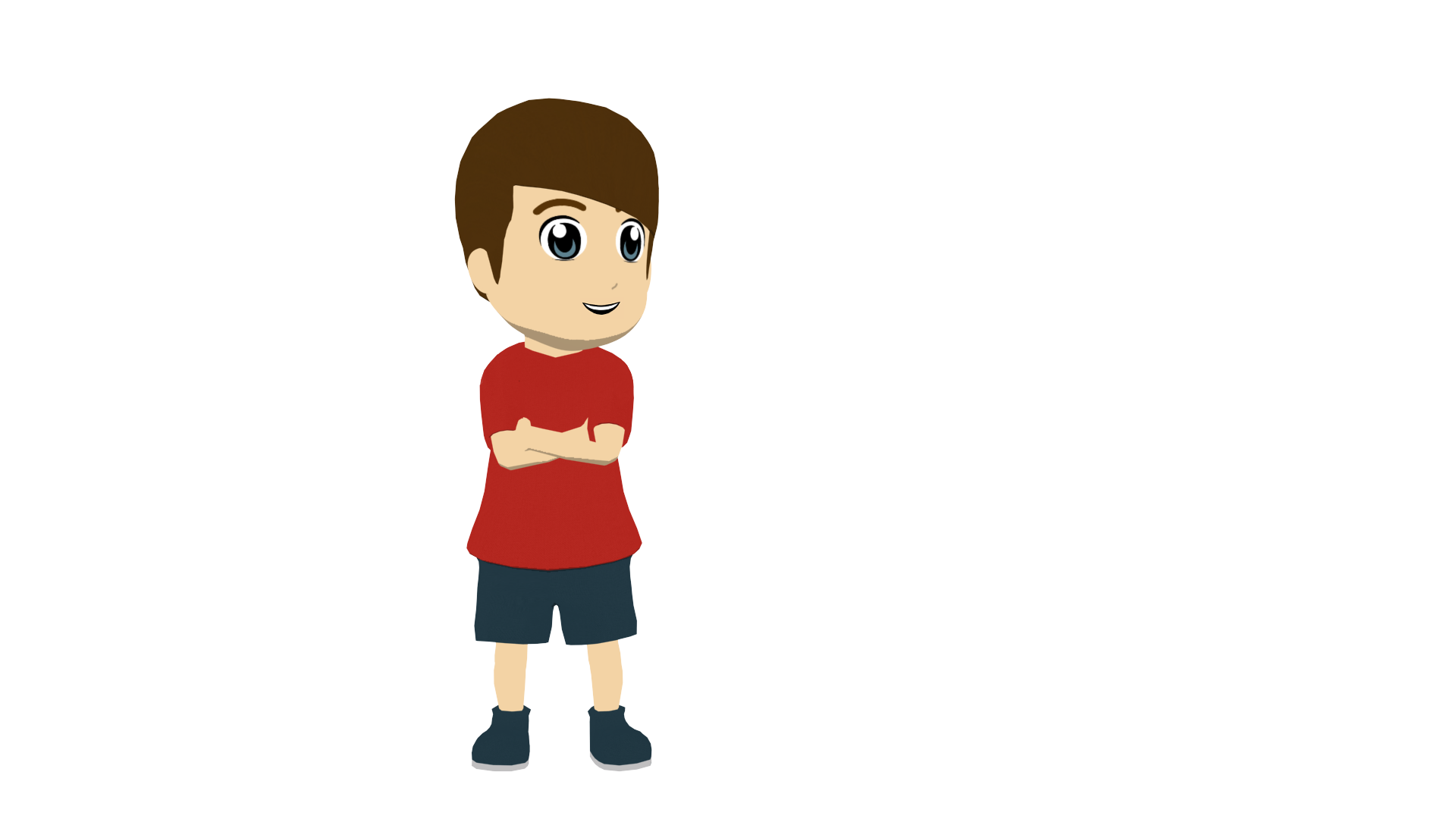 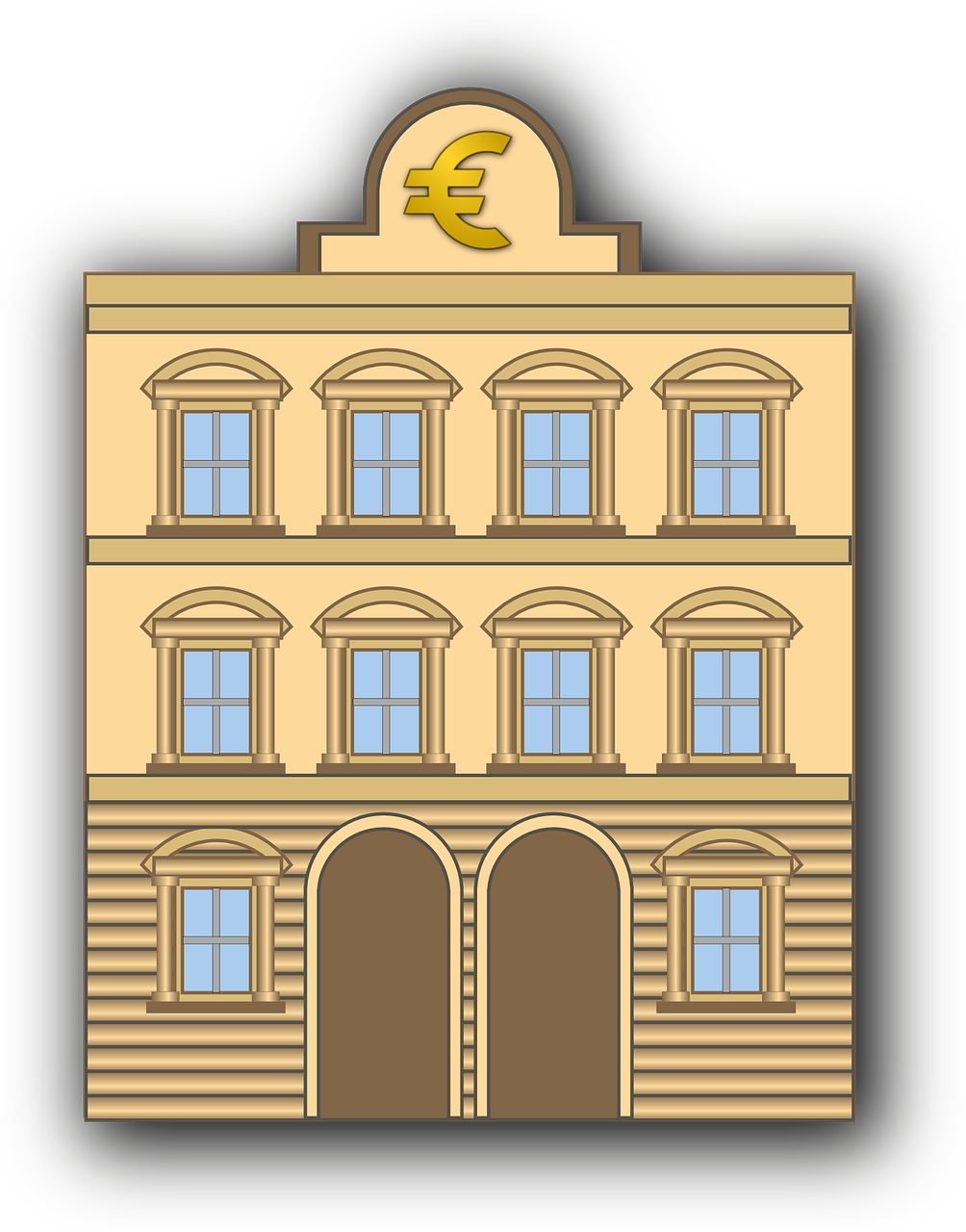 6
4
5
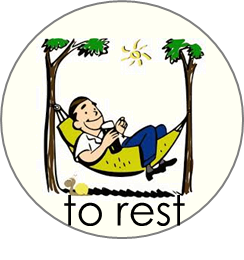 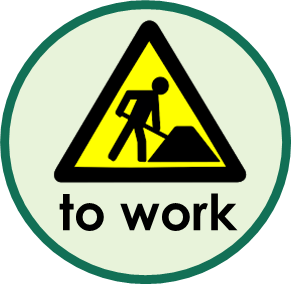 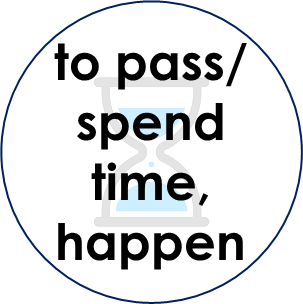 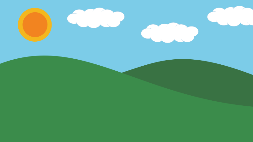 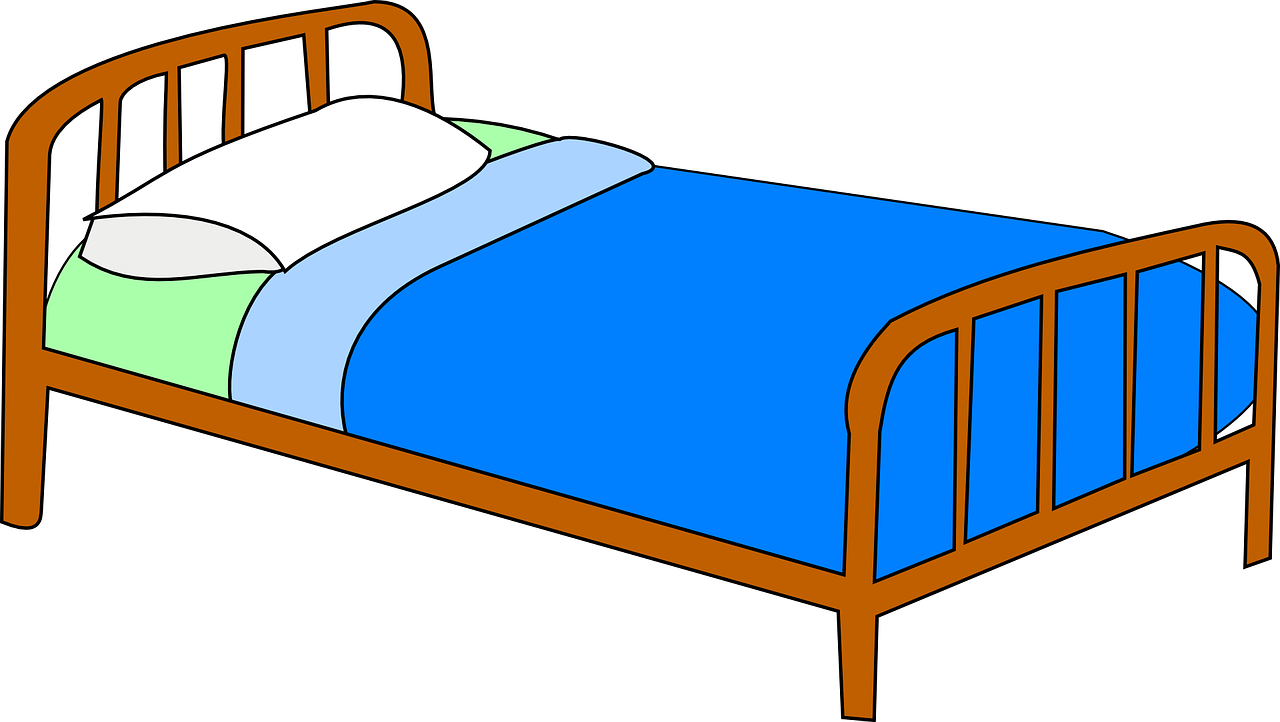 trabajar en un banco
pasar tiempo en el campo
descansar en la cama
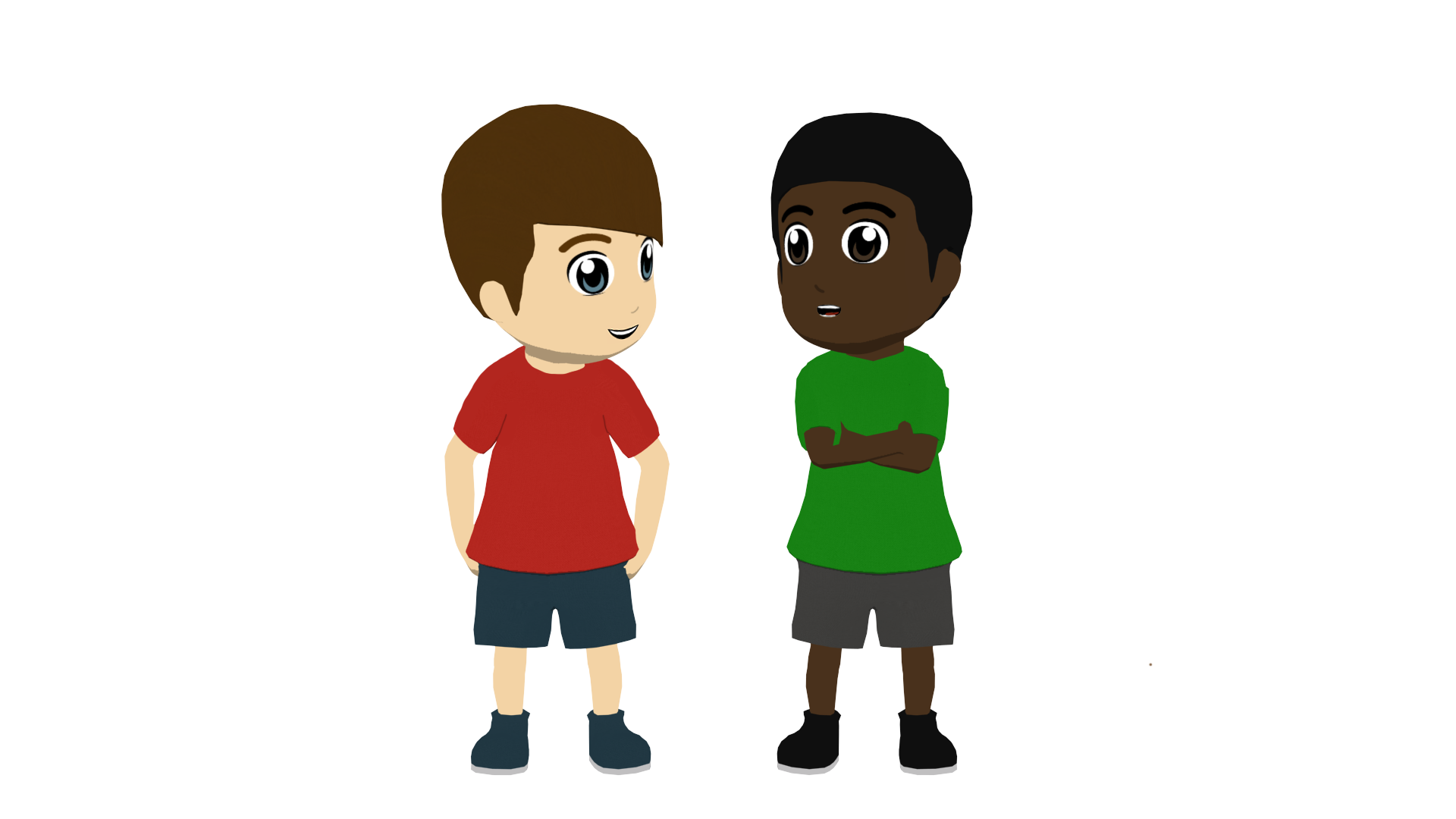 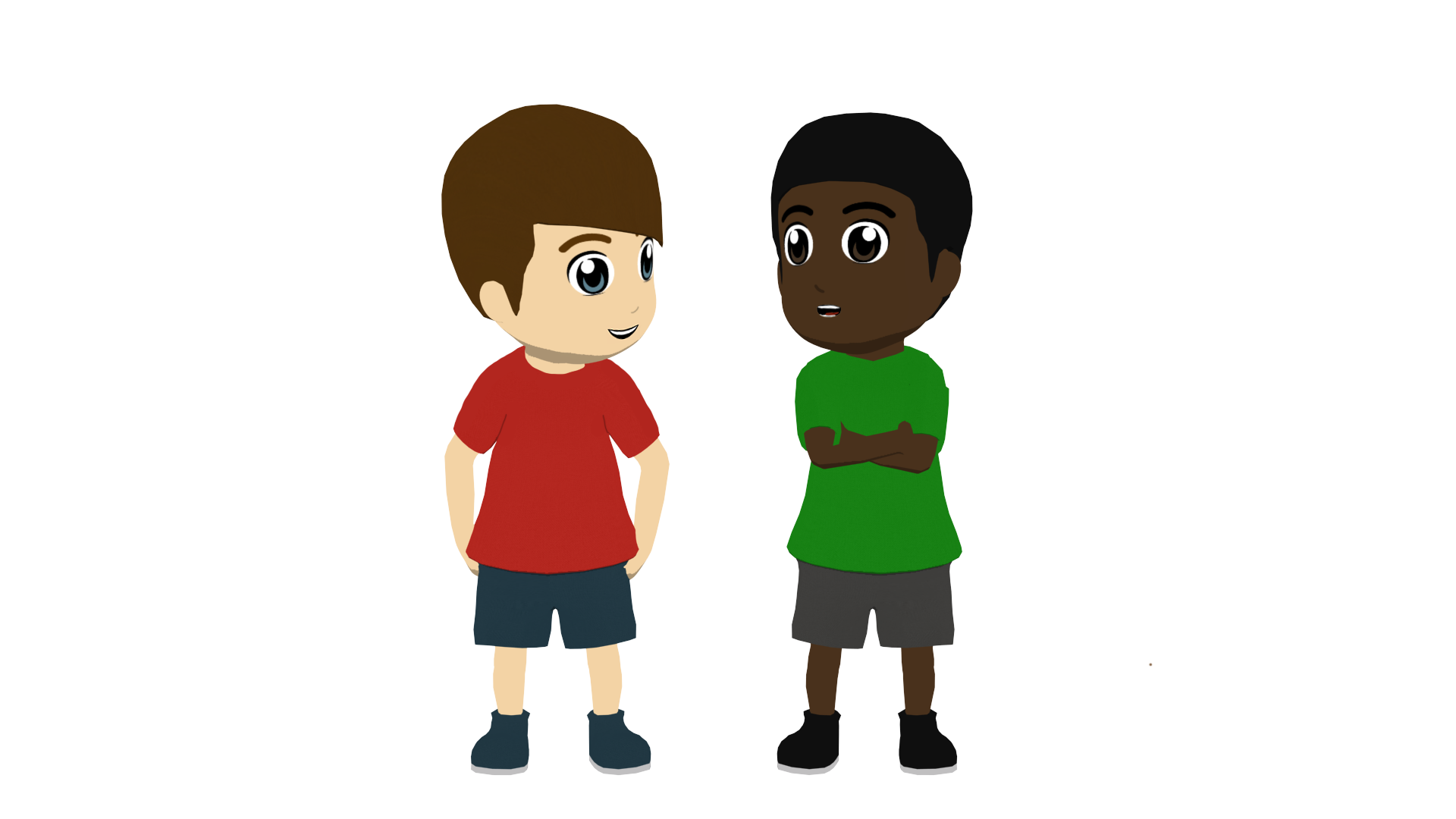 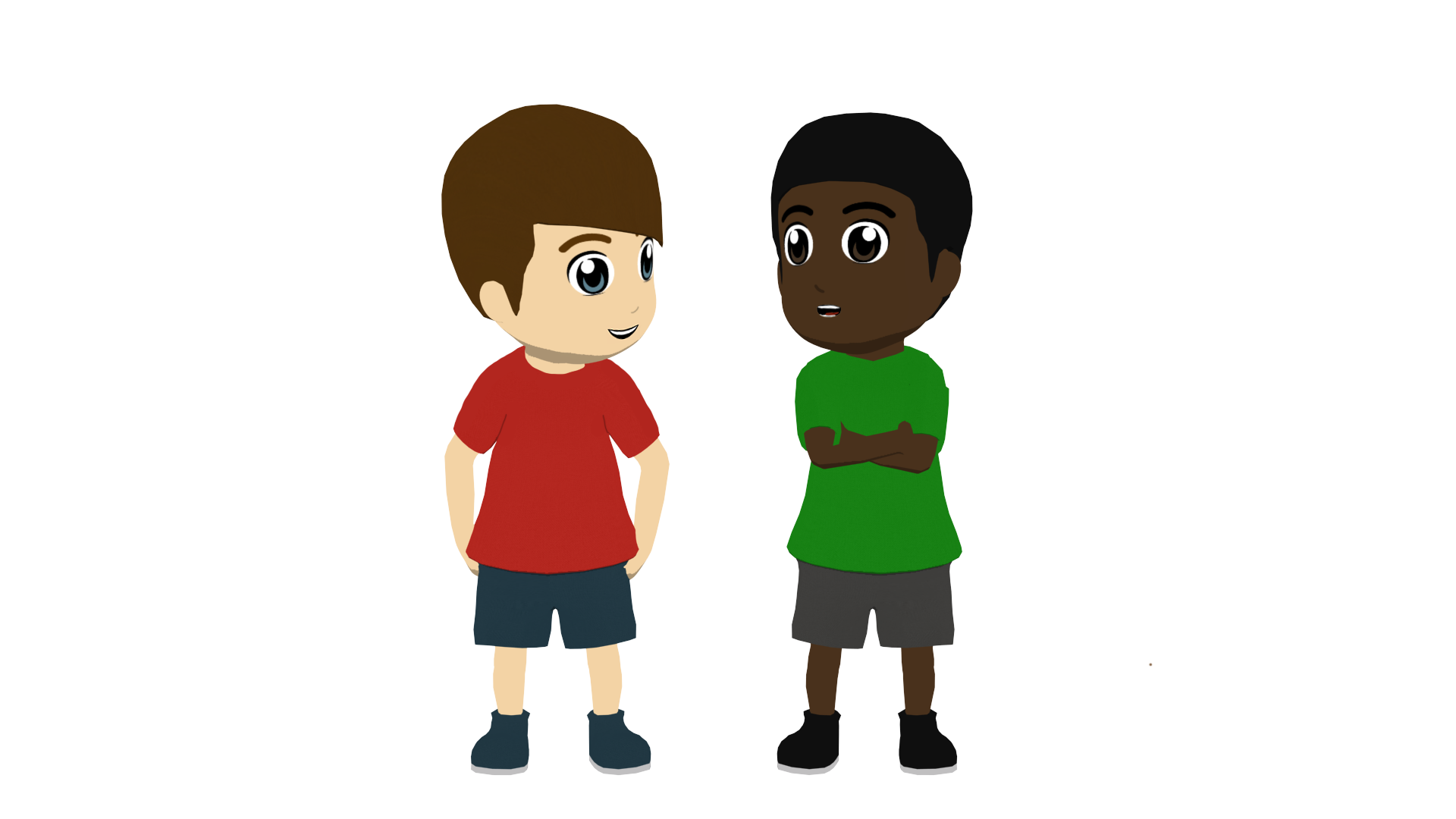 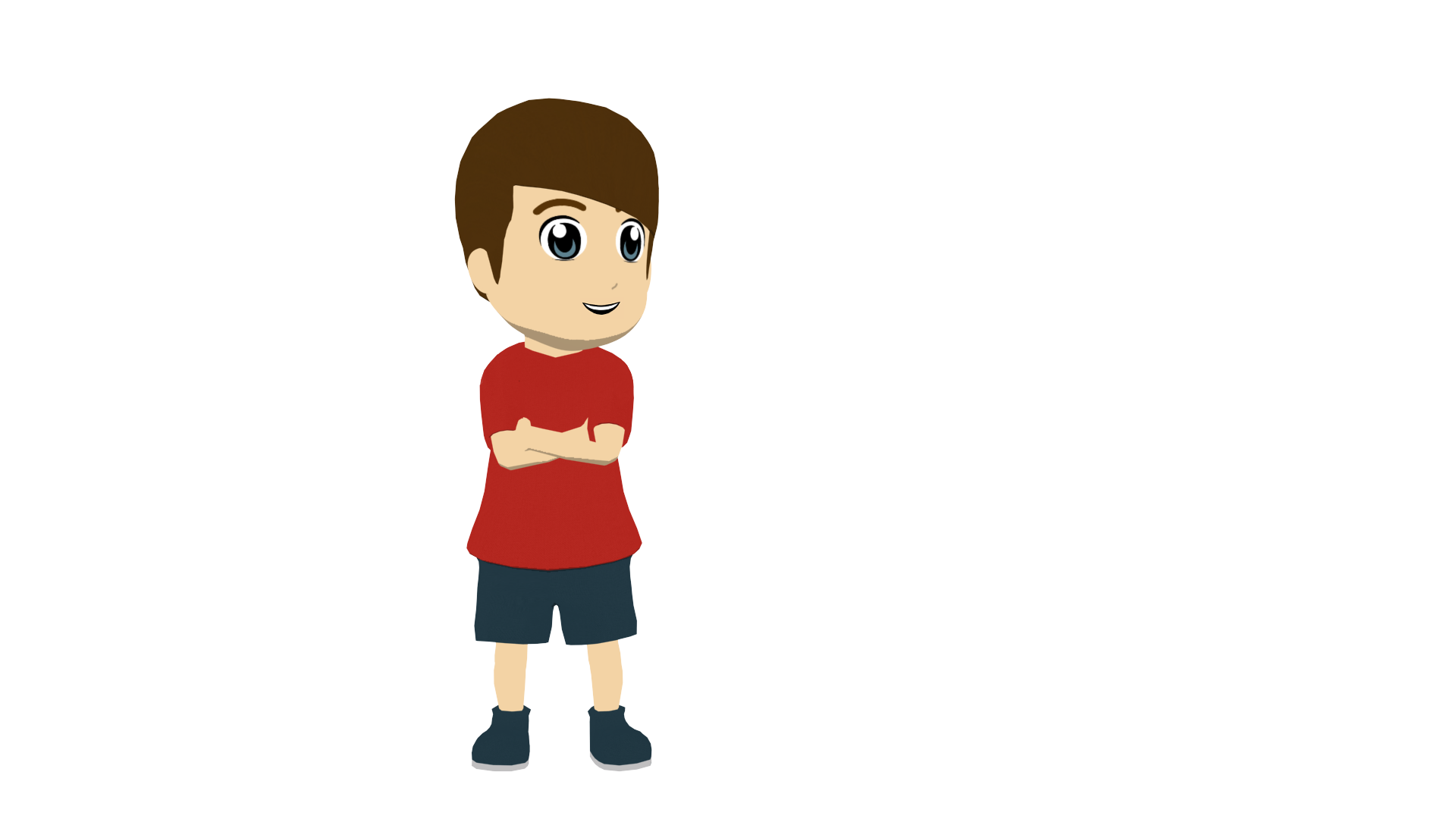 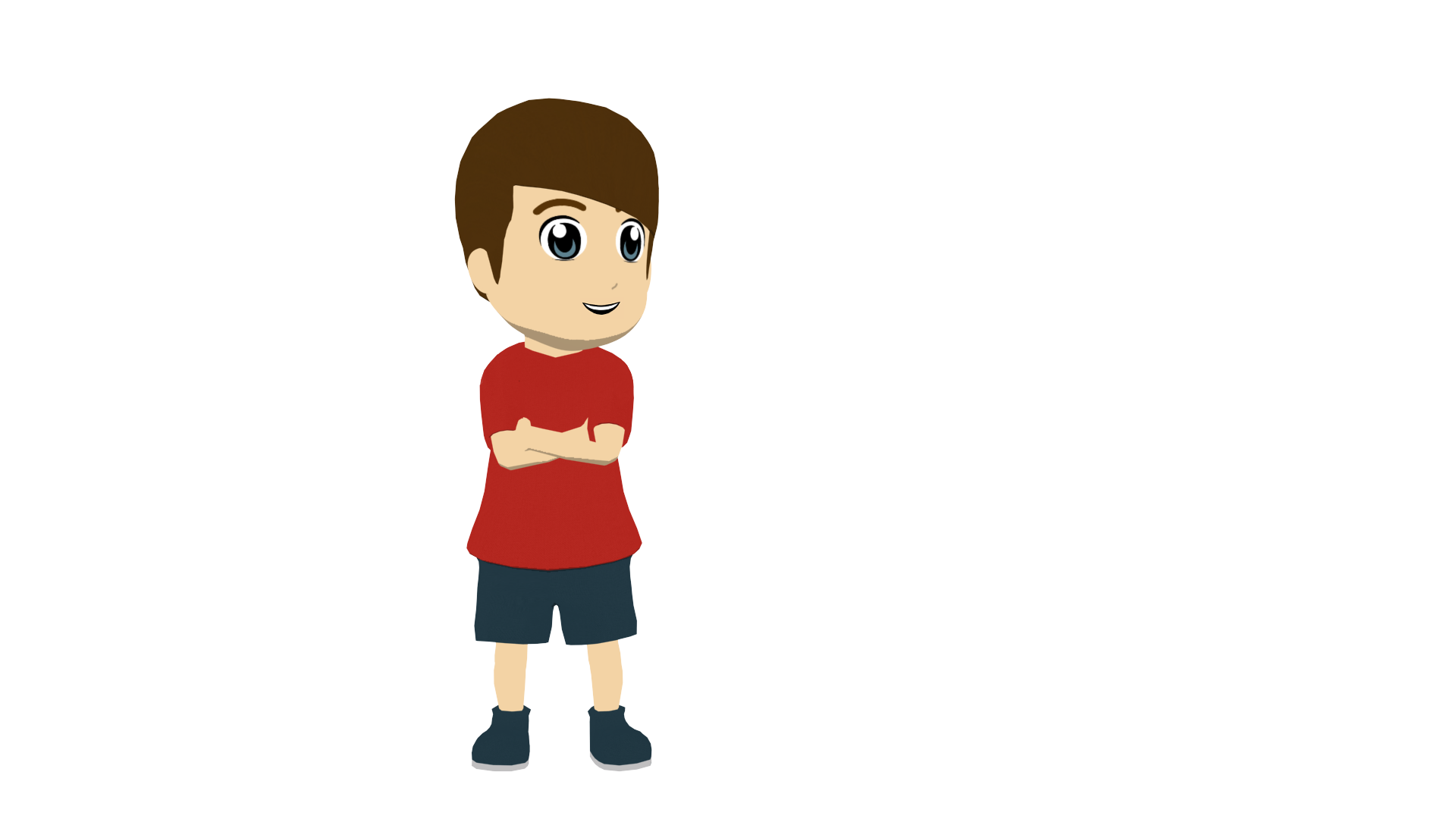 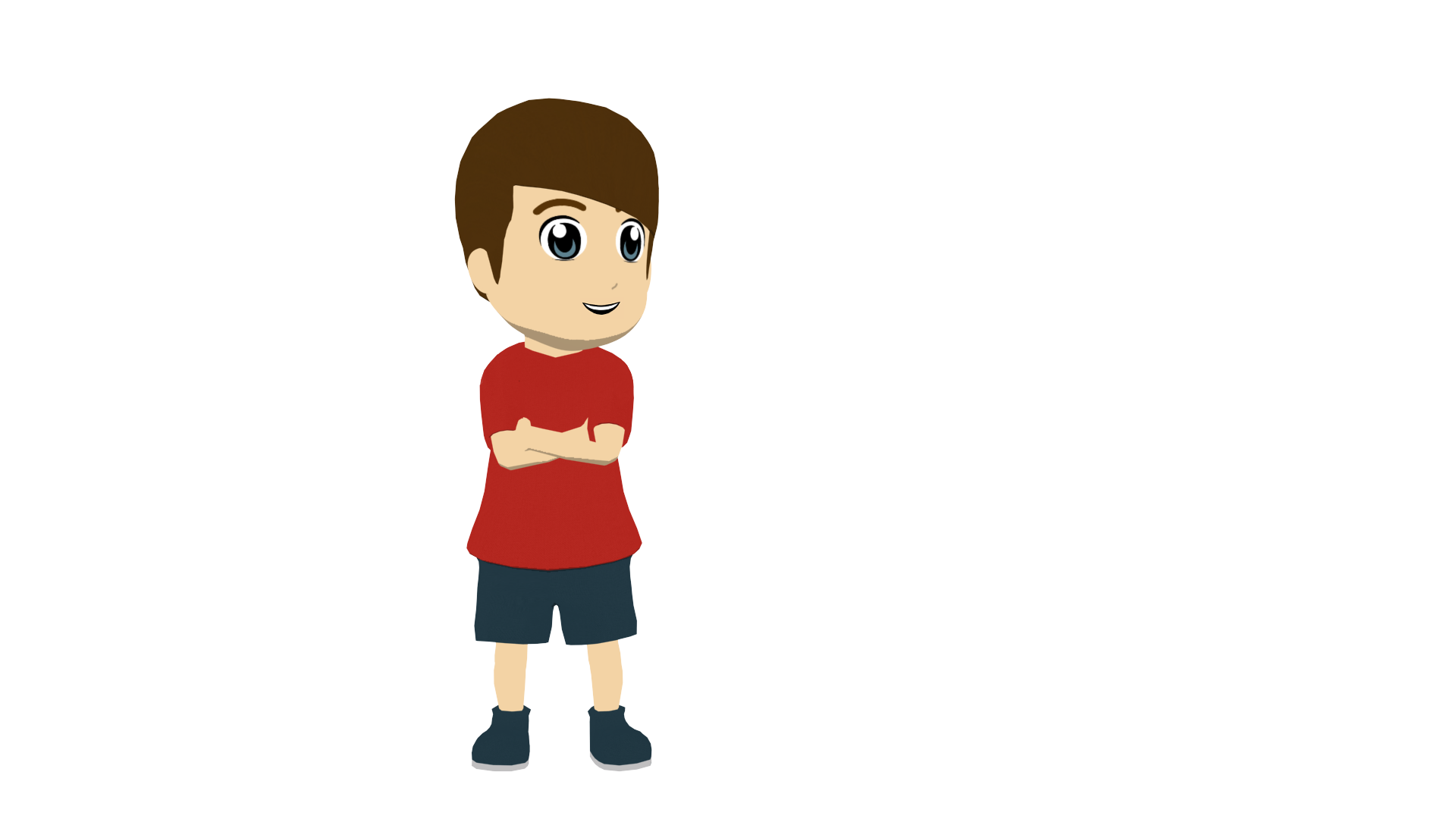 [Speaker Notes: 2/2Swap roles]
Actividades con familia y amigos
Talking about what we doPresent tense -ar verbs: 1st person plural (-amos)
SSCs [e],[i]
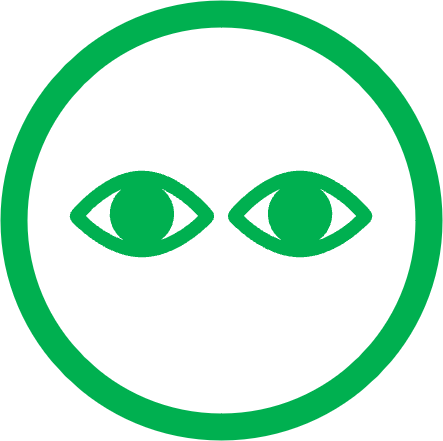 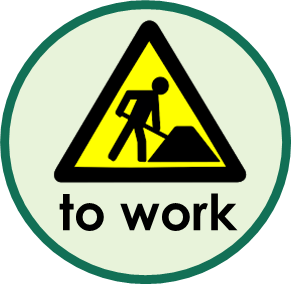 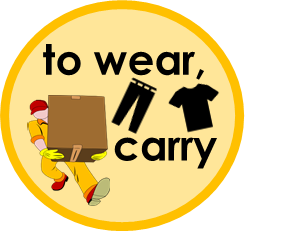 Y7 SpanishTerm 2.2 - Week 1- Lesson 40Ivan Luciano Avaca / Nick AveryArtwork: Mark DaviesDate updated: 22.03.24
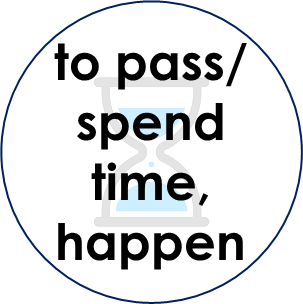 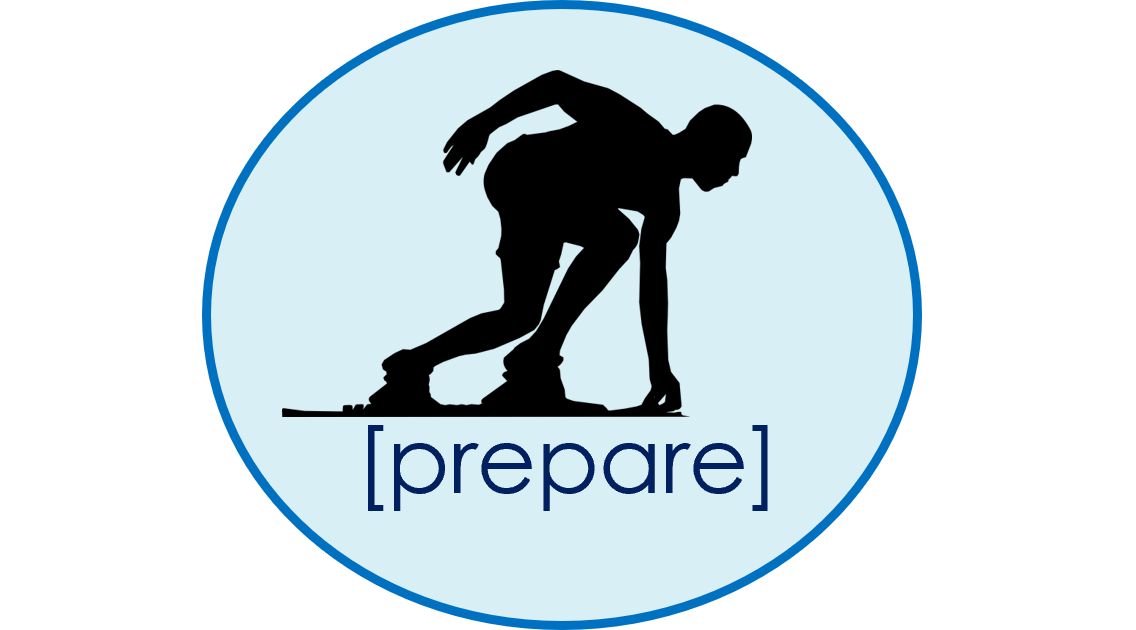 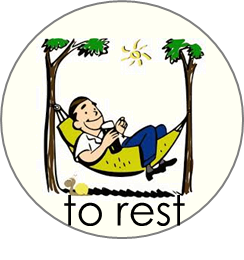 [Speaker Notes: All pictures selected are available under a Creative Commons license, no attribution required.

Note: all words (new and revisited) in this week of the SOW appear on all three GCSE wordlists, with the following exception:
i) Edexcel list does not have respuesta, iglesia.Artwork by Mark Davies. All additional pictures selected are available under a Creative Commons license, no attribution required.

Learning outcomes (lesson 1):
Consolidation of SSCs [e], [i]
Consolidation of present tense –ar verbs in 1st person plural (-amos ending).
Word frequency (1 is the most frequent word in Spanish): 
7.2.2.1 (introduce) trabajar [174]; buscar [179]; descansar [1749]; preparar [570]; comida [906]; animal [322]; pasar [68]; tiempo [80]; campo [342]; junto[s] [149]; solo [181]
7.2.1.3 (revisit) naturaleza [712]; árbol [748]; pájaro [1607]; río [496]; rojo [534]; amarillo [1381]; verde [812]; azul [811]; lugar [144]; sólo [95]
7.1.2.5 (revisit) museo [1114]; banco [728]; teatro [605]; centro [316]; mercado [487]; tienda [1515]; plaza [806]; iglesia [437]; escuela [424]; ciudad [178]; entre [63]; el, la [1]; lejos [833]; cerca [1042]; respuesta [488]

Source: Davies, M. & Davies, K. (2018). A frequency dictionary of Spanish: Core vocabulary for learners (2nd ed.). Routledge: London

The frequency rankings for words that occur in this PowerPoint which have been previously introduced in LDP resources are given in the LDP SOW and in the resources that first introduced and formally re-visited those words. 
For any other words that occur incidentally in this PowerPoint, frequency rankings will be provided in the notes field wherever possible.]
Vocabulario
hablar
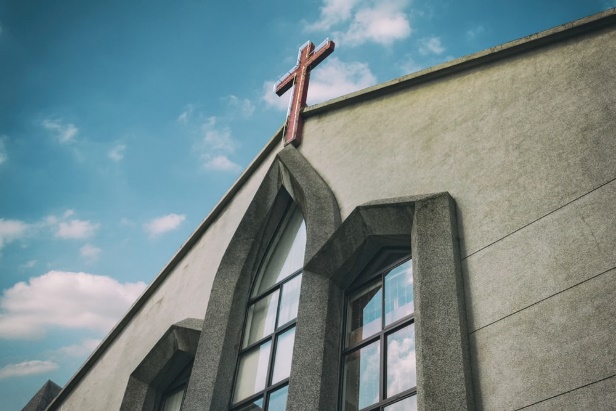 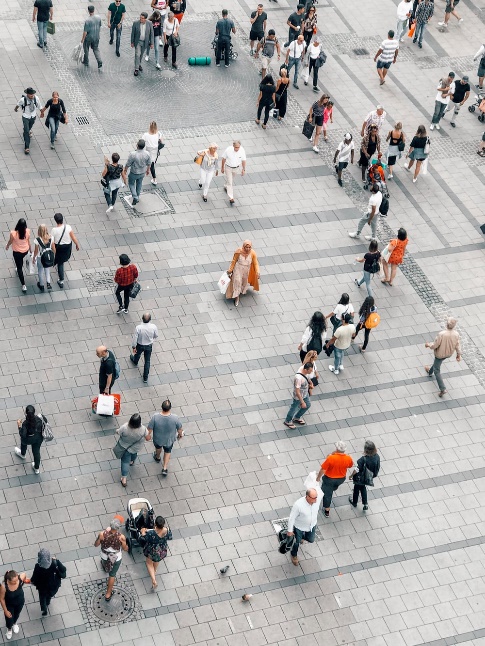 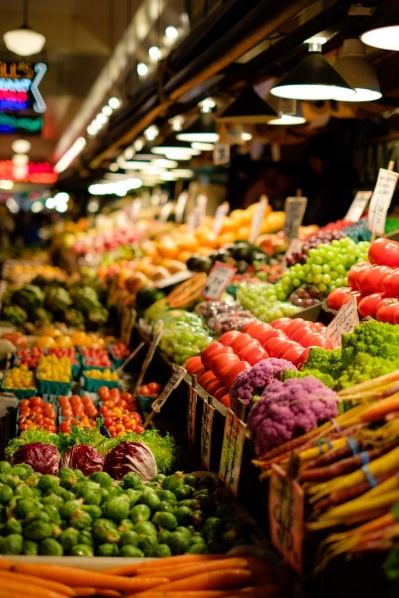 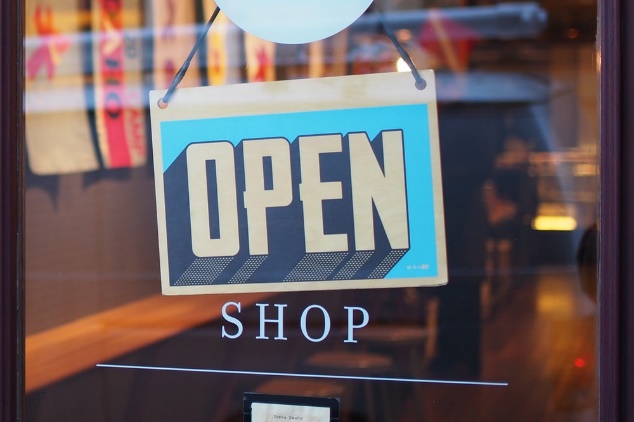 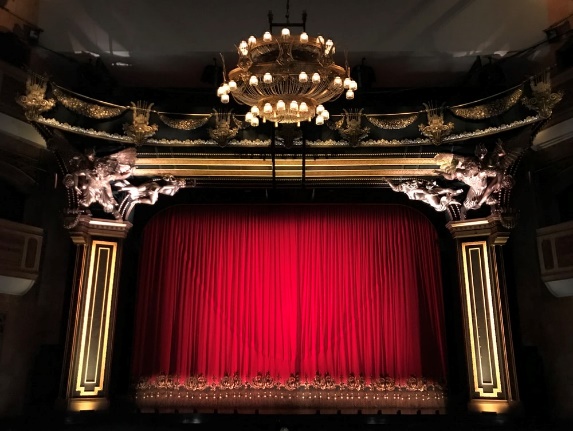 centre
el mercado
el m_ _ _ _ _ _
la iglesia
el centro
el c_ _ _ _ _
la i_ _ _ _ _ _
la tienda
el t_ _ _ _ _
el teatro
la t_ _ _ _ _
[square]
[school]
[far]
[city]
[between]
entre
e_ _ _ _
la escuela
la e_ _ _ _ _ _
la plaza
la c_ _ _ _ _
la ciudad
la p_ _ _ _
l_ _ _ _
lejos
[bank]
[answer]
[near]
la respuesta
la r_ _ _ _ _ _ _ _
el b_ _ _ _
el banco
cerca
c_ _ _ _
[Speaker Notes: NB: Students can make a start on this activity as they arrive.
Timing: 7 minutes

Aim: revision of vocabulary from 7.1.2.5

Procedure:
1. This could either be done as a whole class, pair or individual activity. The first letter of the Spanish word corresponding to the picture / English translation is provided. 
2. Students have to say what the missing word is based on the picture and word clue.
3. Teachers click anywhere on the screen to reveal the answer. Answers appear horizontally.]
Fonética
¿Qué escuchas? [e], [i] o [i] y [e]?
escuchar
[e]
1
La señora compra una bolsa barata.
The lady buys a cheap bag.
[Speaker Notes: Timing: 5 minutes (5 slides)

Aim: phonics practice, a listening activity practising recognition of the [e] and [i] SSCs

Procedure:
Teachers click the number button to play the recording. Students listen and note down in their books or on a mini whiteboard if they hear [e], [i] or both in the sentence.
Teachers will then click to show the answer and again to show the whole sentence. They can then ask the students to translate the sentence.
Follow the same procedure for the next 4 slides.

Notes:
All vocabulary used in the activity has been previously taught in the scheme of work.]
Fonética
¿Qué escuchas? [e], [i] o [i] y [e]?
escuchar
[i] y [e]
2
Hay un regalo para la prima.
There is a gift for the (female) cousin.
[Speaker Notes: Timing: 5 minutes (5 slides)

Aim: phonics practice, a listening activity practising recognition of the [e] and [i] SSCs

Procedure:
Teachers click the number button to play the recording. Students listen and note down in their books or on a mini whiteboard if they hear [e], [i] or both in the sentence.
Teachers will then click to show the answer and again to show the whole sentence. They can then ask the students to translate the sentence.
Follow the same procedure for the next 4 slides.

Notes:
All vocabulary used in the activity has been previously taught in the scheme of work.]
Fonética
¿Qué escuchas? [e], [i] o [i] y [e]?
escuchar
[i] y [e]
3
¿Cuándo escuchas música?
When do you listen to music?
[Speaker Notes: Timing: 5 minutes (5 slides)

Aim: phonics practice, a listening activity practising recognition of the [e] and [i] SSCs

Procedure:
Teachers click the number button to play the recording. Students listen and note down in their books or on a mini whiteboard if they hear [e], [i] or both in the sentence.
Teachers will then click to show the answer and again to show the whole sentence. They can then ask the students to translate the sentence.
Follow the same procedure for the next 4 slides.

Notes:
All vocabulary used in the activity has been previously taught in the scheme of work.]
Fonética
¿Qué escuchas? [e], [i] o [i] y [e]?
escuchar
[i] y [e]
4
La autora lleva una camisa.
The (female) author wears a shirt.
[Speaker Notes: Timing: 5 minutes (5 slides)

Aim: phonics practice, a listening activity practising recognition of the [e] and [i] SSCs

Procedure:
Teachers click the number button to play the recording. Students listen and note down in their books or on a mini whiteboard if they hear [e], [i] or both in the sentence.
Teachers will then click to show the answer and again to show the whole sentence. They can then ask the students to translate the sentence.
Follow the same procedure for the next 4 slides.

Notes:
All vocabulary used in the activity has been previously taught in the scheme of work.]
Fonética
¿Qué escuchas? [e], [i] o [i] y [e]?
escuchar
[i]
5
Doy comida a los caballos.
I give food to the horses.
¿Cómo se dice ‘the horses are beautiful’ en español?
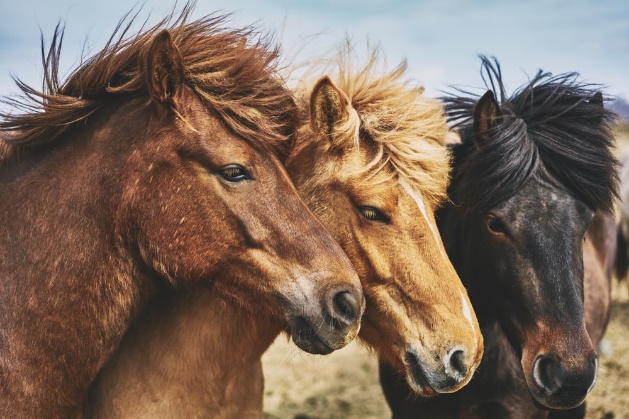 Los caballos son hermosos.
[Speaker Notes: Timing: 5 minutes (5 slides)

Aim: phonics practice, a listening activity practising recognition of the [e] and [i] SSCs

Procedure:
Teachers click the number button to play the recording. Students listen and note down in their books or on a mini whiteboard if they hear [e], [i] or both in the sentence.
Teachers will then click to show the answer and again to show the whole sentence. They can then ask the students to translate the sentence.
Follow the same procedure for the next 4 slides.

Notes:
All vocabulary used in the activity has been previously taught in the scheme of work.]
Using verbs
gramática
Remember that verb endings change depending on who the verb refers to.
S/he looks for the school.
I look for the school.
We look for the school.
Busca la escuela.
Busco la escuela.
Buscamos la escuela.
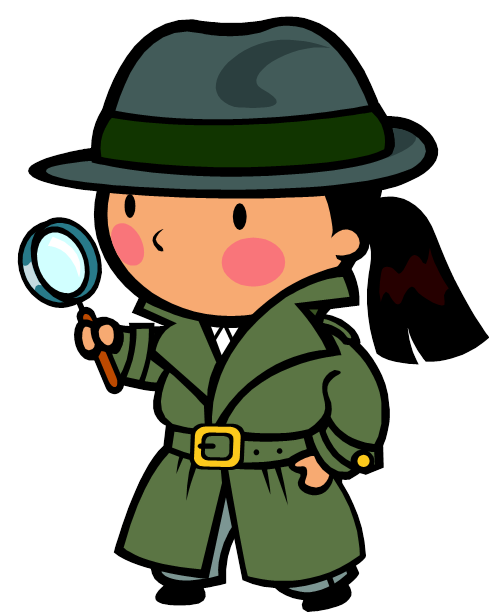 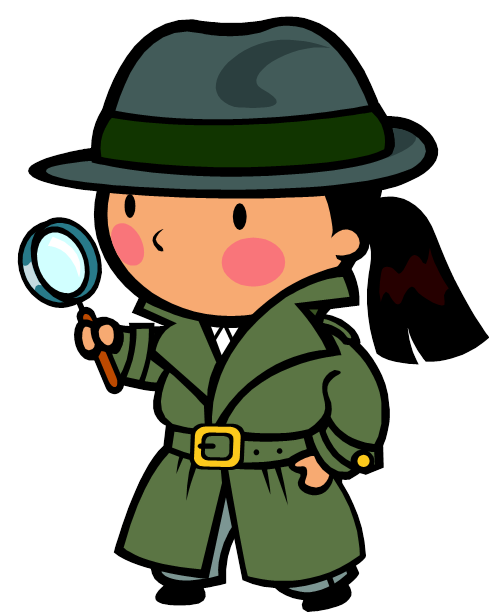 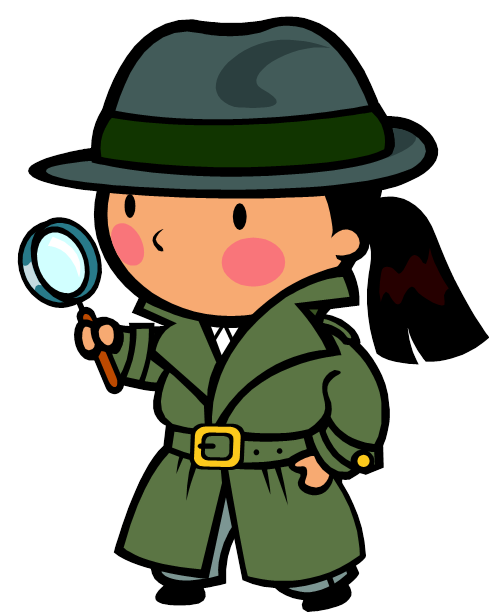 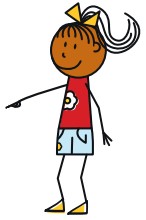 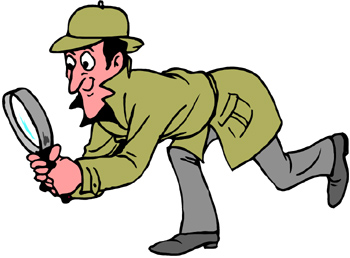 [Speaker Notes: OPTIONAL
Timing: 1 minute

Aim:  a quick recap of the meanings of the 3 –ar verb endings that will appear in the next activity (first person singular and plural, and 3rd person singular). All have been previously taught.

Procedure:
1. Teachers click to show the Spanish phrase and then again to show the translation. The verb ‘buscar’ is used for these examples]
¿Un perro normal?
leer
leer
Hugo habla con Daniel por telefono…
¡Es pequeño, fuerte y muy feo!
¿Cómo es el perro de Vanessa?
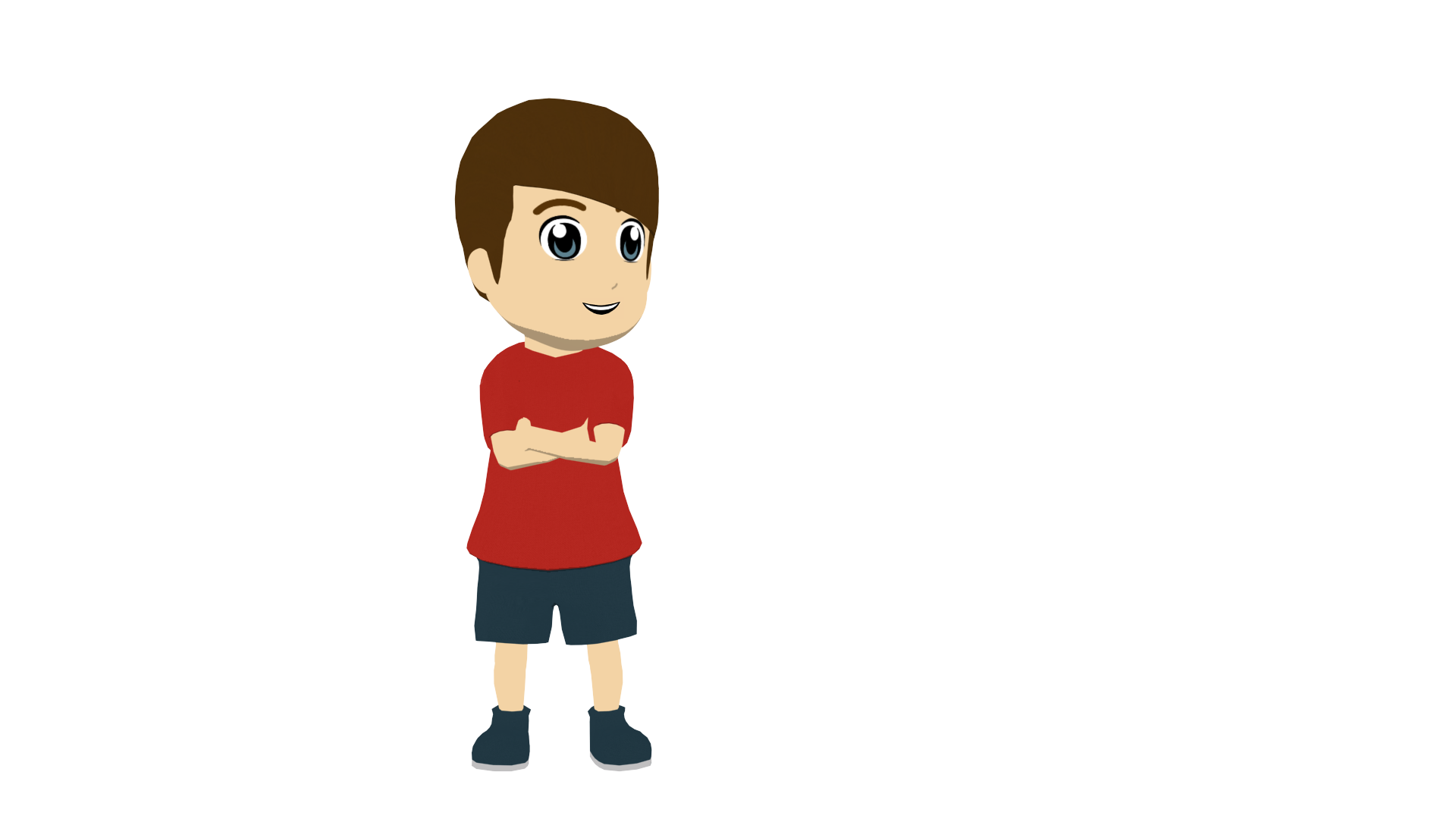 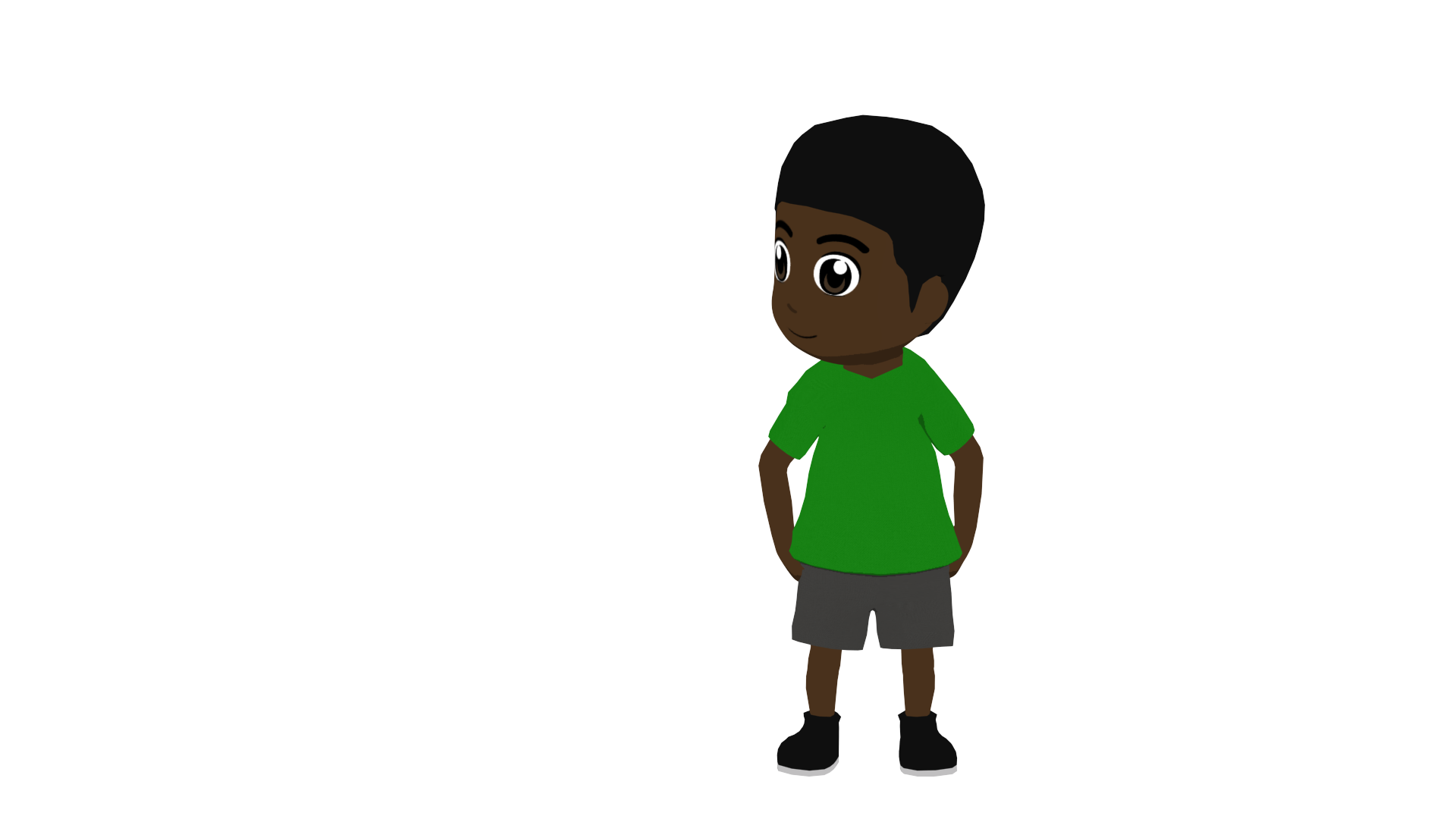 [Speaker Notes: Timing: 2 minutes (two slides)

Aim: This slide presents the context for the full text presented on slide 49. The full text on slide 45 is Fiona’s reply to the question.]
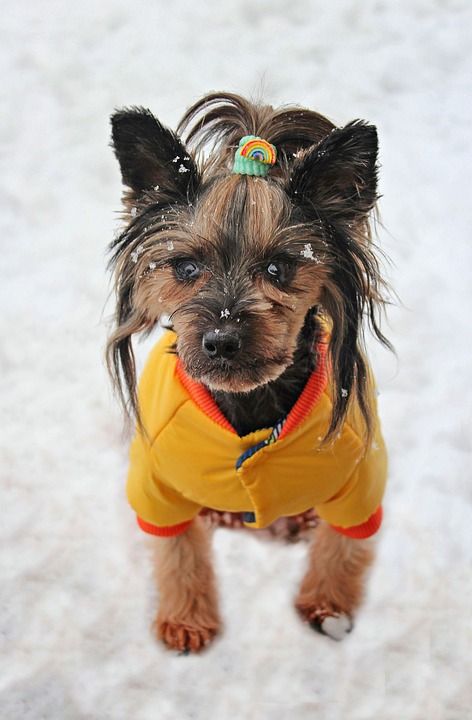 ¿Es el perro de Vanessa?
leer
leer
[Speaker Notes: Procedure:
1. Teachers could use this slide to ask the students to say if they think this is the dog or not. Ask yes-no questions such as ¿Es grande o pequeño?’, ‘¿Es guapo o feo?’, ‘¿Es fuerte?’. (It’s a small dog, but not strong and not very ugly, so probably not!)]
Lee el texto y escribe los verbos ‘we’ y ‘she/he’ en español.
El perro de Vanessa
leer
leer
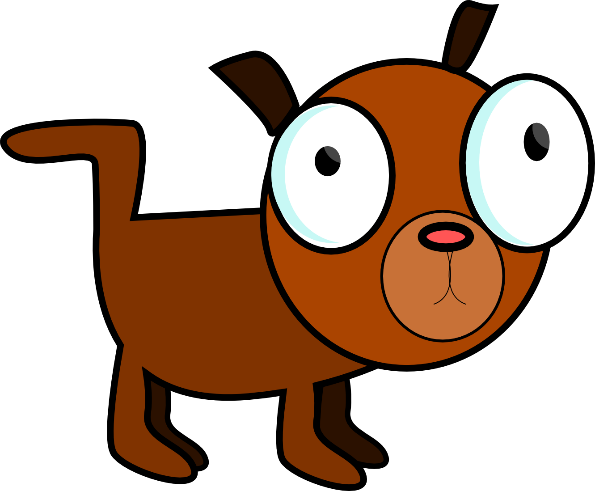 [Speaker Notes: Timing: 10 minutes (3 slides)

Aim: to raise awareness and understanding of ‘she/he’ and ‘we’ verb forms in Spanish.

Procedure:
First, students draw two columns and title them ‘we’ and ‘she/he’
Move to next slide.]
leer
leer
El perro de Vanessa es fuerte y bastante feo, pero no es malo. Pasa mucho tiempo con el abuelo y la abuela de Vanessa cerca de una plaza artística. Escucha música en la iglesia antigua de un pueblo rico y famoso. Luego, el perro busca un lugar tranquilo con los abuelos. Vanessa y yo estudiamos juntas en la escuela. Pasamos tiempo en la tarde en el pueblo famoso. Usamos un teléfono caro y hablamos con los abuelos de Vanessa. En la noche, bailamos y caminamos mucho. Compramos unos zapatos baratos y una camisa con muchos colores para el perro. ¡El perro de Vanessa es muy guapo!
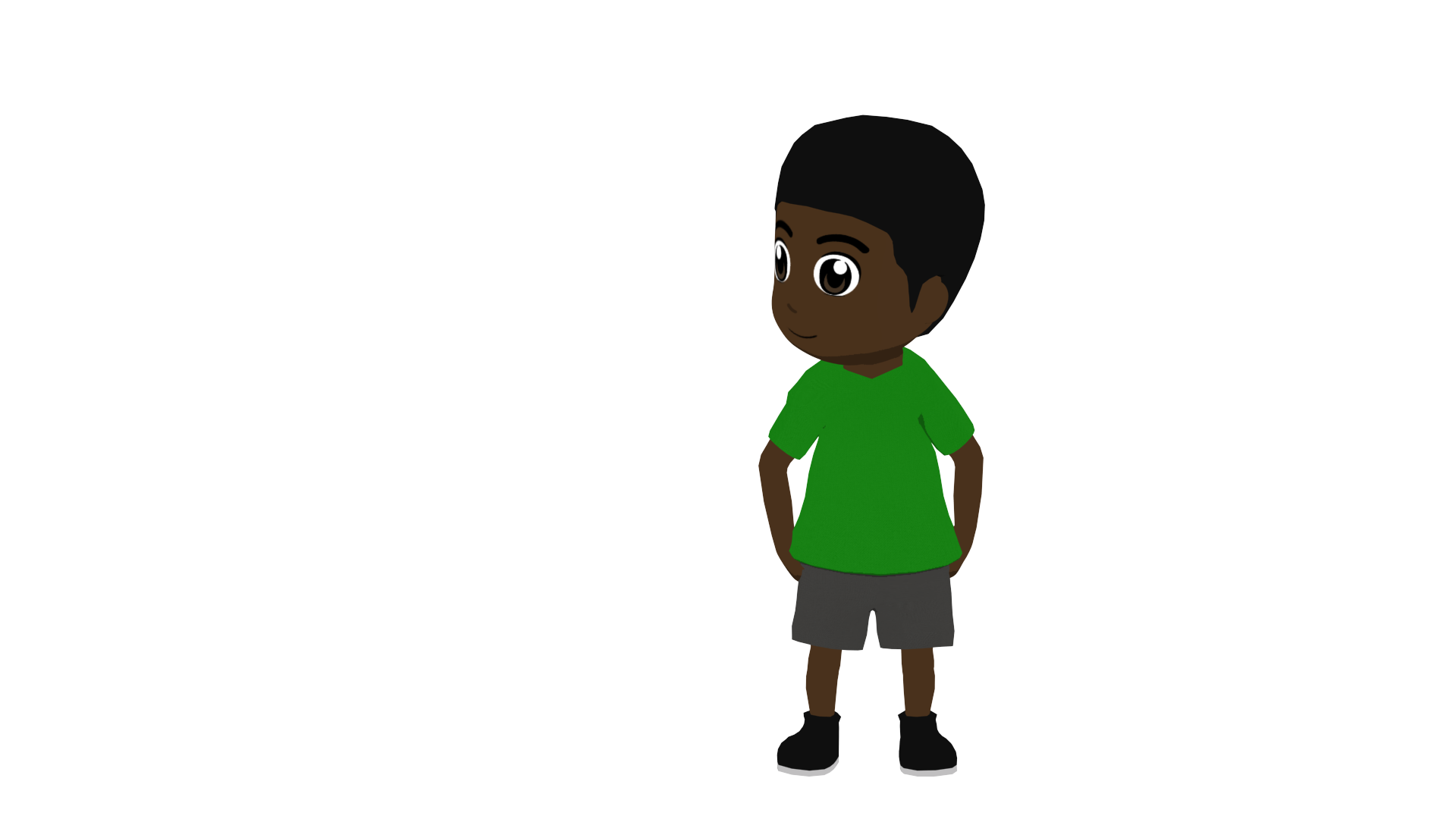 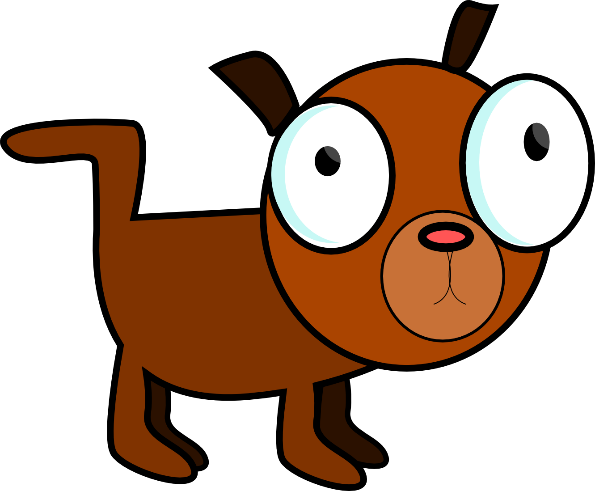 [Speaker Notes: Timing: 10 minutes

Aim: Reading task for grammar awareness raising 

Procedure:
3. Students read the text and identify how many examples of the verbs refer to ‘we’ and how many to ‘s/he’. Students write these out in Spanish in the two columns.
4. Move to next slide for the answers.

Notes:
Alternatively, students can first listen to the gapped text on the next slide and complete the gaps (which include examples of these grammar features, and other vocabulary items revisited this week), before going on to complete the activities that follow.]
Respuestas
El perro de Vanessa
leer
leer
estudiamos
es
pasamos
es
usamos
pasa
hablamos
escucha
busca
bailamos
caminamos
es
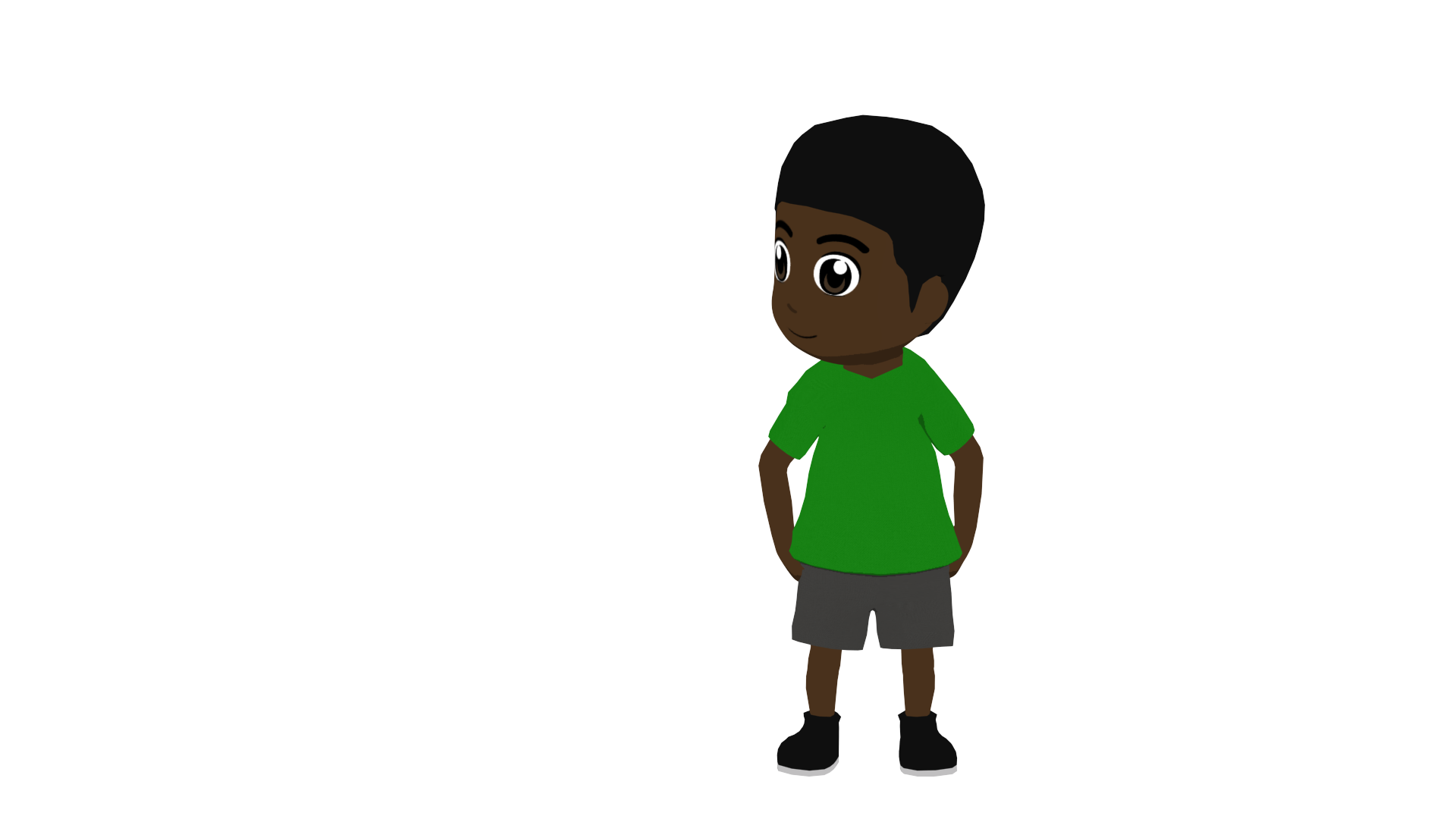 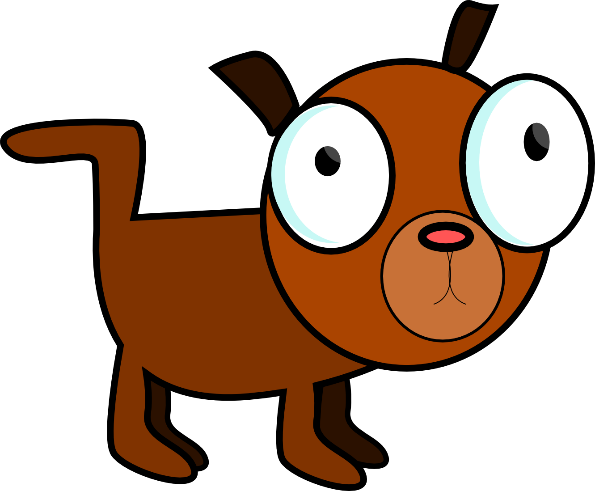 compramos
[Speaker Notes: ANSWERS
Procedure:
4. Students check their answers.
5. Teacher elicits the English for each verb.]
El perro de Vanessa _______________, pero no es malo.  _________________con el abuelo y la abuela de Vanessa cerca de una plaza artística. _____________________________________ en la iglesia antigua de un pueblo rico y famoso. Luego, el perro _____________ tranquilo con los abuelos. Vanessa y yo __________________ en la escuela. Pasamos tiempo en la tarde en el pueblo famoso. _______________ caro y hablamos con los abuelos de Vanessa. En la noche, _______________ y ________________. Compramos unos zapatos baratos y una camisa con muchos colores para el perro. ¡El perro de Vanessa es muy guapo!
escuchar
escuchar
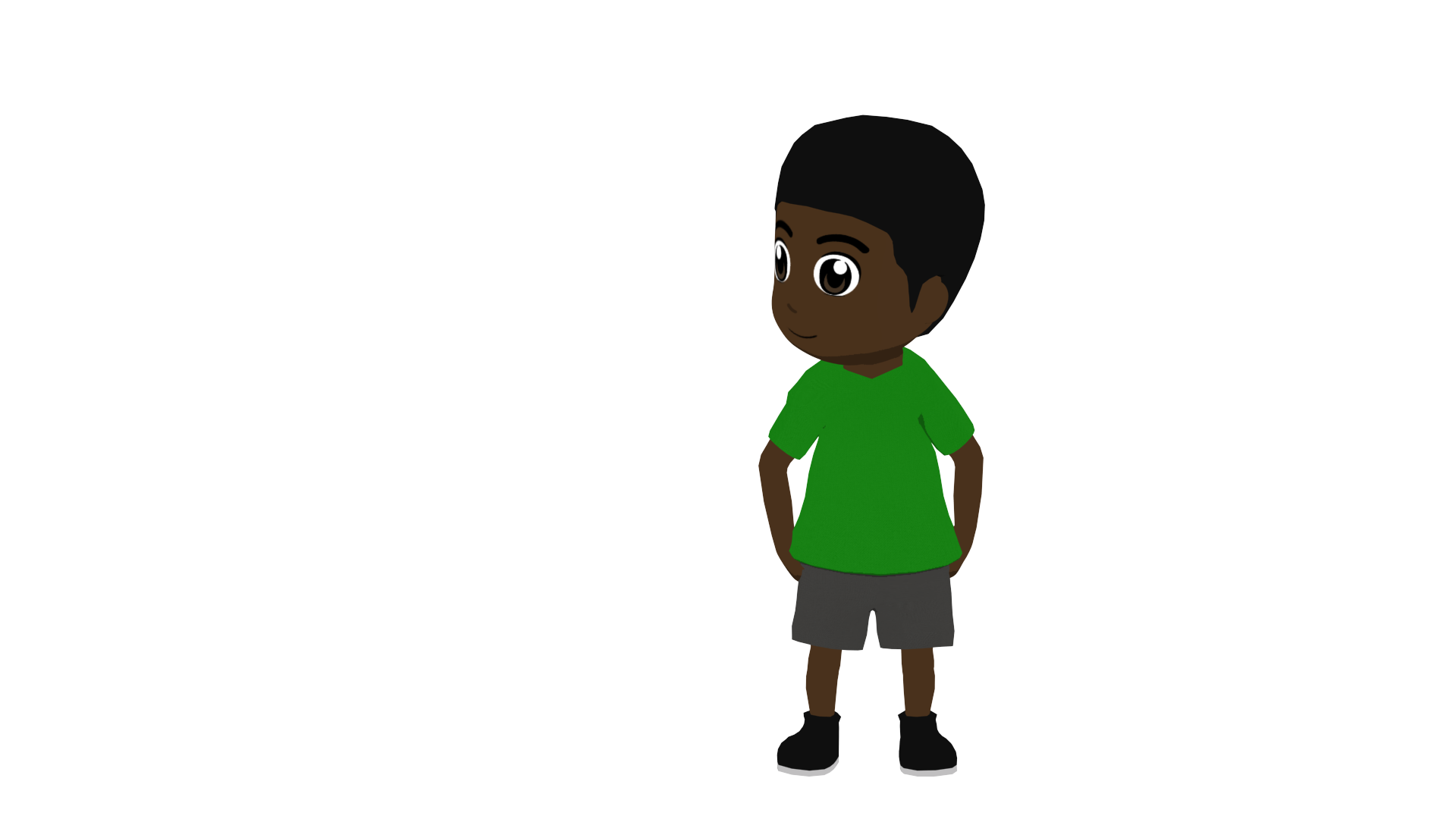 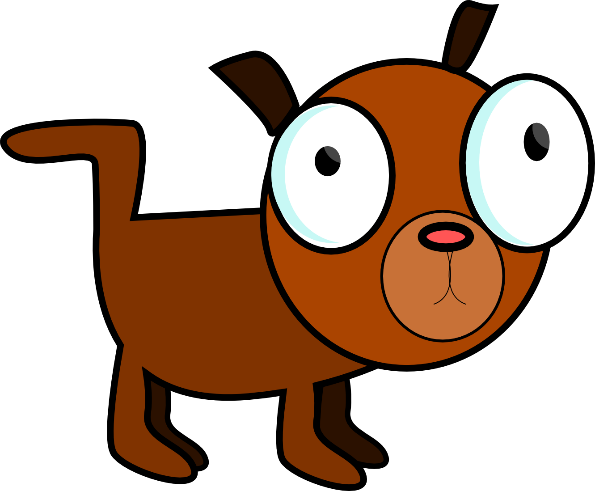 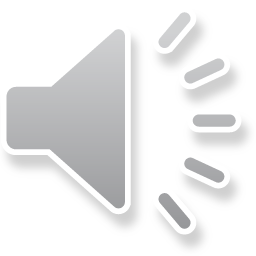 [Speaker Notes: Timing: 7 minutes

Aim: Listening exercise for transcribing practice.

Procedure: 
Some words are missing from the original text. Ask the students to listen and write the missing words. Missing words include: examples of 1st person plural –amos and 3rd person singular –a
Teachers click the speaker button to play the recording when ready.  
The whole passage could be translated when the answers have been gone through

Notes:
This activity could be done before the reading activity on the previous slide.
It could be useful to quickly remind the students of the adjective agreement in Spanish.
This activity could be done individually or in pairs.]
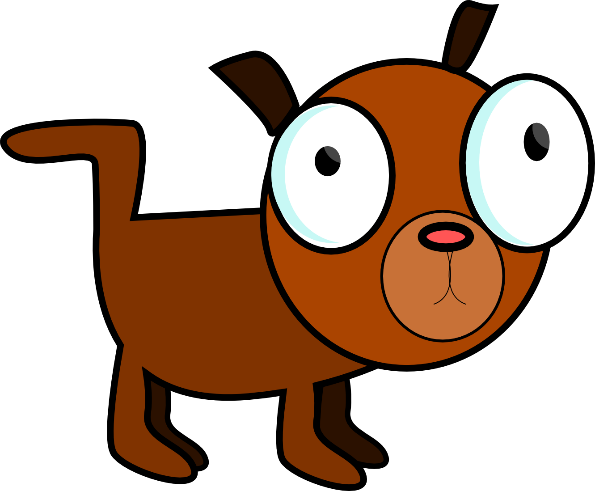 El perro de Vanessa
leer
Translate each sentence in English next to ‘S/he’ or ‘We’.
usamos un teléfono
estudiamos juntas
busca un lugar
pasa mucho tiempo
escucha buena música
es fuerte y bastante feo
bailamos
caminamos mucho
spends a lot of time
use a phone
study together
looks for a place
listens to good music
dance
walk a lot
is strong and quite ugly
[Speaker Notes: Timing: 5 minutes

Aim: reading practice focusing on verb ending meanings

Procedure: 
The 8 text fragments contain 4 x examples of the 1st person plural and 3rd person singular, respectively.
Students need to identify which ones correspond to the ‘s/he’ and ‘we’ sentence starters and then translate the sentences.
Teachers click to show the answers.]
Daniel has some trouble hearing Hugo.
Can you help him know the missing words ?
Daniel no escucha bien
hablar
El perro de Vanessa es                  y                    feo, pero no es              .
Pasa mucho tiempo con el                        y la                   v       de Vanessa

cerca de una plaza                      .
Escucha música __________ en la iglesia                   de un pueblo 
  
                  y                    .
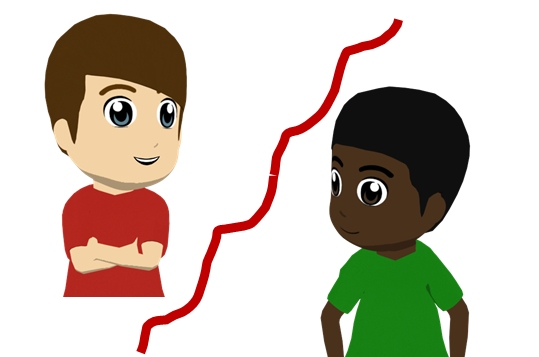 [Speaker Notes: Timing: 4 minutes

Aim: speaking practice of revisited vocabulary

Procedure: 
It can be done as paired read-aloud, where students have to recall and say the Spanish translations of the English words as they read. 
Teachers click to show the missing words in English to help recall.
Eliciting the Spanish answers chorally, to check, the teacher can click to reveal the Spanish words.

Notes:
It may be useful to remind students of the need for gender agreement on most of the adjectives before the exercise. This is something to check when going through the answers.]
Daniel has some trouble hearing Hugo.
Can you help him know the missing words ?
Daniel no escucha bien
hablar
El perro de Vanessa es                  y                    feo, pero no es              .
Pasa mucho tiempo con el                        y la                   v       de Vanessa

cerca de una plaza                      .
Escucha música __________ en la iglesia                   de un pueblo 
  
                  y                    .
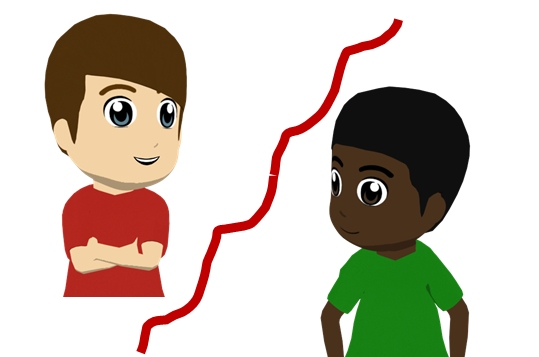 [Speaker Notes: ANSWERS]
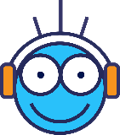 Deberes
New vocabulary for 7.2.2.2:
Audio file
Student worksheet
In addition, revisit:	  Term 2.1.4			  Term 1.2.6
[Speaker Notes: Use this slide to set the homework.
For Y7, the typical homework will be to pre-learn vocabulary for the next lesson.There is an audio file to accompany the student worksheet.


Notes:
i) Teachers may, in addition, want to recommend use of a particular online app for the pre-learning of each week’s words.ii) Quizlet now requires parental involvement / registration / permissions for users below the age of 13, so it is perhaps most suitable for Y9 – 11 students.iii) Language Nut hosts LDP vocabulary lists and these are free for schools to use, though there is a registration process.  One benefit is that all of the student tracking data that Language Nut offers  are also available to schools that use the LDP lists for practice. Perhaps this makes it a good option for Y7/8.
iv) There are other free apps, and new ones are always appearing. Teachers have told us that they are currently using:Flippity, Wordwall (where using previously-created activities is free).
v) Gaming Grammar has been acquired by Language Nut.  Its original content should still be available to teachers and much of it is appropriate for Y7 learners. Verbs (present): 1st person singular/plural in the ‘Verb agreement (present)’ menu practices aspects of this week’s lessons.]
Daniel y los abuelos son diferentes.
¿Quién habla, Daniel (‘I’) o los abuelos (‘we’)? 
Lee la frase, mira la imagen y marca el verbo correcto.
Daniel y los abuelos
leer
We
I
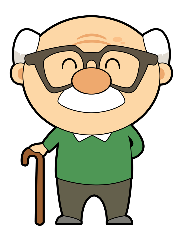 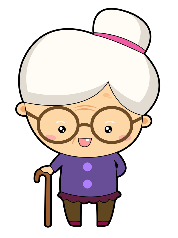 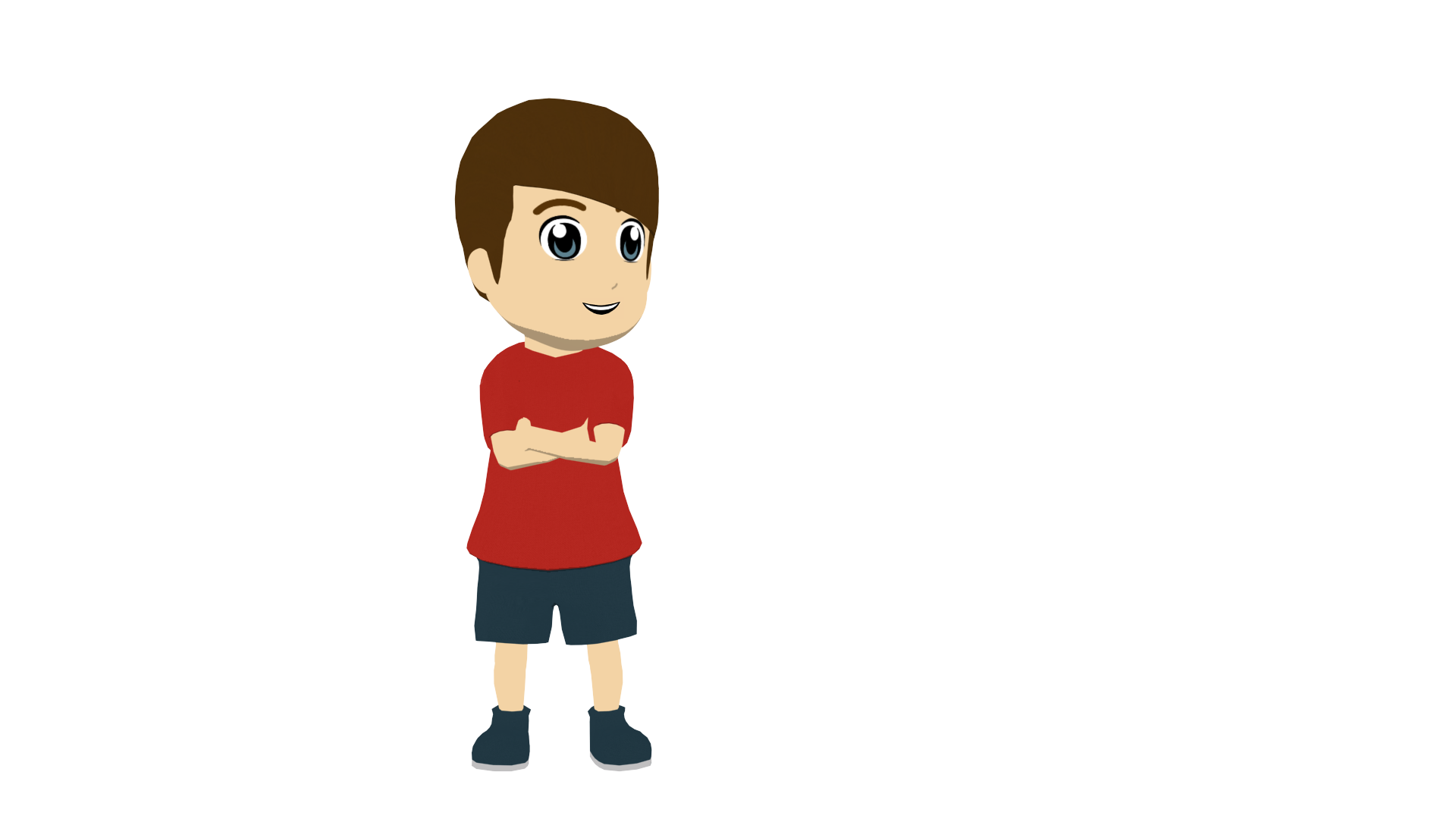 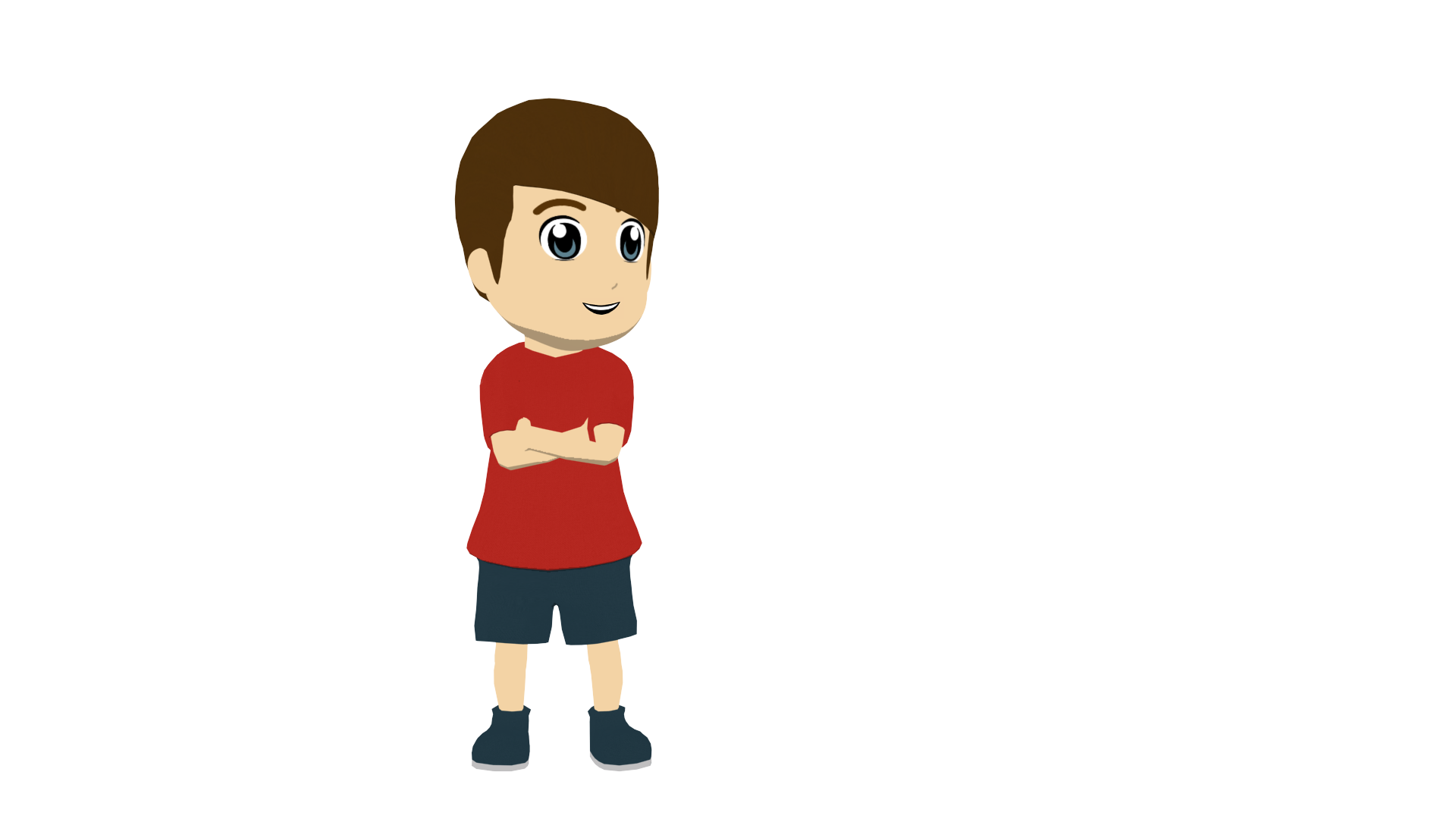 Trabajo
con un primo en el campo.
Trabajamos
¿Cómo se dice en inglés?
I work with a (male) cousin in the countryside.
[Speaker Notes: ADDITIONAL READING PRACTICE FOR LESSON 1, AS NEEDED.
Timing: 5 minutes (for slides 20-27)

Aim: reading exercise pairing the ‘I’ form and ‘we’ form of ‘ar’ verbs in the present tense

Procedure:
Students write the correct verb in their books (e.g. trabajo), looking at the image in the left hand box
Teachers click to reveal the correct answer.
When clicking again, students can be asked to translate the sentence into English. This can either be done orally or students can write the answer down.
Teachers follow the same procedure for the next 7 slides.

Notes:
The English pronoun is presented and circled for additional reinforcement of the agreement between the Spanish verb form and the 1st person singular or plural. Without the explicit English pronouns here, the pictures could otherwise be misinterpreted (e.g., as ‘he’ and ‘they’).]
Daniel y los abuelos
leer
We
I
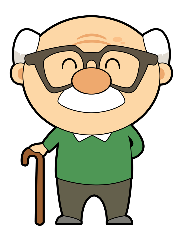 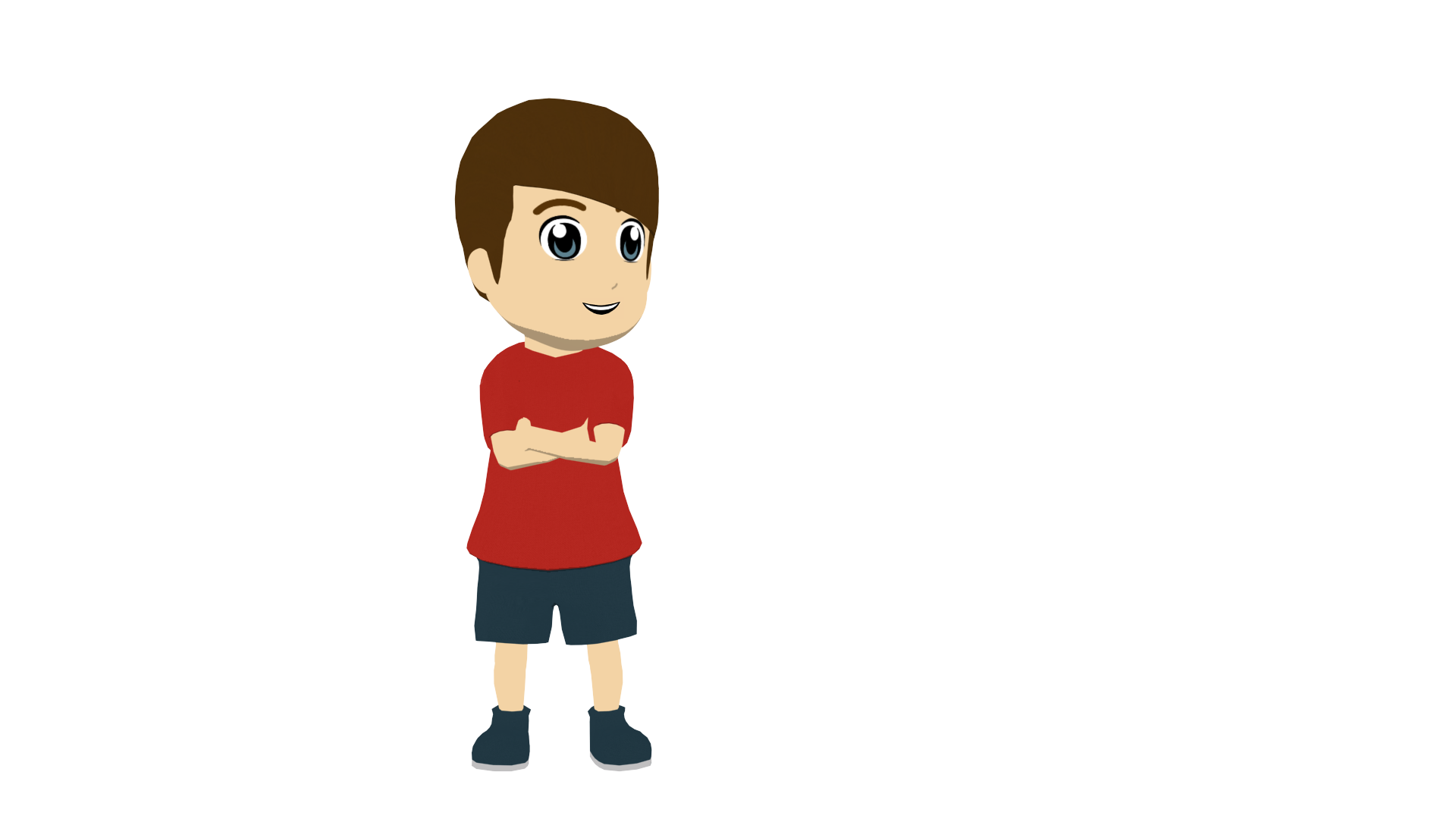 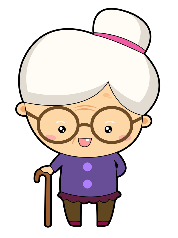 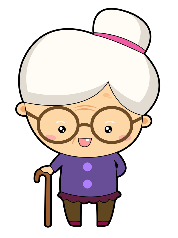 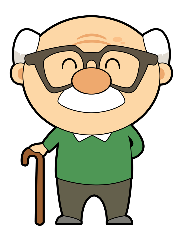 Compramos
comida barata en el mercado.
Compro
¿Cómo se dice en inglés?
We buy cheap food at the market.
Daniel y los abuelos
leer
We
I
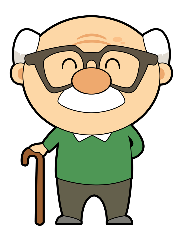 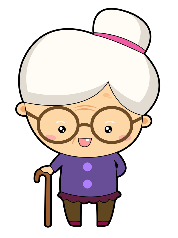 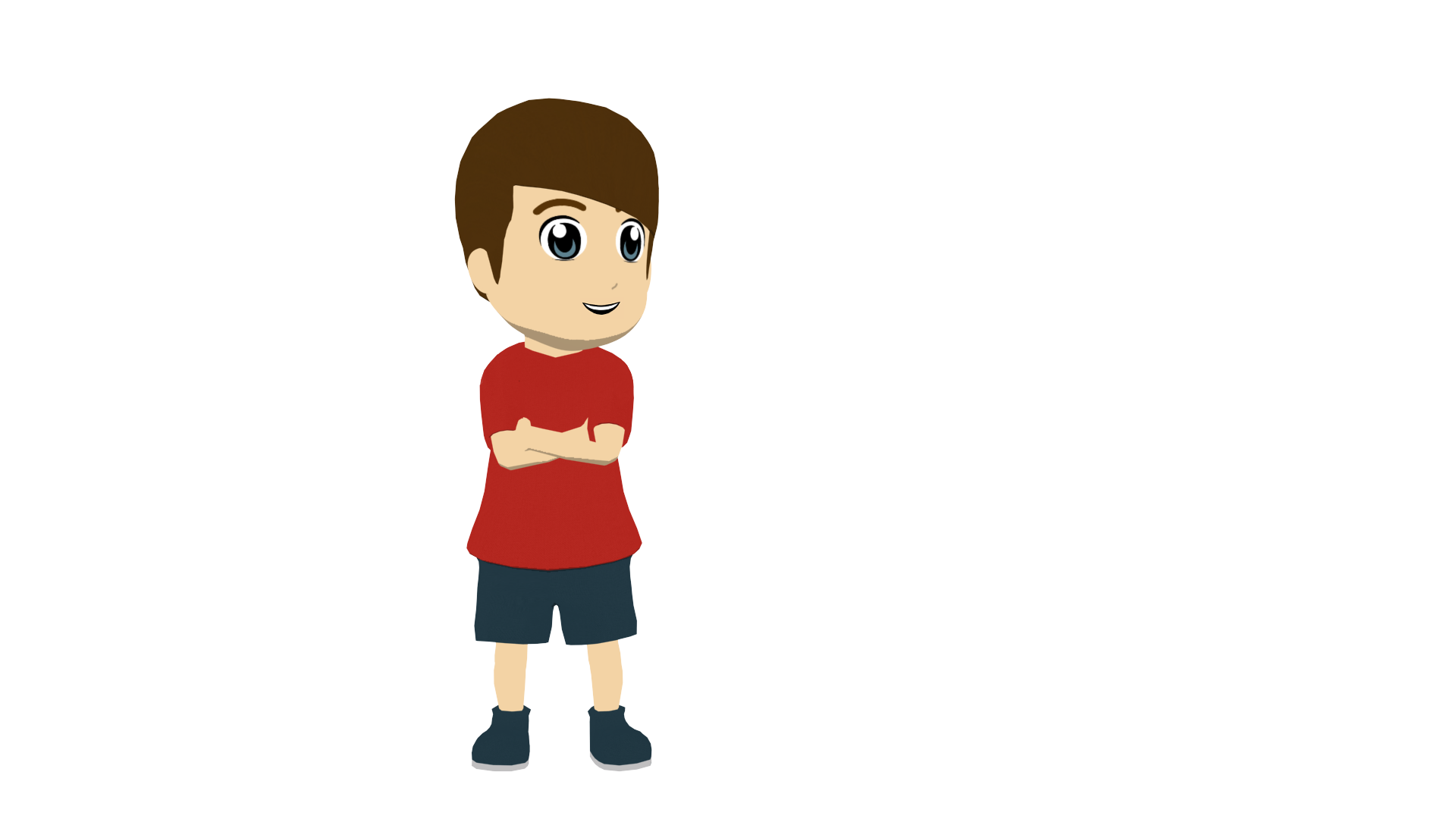 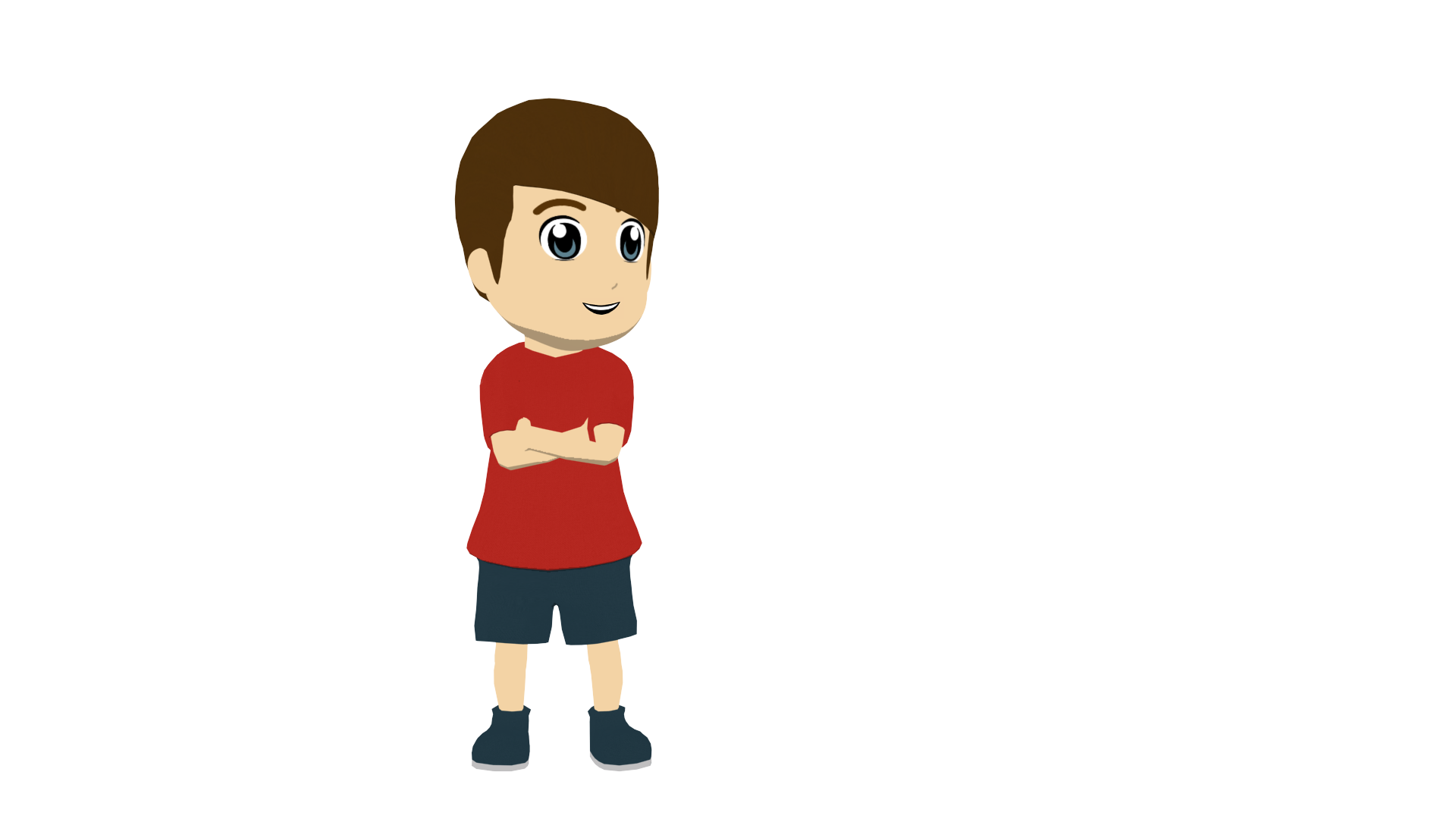 Buscamos
animales pequeños.
Busco
¿Cómo se dice en inglés?
I look for small animals.
Daniel y los abuelos
leer
We
I
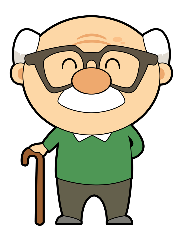 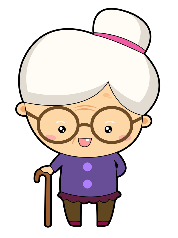 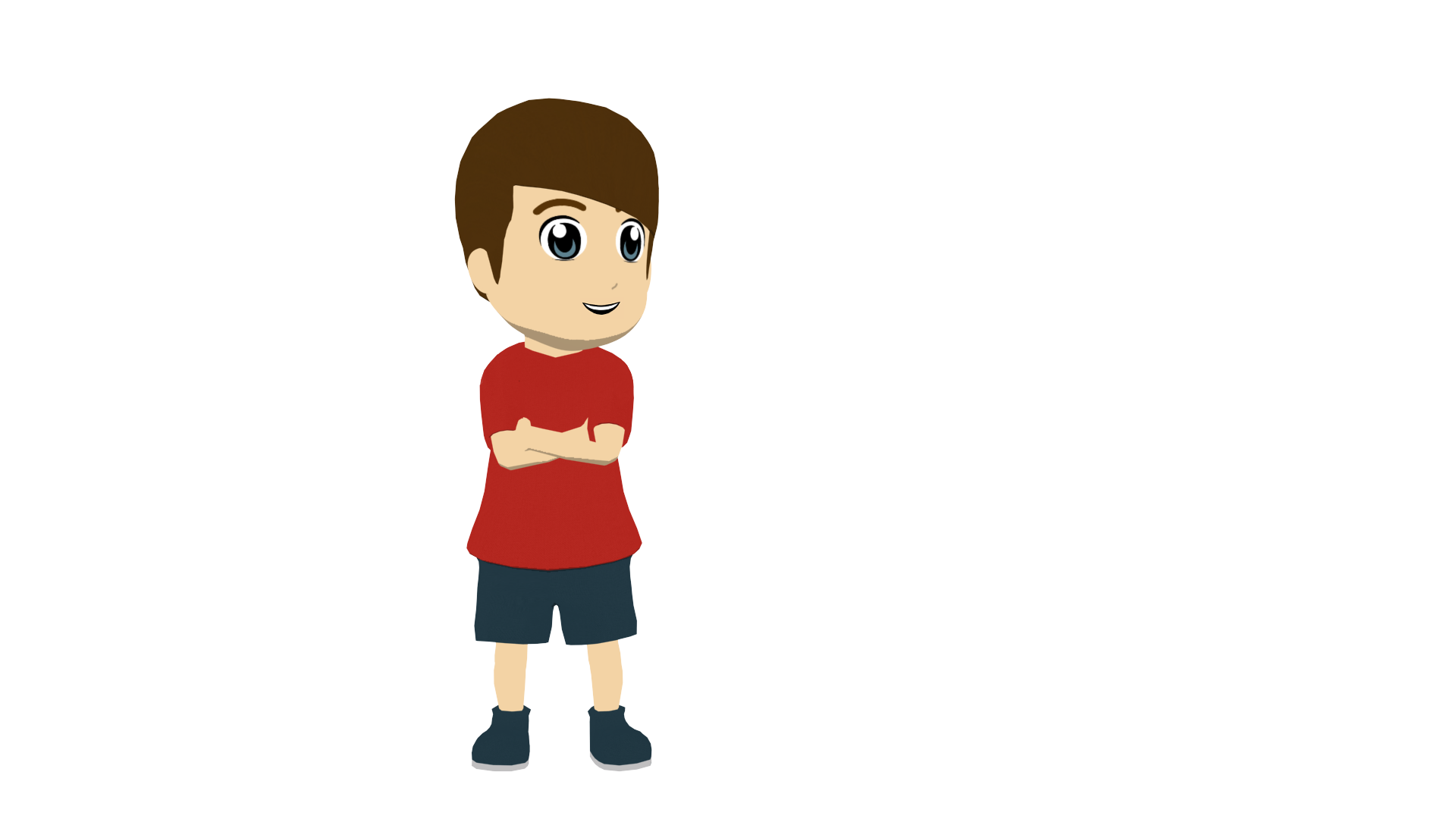 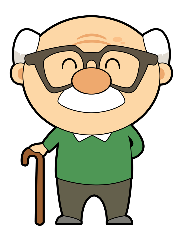 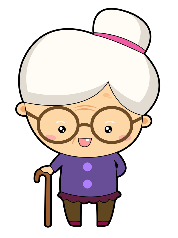 Miro
dibujos en una revista.
Miramos
¿Cómo se dice en inglés?
We look at drawings in a magazine.
Daniel y los abuelos
leer
We
I
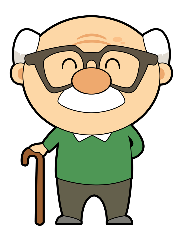 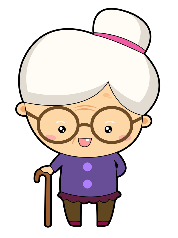 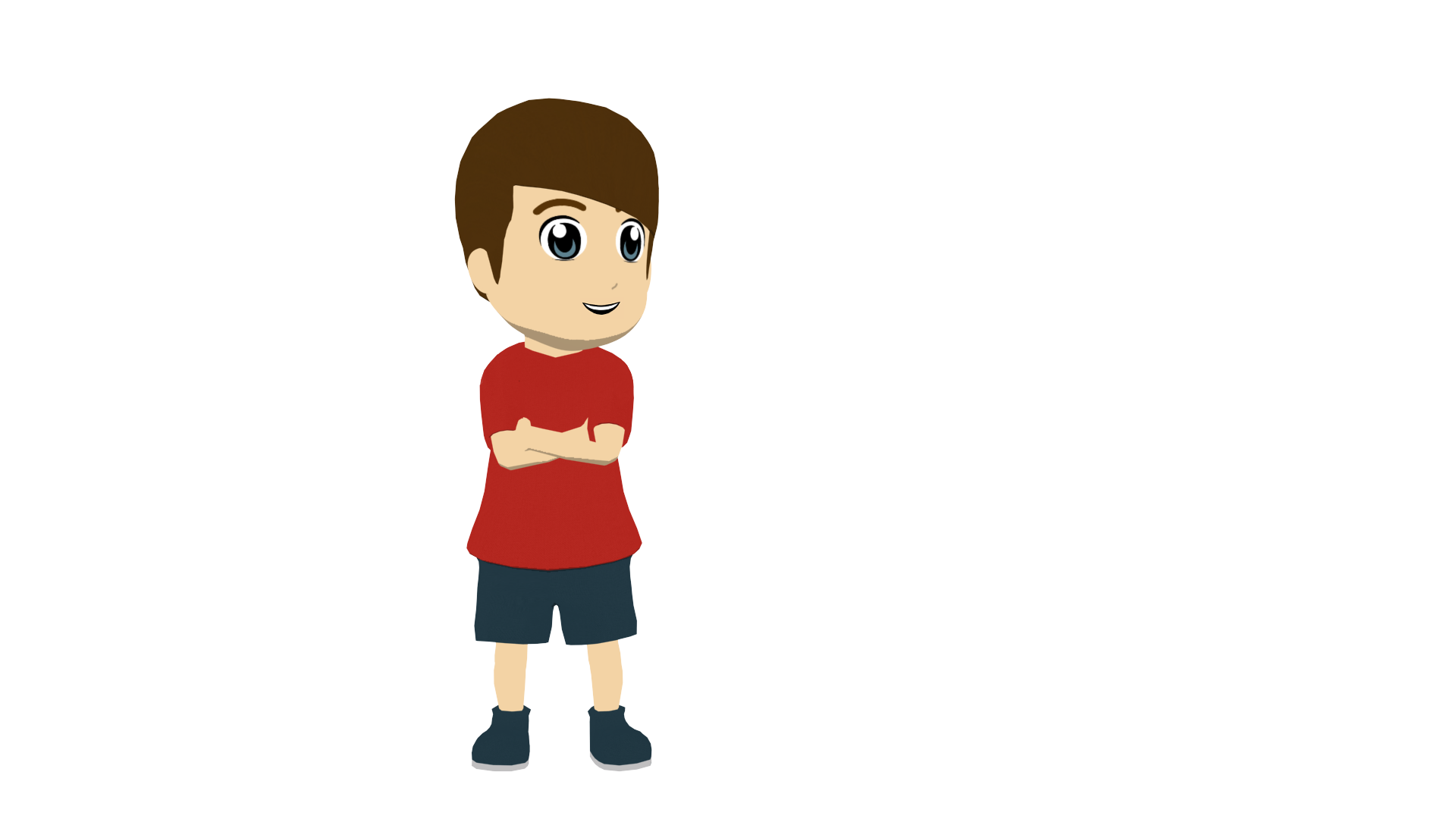 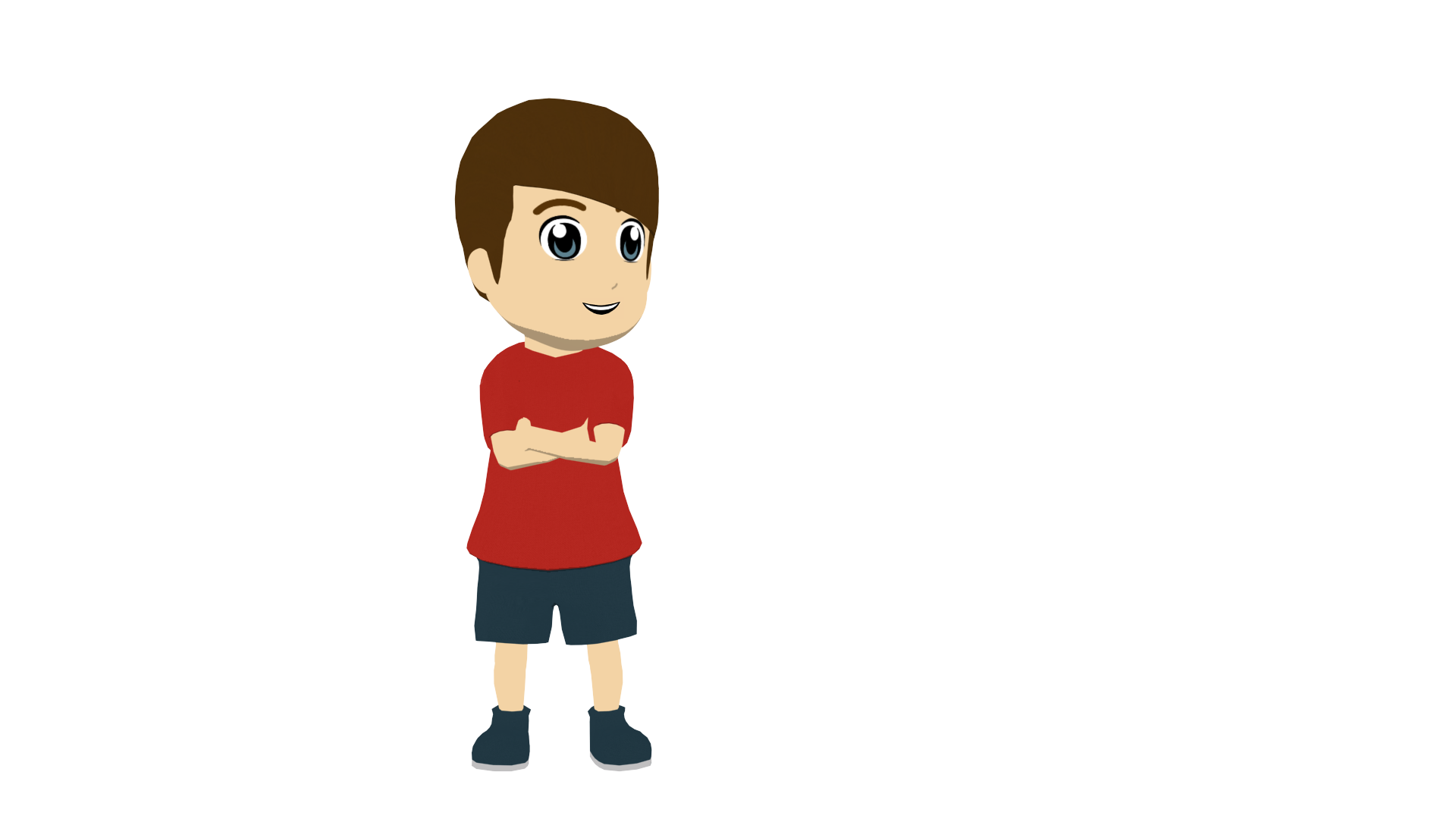 No paso
mucho tiempo en la ciudad antigua.
No pasamos
¿Cómo se dice en inglés?
I don’t spend much time in the old city.
[Speaker Notes: Mucho² is one of the words from vocabulary set 2.1.3 to be revisited this week.]
Daniel y los abuelos
leer
We
I
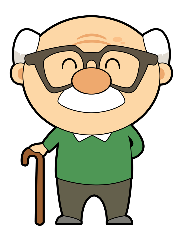 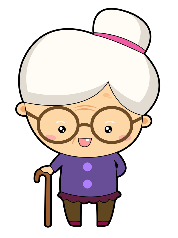 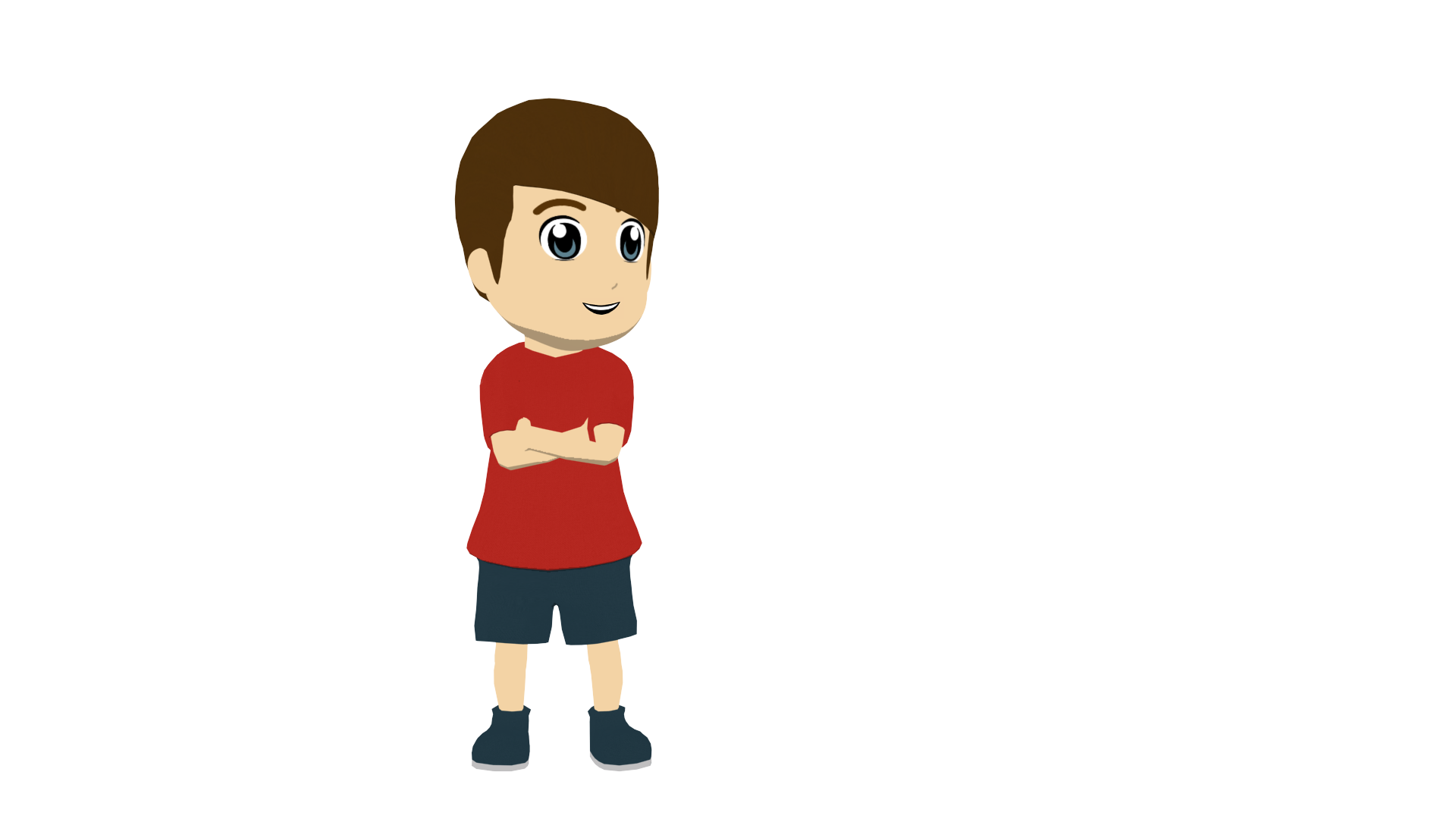 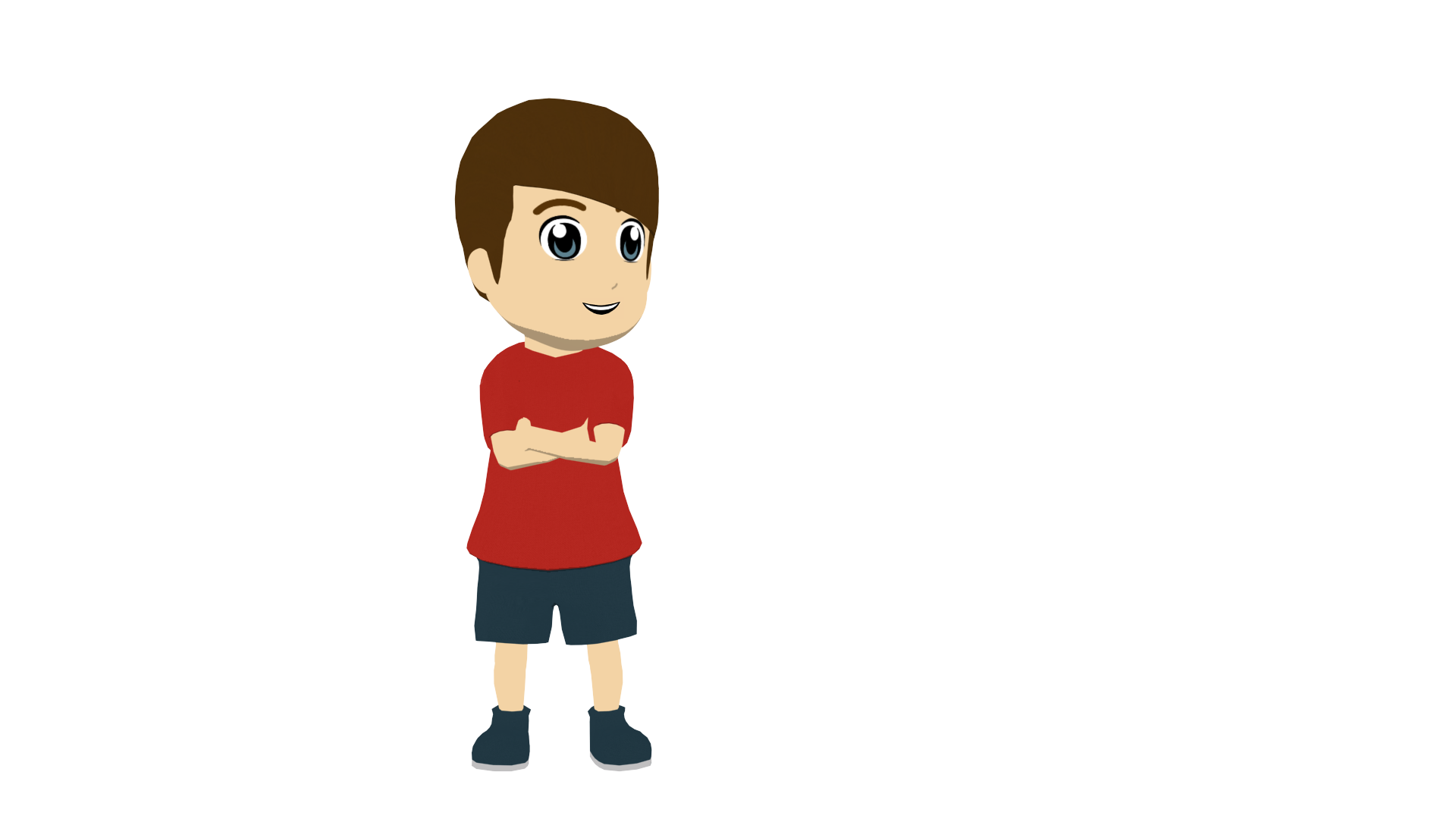 Llevamos
libros a la escuela.
Llevo
¿Cómo se dice en inglés?
I take books to school.
Daniel y los abuelos
leer
We
I
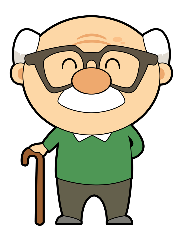 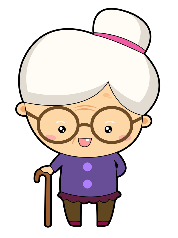 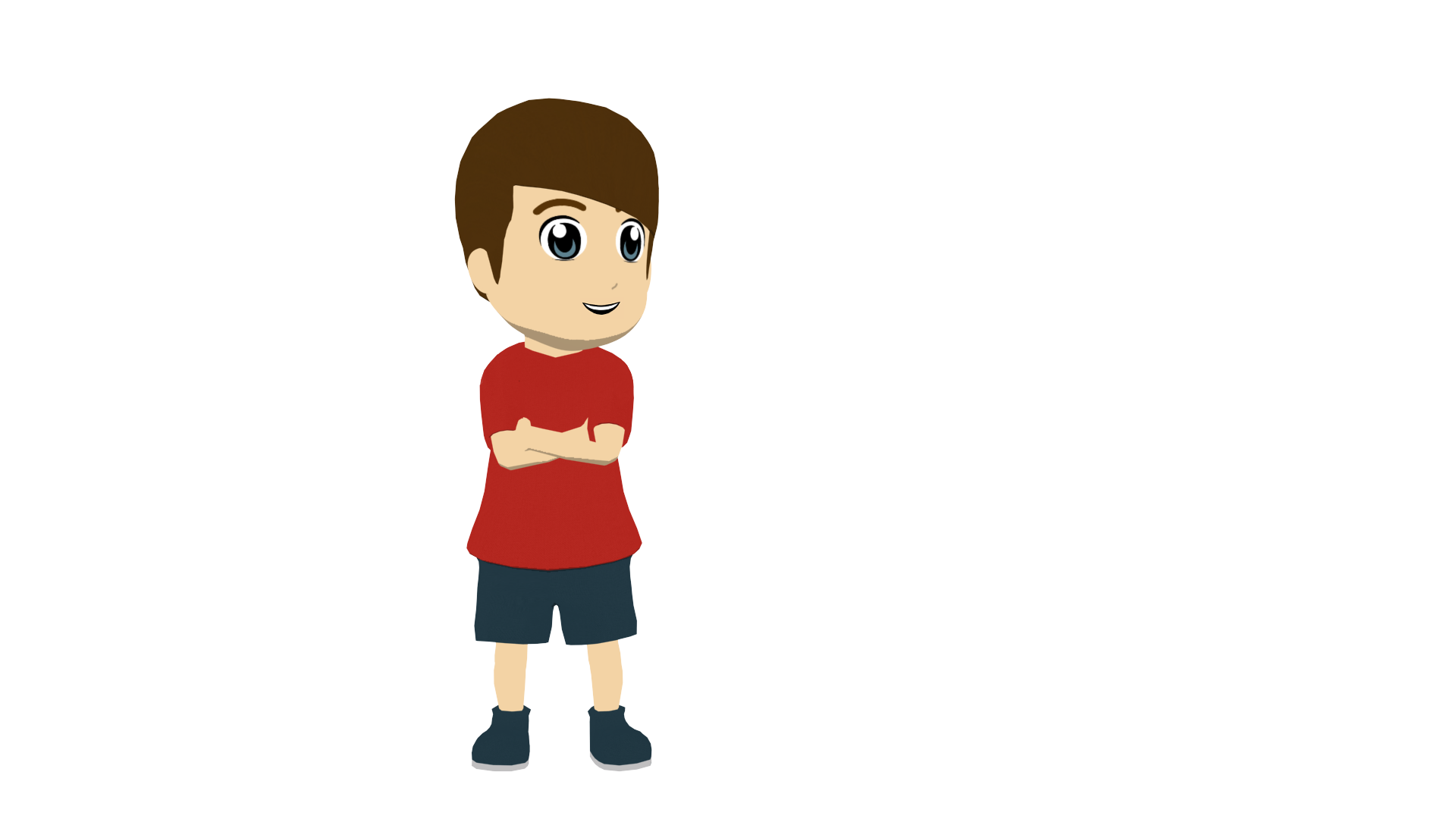 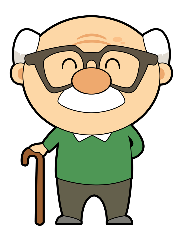 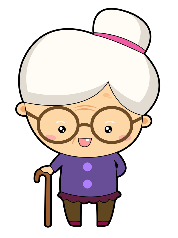 Preparo
una actividad para la familia.
Preparamos
¿Cómo se dice en inglés?
We prepare an activity for the family.
Daniel y los abuelos
leer
We
I
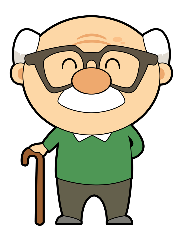 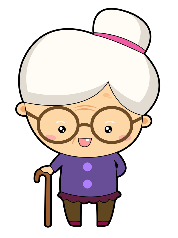 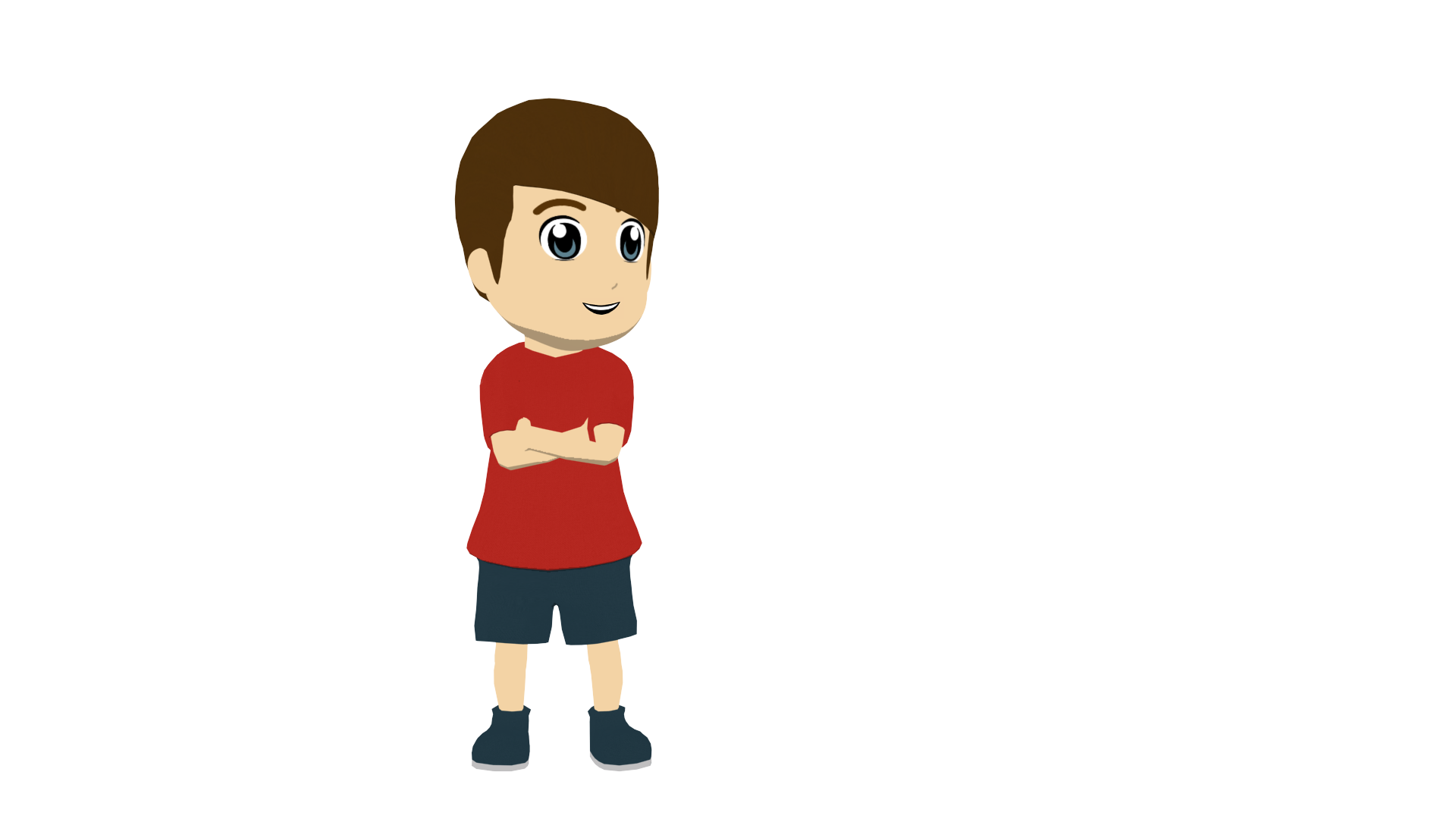 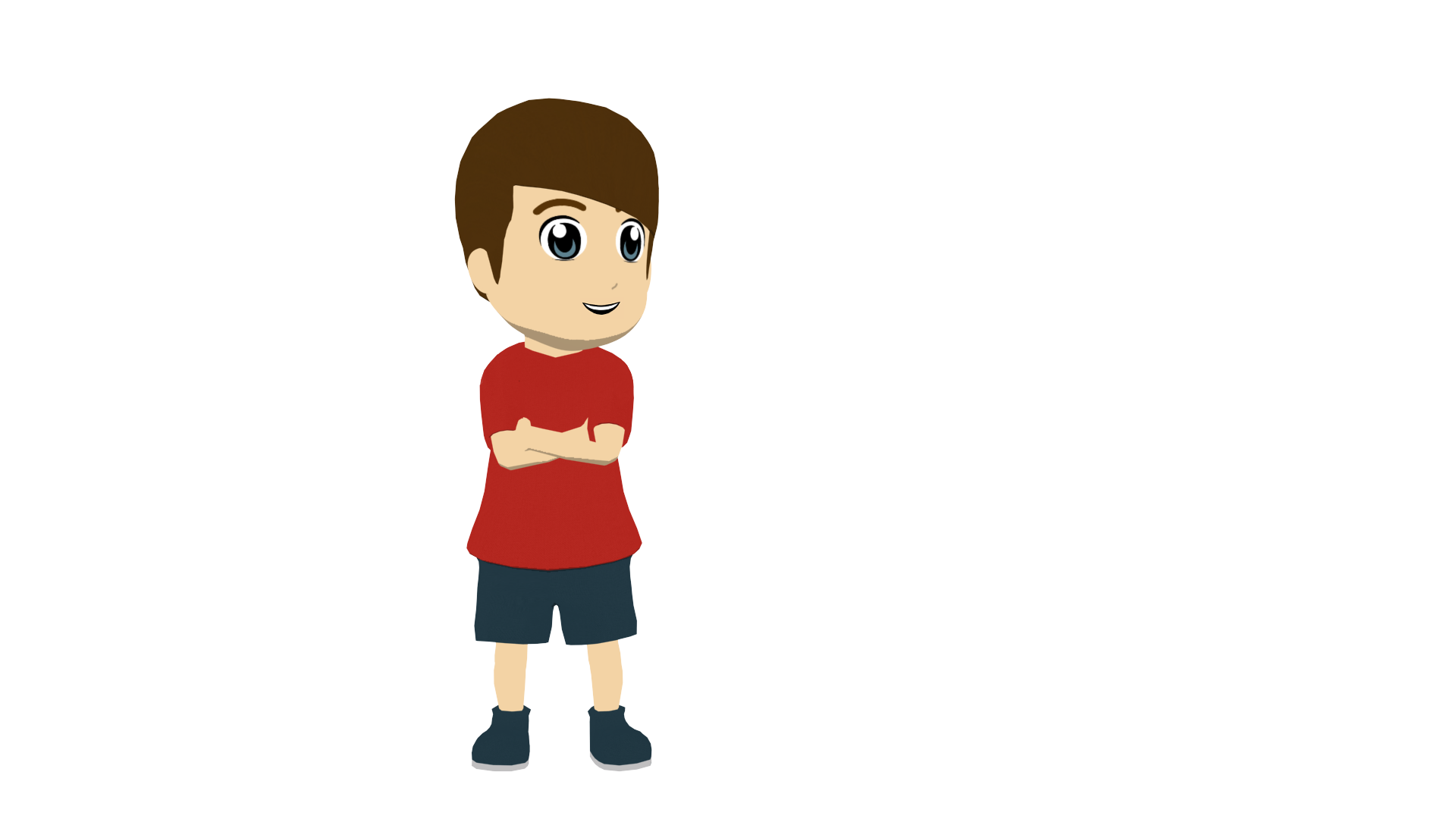 Descanso
en una plaza bonita y famosa.
Descansamos
¿Cómo se dice en inglés?
I rest in a pretty and famous square.